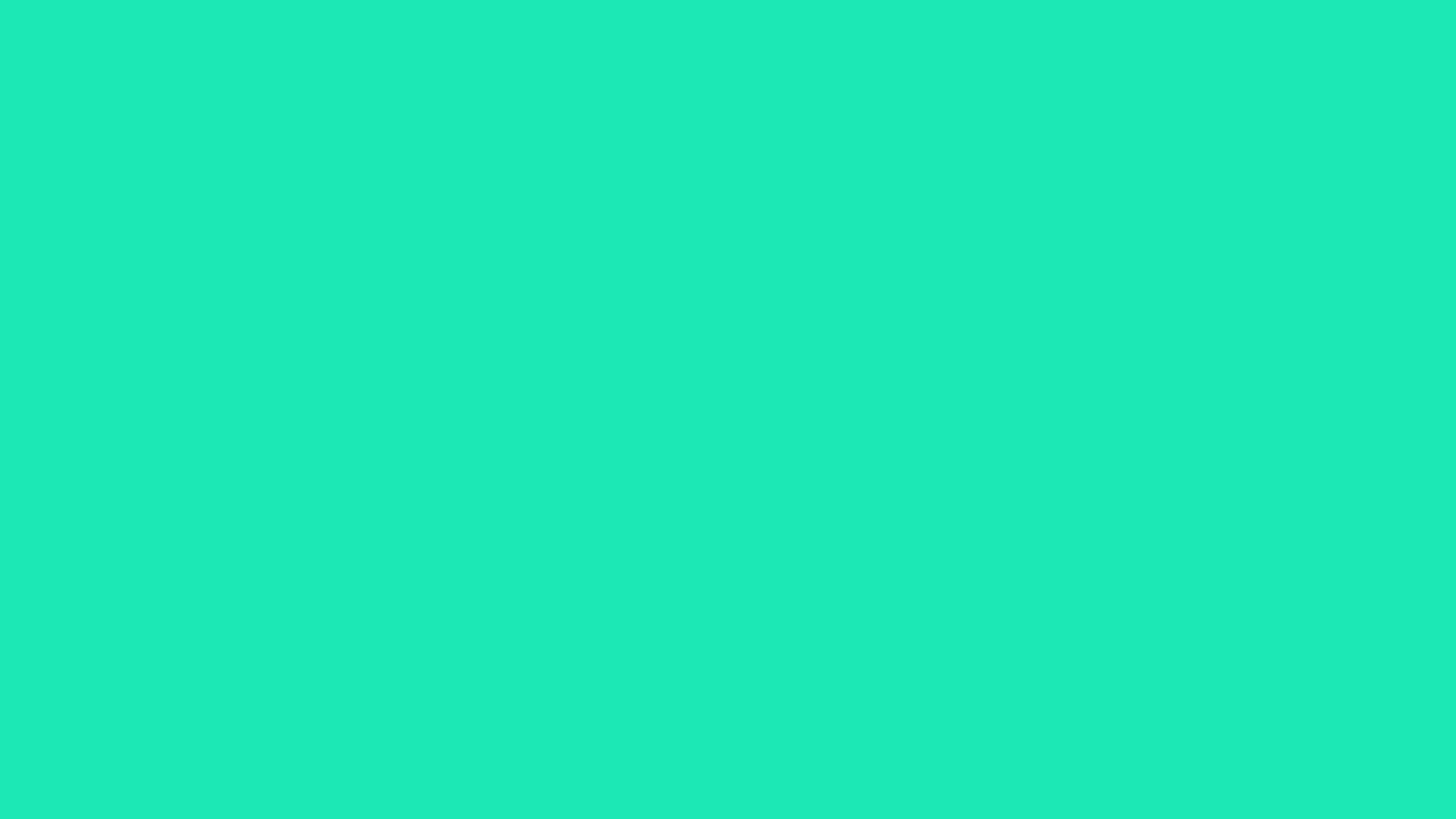 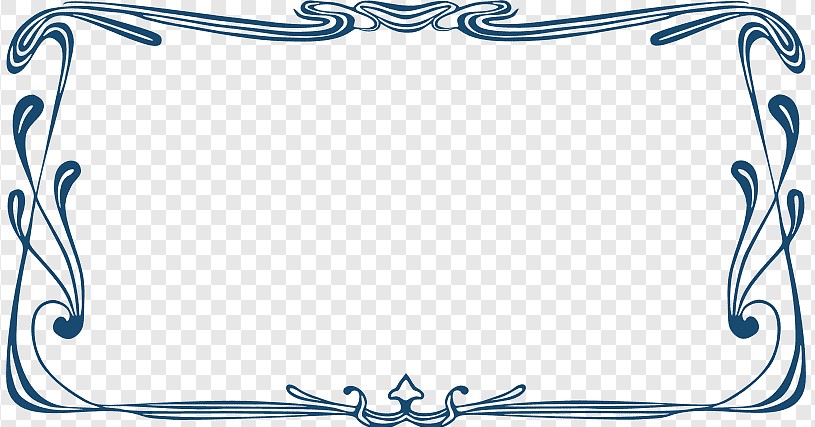 EL APOSTOL PABLO APELA AL CESAR.HECHOS.25:1-12.
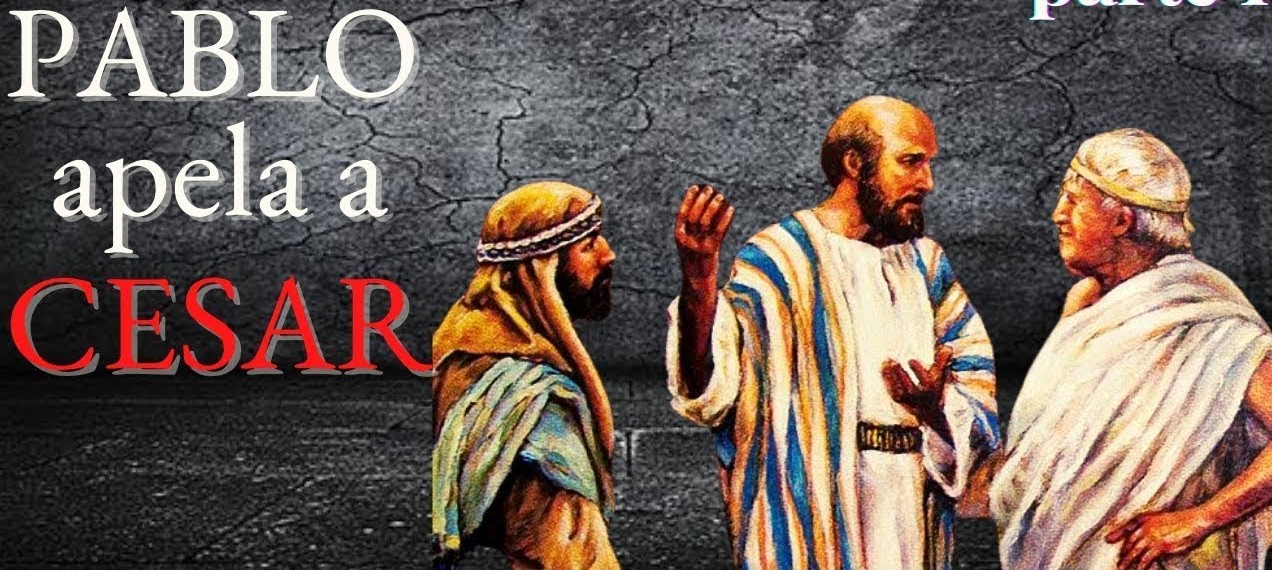 INTRODUCCIÓN:
La primera vez que leemos el capítulo 25 nos sentimos tentados a bostezar. 
Lo hemos visto todo antes: Pablo sometido a juicio, un gobernador débil, un concilio vengativo y un complot diabólico. 
Que sepamos, a nadie le gustan los reestrenos.
Hay gente a la que le gusta leer un mismo libro una y otra vez, pero no es a todos nosotros.
No obstante, cuando leemos o miramos un reestreno, invariablemente vemos los detalles que se nos olvidaron o los que no observamos la primera vez. 
El capítulo 25 es algo parecido al capítulo 24.
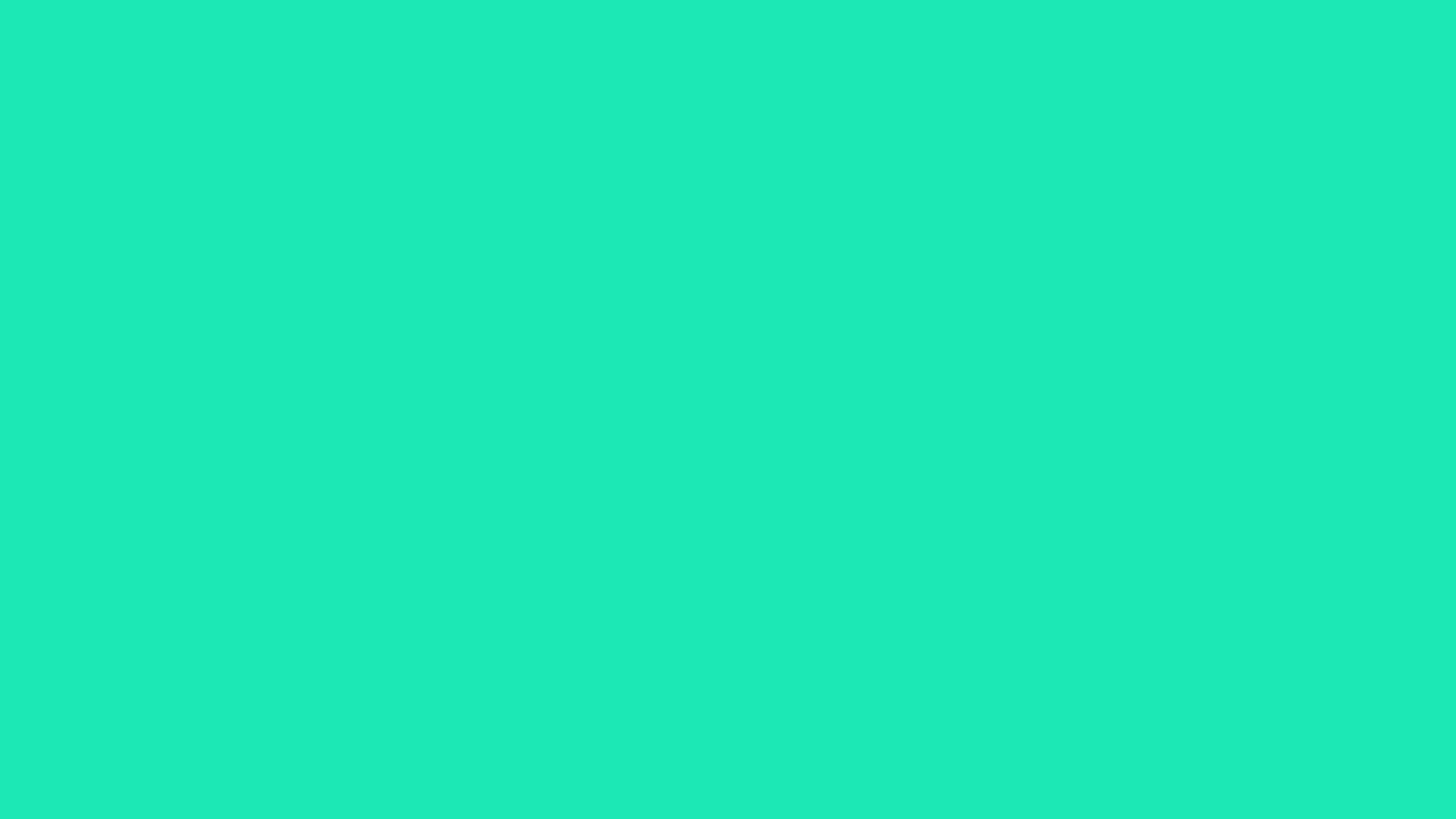 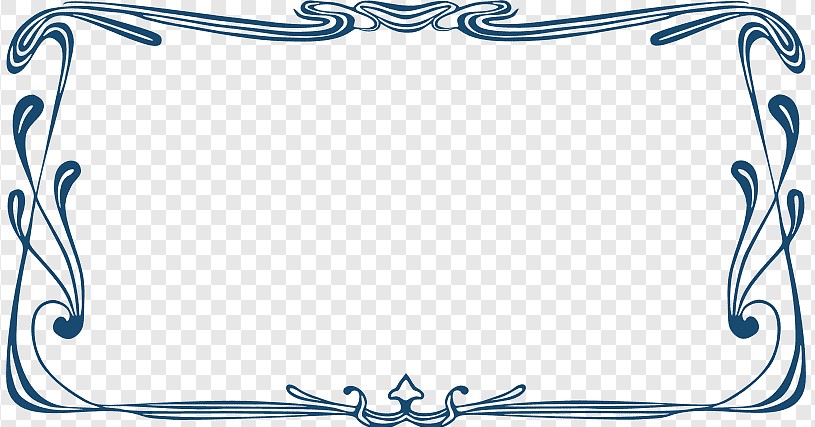 EL APOSTOL PABLO APELA AL CESAR.HECHOS.25:1-12.
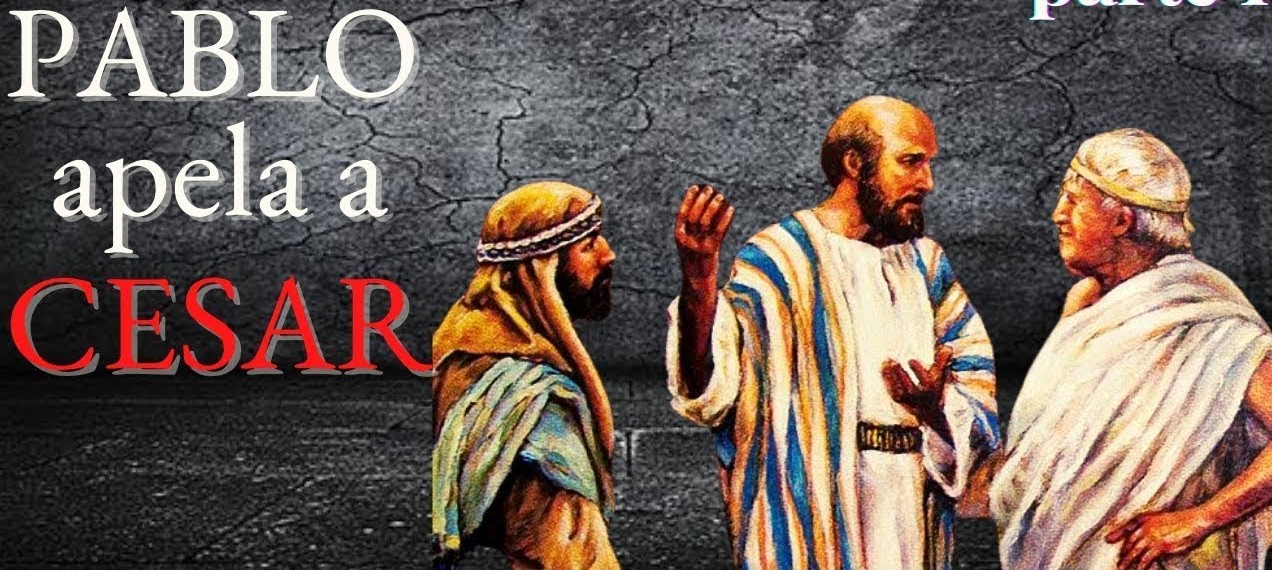 Siga leyéndolo, aun cuando parece que es territorio ya recorrido, puede ser que descubra ideas y verdades que tal vez no habíamos visto antes.
Los mismos personajes. 
Hechos.25:1–2.
Festo, entonces, tres días después de haber llegado a la provincia, subió a Jerusalén desde Cesarea. 
V.2.  
Y los principales sacerdotes y los judíos más influyentes le presentaron acusaciones contra Pablo, e insistían con Festo, 
La historia comienza de la misma manera que en el capítulo 24.
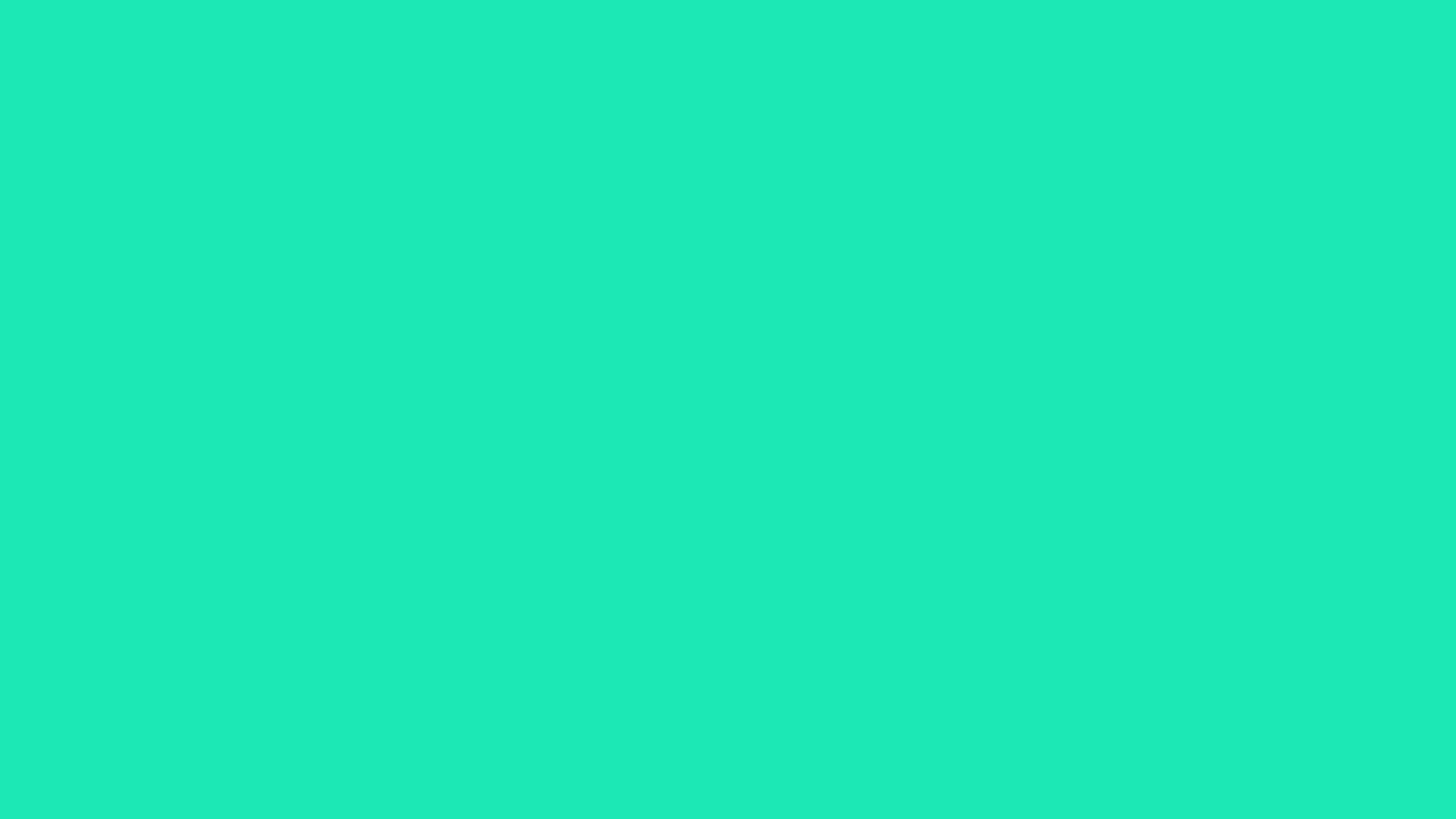 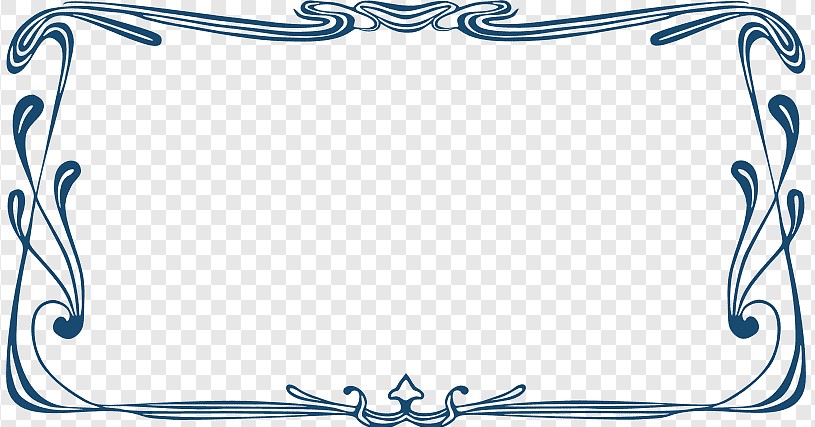 EL APOSTOL PABLO APELA AL CESAR.HECHOS.25:1-12.
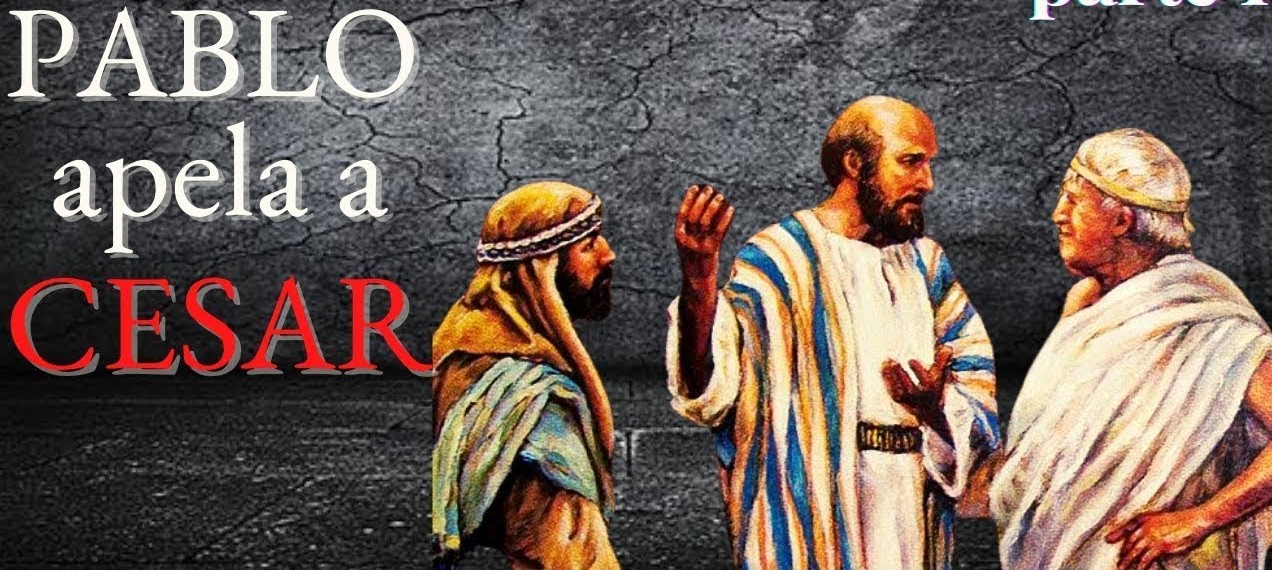 Uno de los participantes más importantes es un gobernador romano.
No la misma persona, pero gobernador romano al fin y al cabo. 
El último versículo del capítulo 24 estableció que 
“Recibió Félix por sucesor a Porcio Festo”
Hechos.24:27. 
Pero transcurridos dos años, Porcio Festo llegó como sucesor de Félix, y deseando hacer un favor a los judíos, Félix dejó preso a Pablo. 
Este capítulo comienza con “Llegado, pues, Festo a la provincia” 
Hechos.25:1.
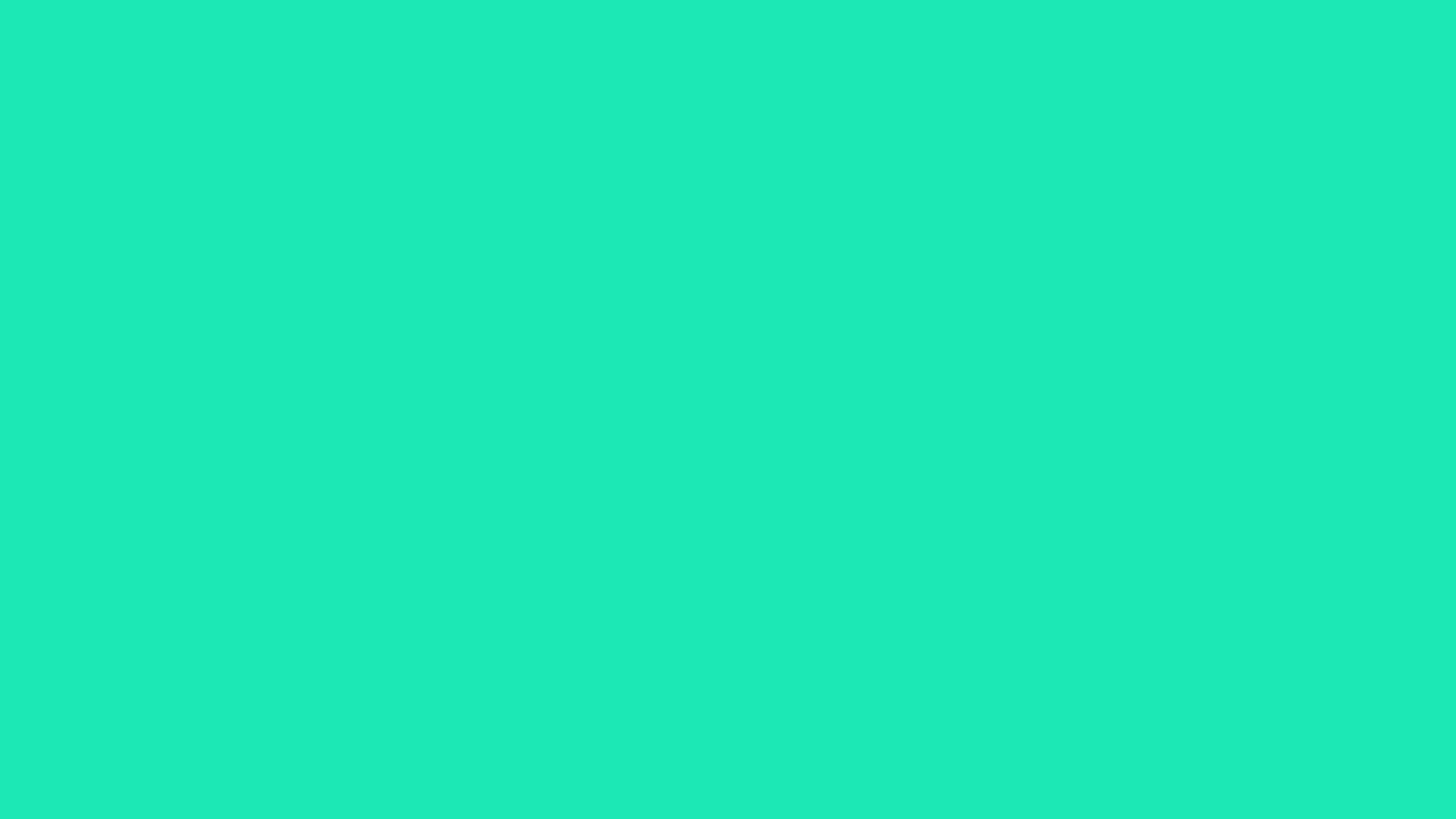 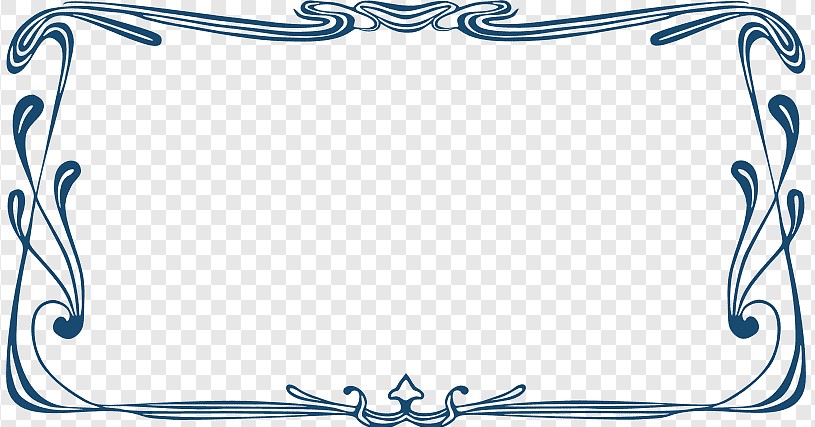 EL APOSTOL PABLO APELA AL CESAR.HECHOS.25:1-12.
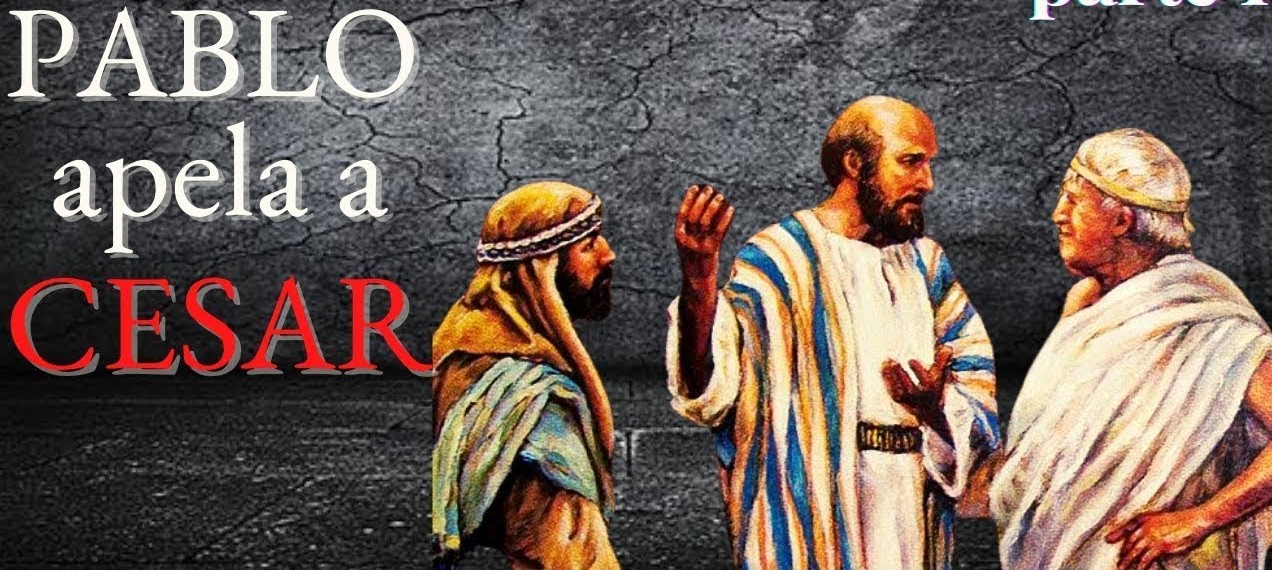 Festo, entonces, tres días después de haber llegado a la provincia, subió a Jerusalén desde Cesarea.
No es mucho lo que conocemos acerca de Festo.
Era, aparentemente, un miembro de una de las familias nobles de Roma. 
El historiador Josefo lo describió como un hombre sabio, justo y agradable.
Podríamos estar de acuerdo en que era más justo y moderado que su predecesor o sus sucesores.
Josefo también dijo que Festo hizo bastante por librar la provincia de Judea de ladrones y asesinos. 
Desafortunadamente, murió tan sólo dos años después de estar en su puesto.
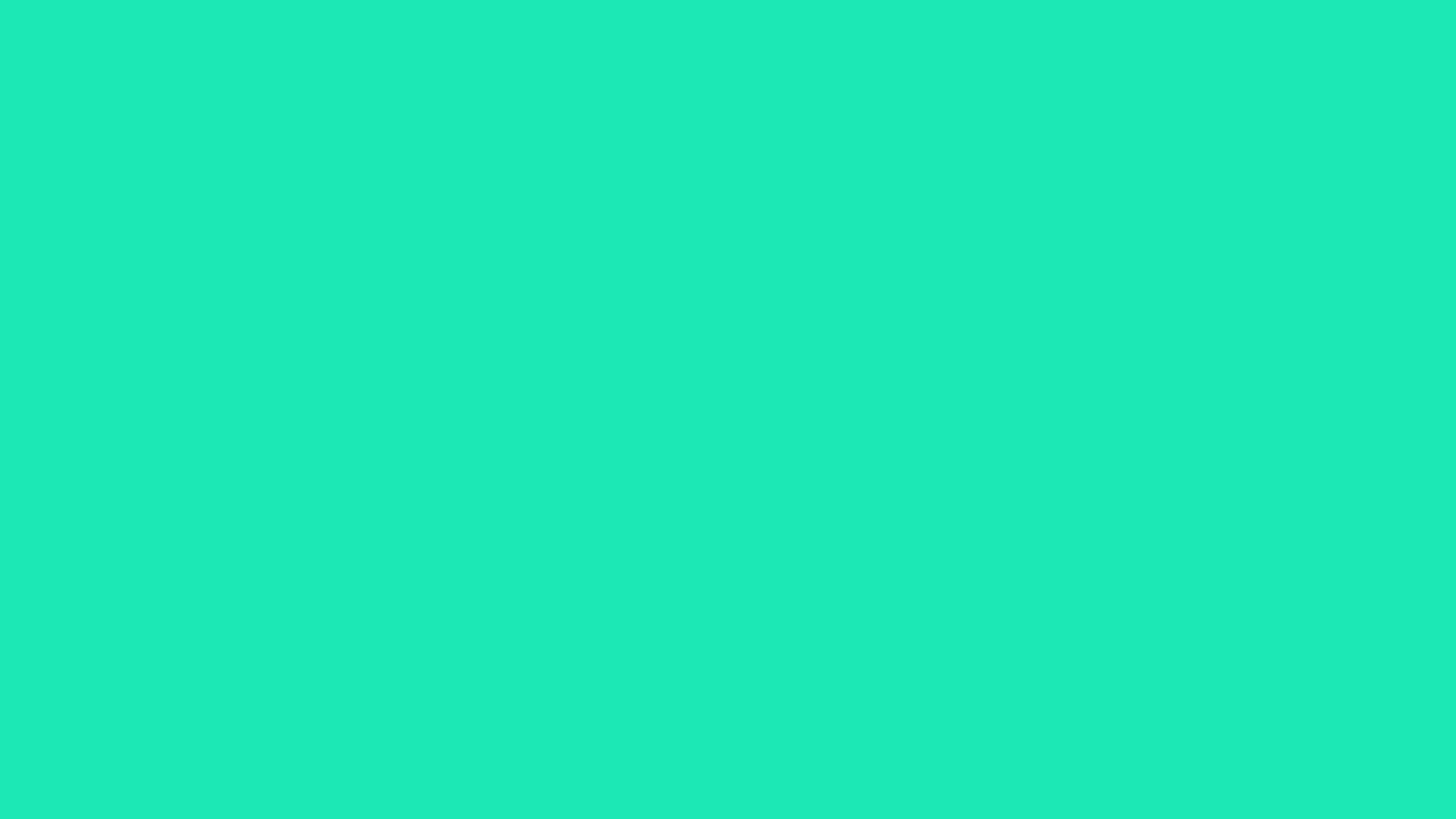 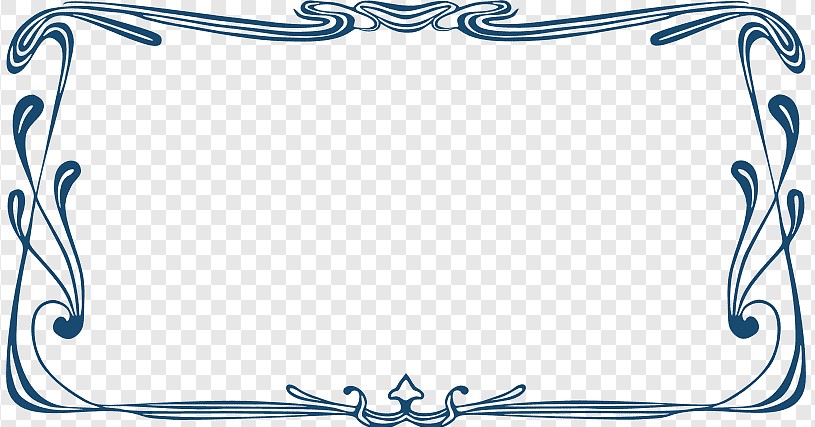 EL APOSTOL PABLO APELA AL CESAR.HECHOS.25:1-12.
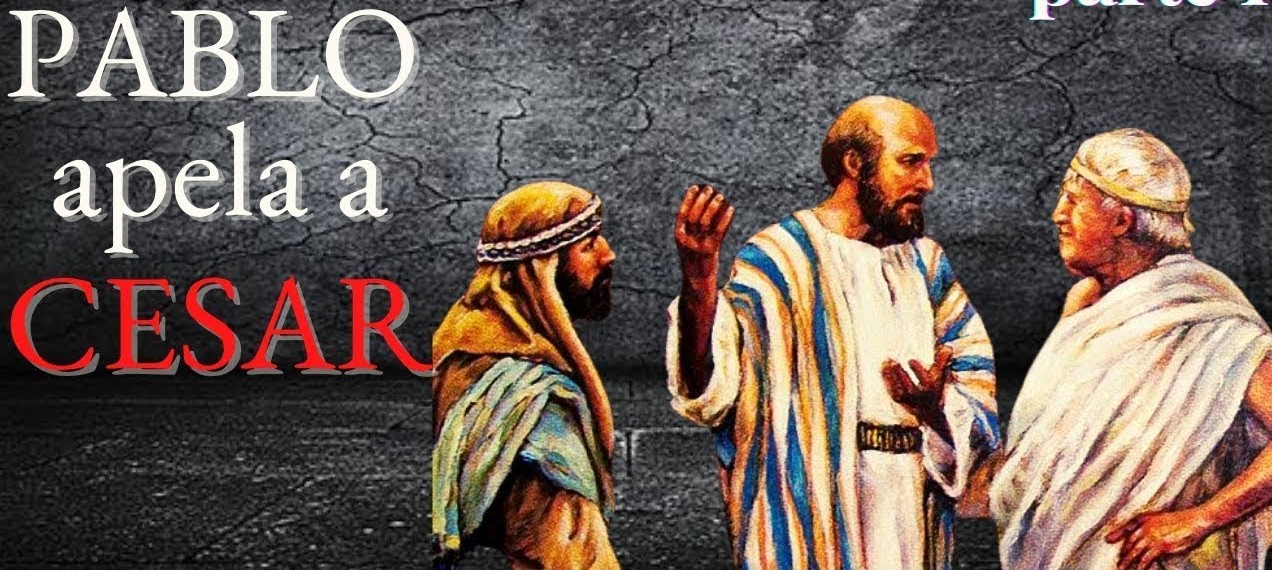 Félix y Festo no eran parecidos en todos los respectos; pero como gobernadores romanos que eran, en Palestina, los dos tenían el deseo de apaciguar a los judíos como lo veremos.
Inicialmente, nos impresiona la determinación de Festo de ser un buen gobernador. 
Tan sólo tres días después de haber llegado al territorio. 
“Subió de Cesarea a Jerusalén”
Festo tenía muchas razones para reunirse inmediatamente con los gobernantes judíos que estaban en Jerusalén:
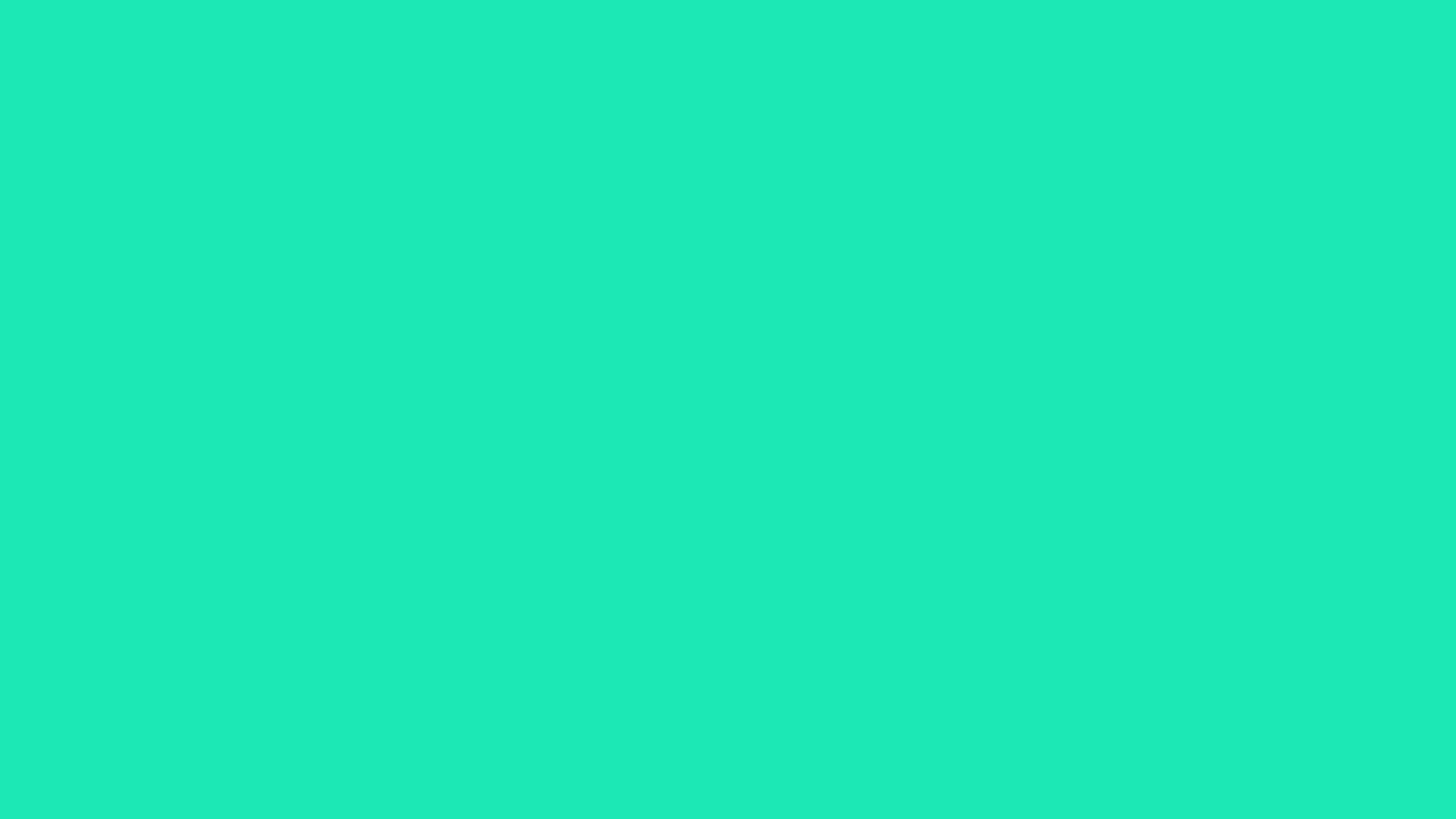 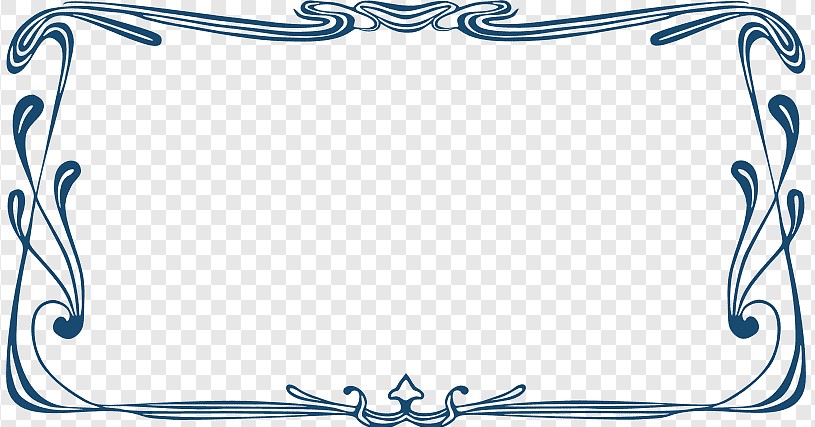 EL APOSTOL PABLO APELA AL CESAR.HECHOS.25:1-12.
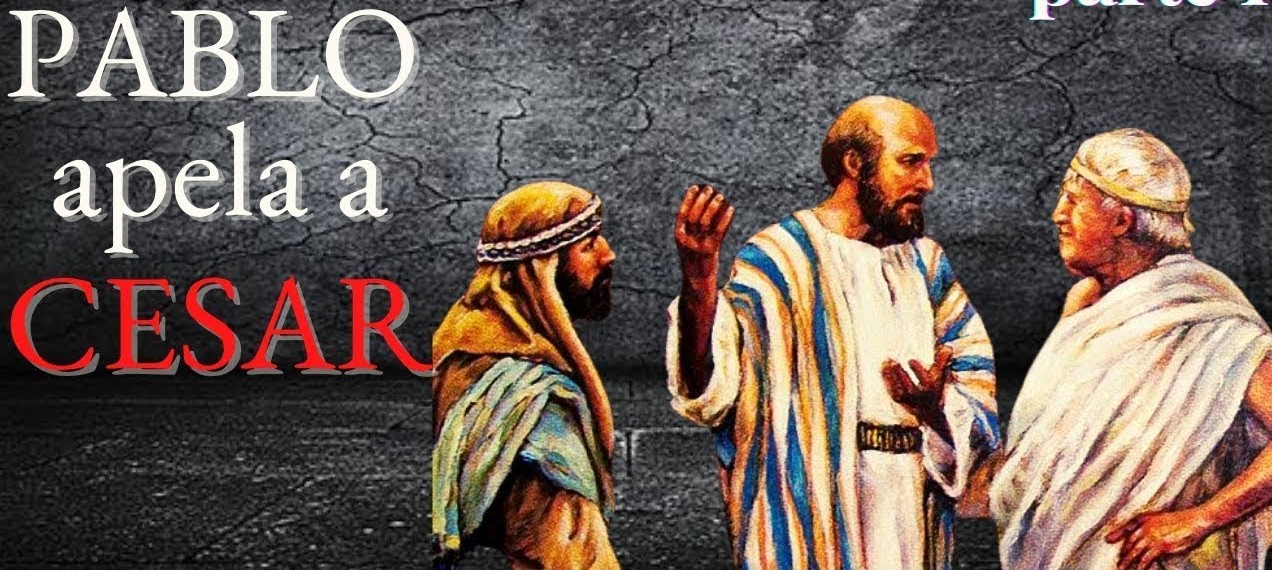 Aquí vemos como Pablo es presentado ante Festo, otra persona que deseaba congraciarse con los judíos 
Hechos.25:9.
Pero Festo, queriendo hacer un favor a los judíos, respondió a Pablo, y dijo: «¿Estás dispuesto a subir a Jerusalén y a ser juzgado delante de mí por estas acusaciones?». 
Los judíos más influyente presentan acusaciones contra Pablo.
Como lo habían hecho en el Capítulo 24. Acusaciones falsas que no podían probar.
Traman de nuevo un complot para matar a Pablo.
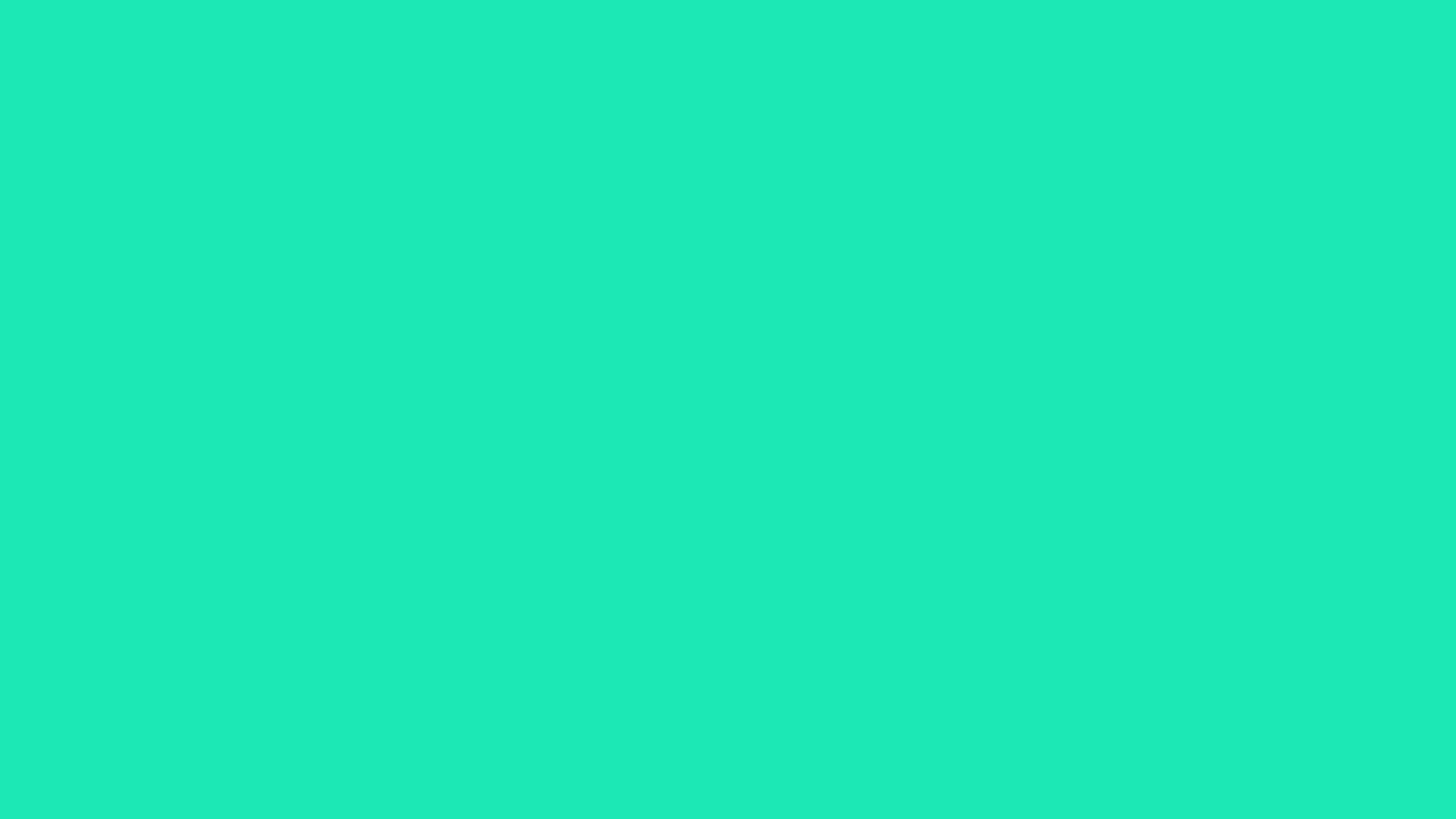 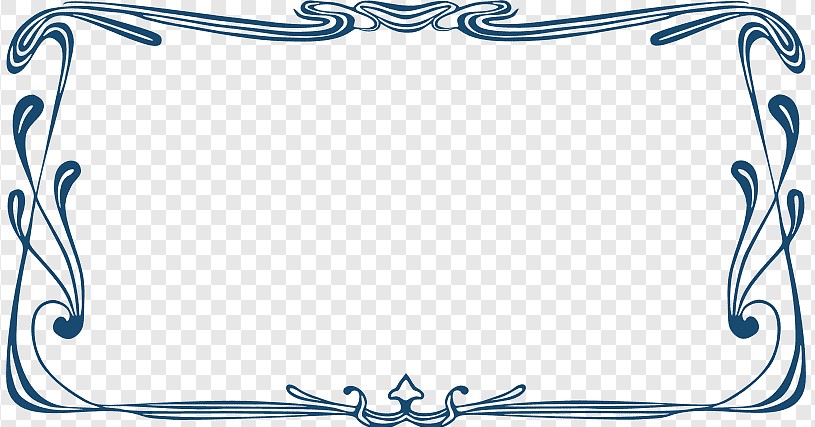 EL APOSTOL PABLO APELA AL CESAR.HECHOS.25:1-12.
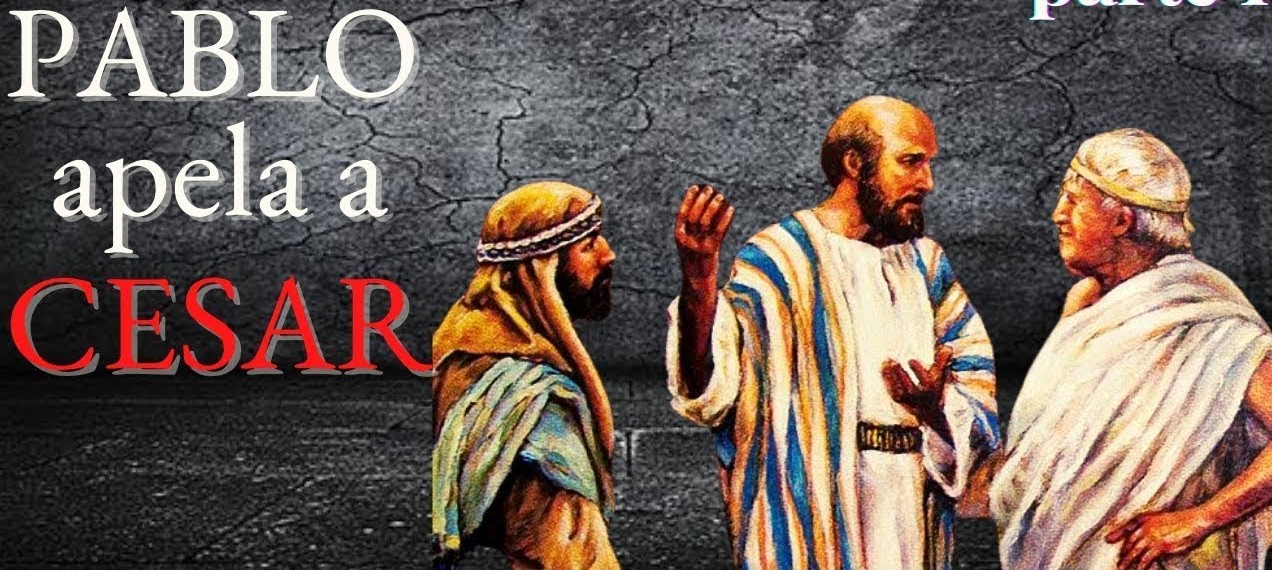 Hechos.25:3.
pidiéndole, el favor de que hiciera traer a Pablo a Jerusalén, preparando ellos, al mismo tiempo, una emboscada para matarlo en el camino. 
Hechos.9:23-24.
Después de muchos días, los judíos tramaron deshacerse de él, 
V.24.  
pero su plan llegó al conocimiento de Saulo. Y aun vigilaban las puertas día y noche con el intento de matarlo; 
Hechos.23:12.
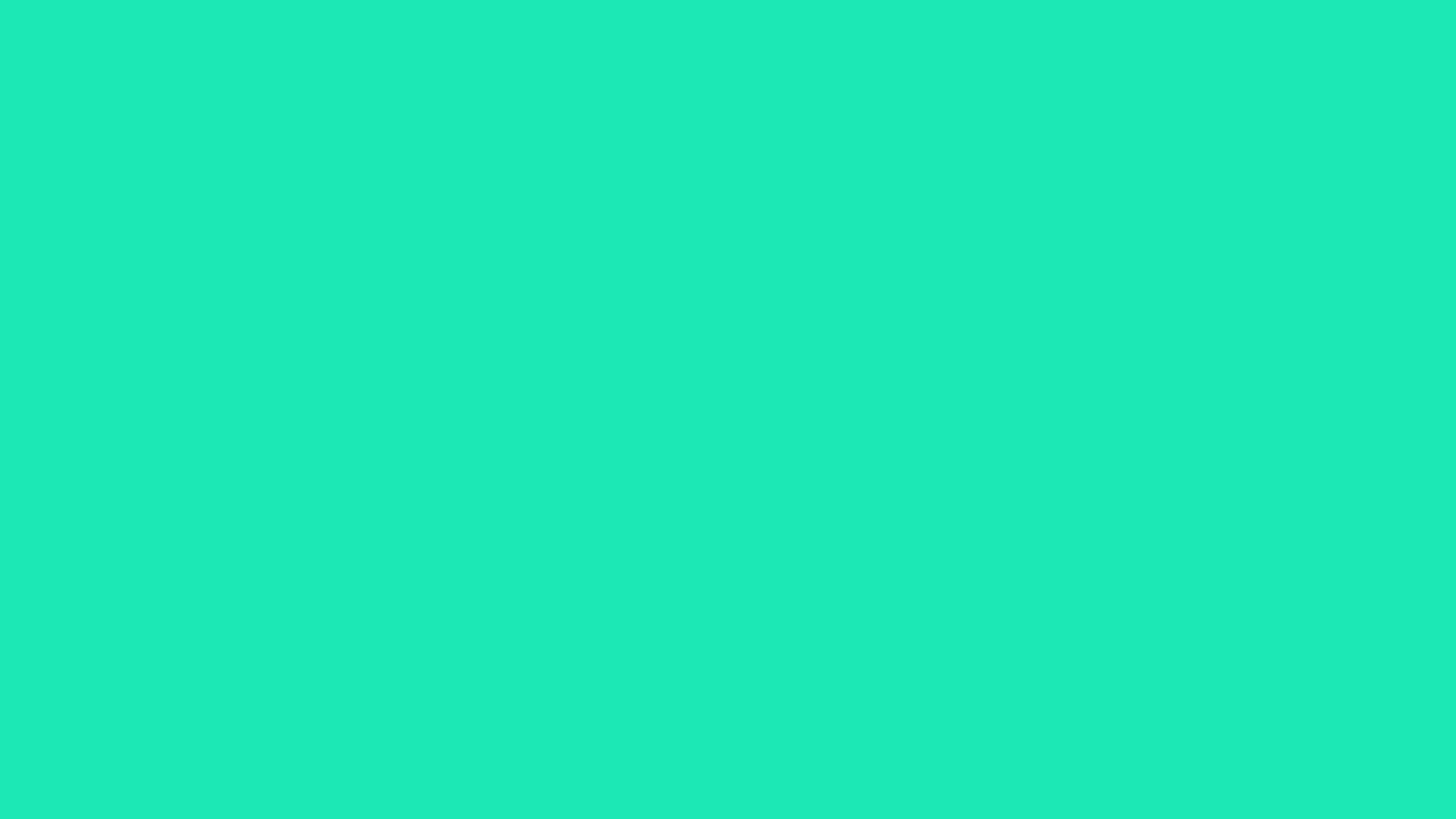 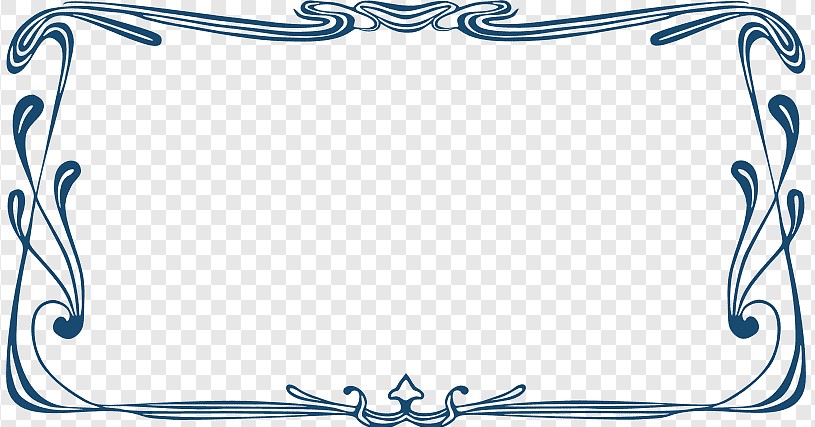 EL APOSTOL PABLO APELA AL CESAR.HECHOS.25:1-12.
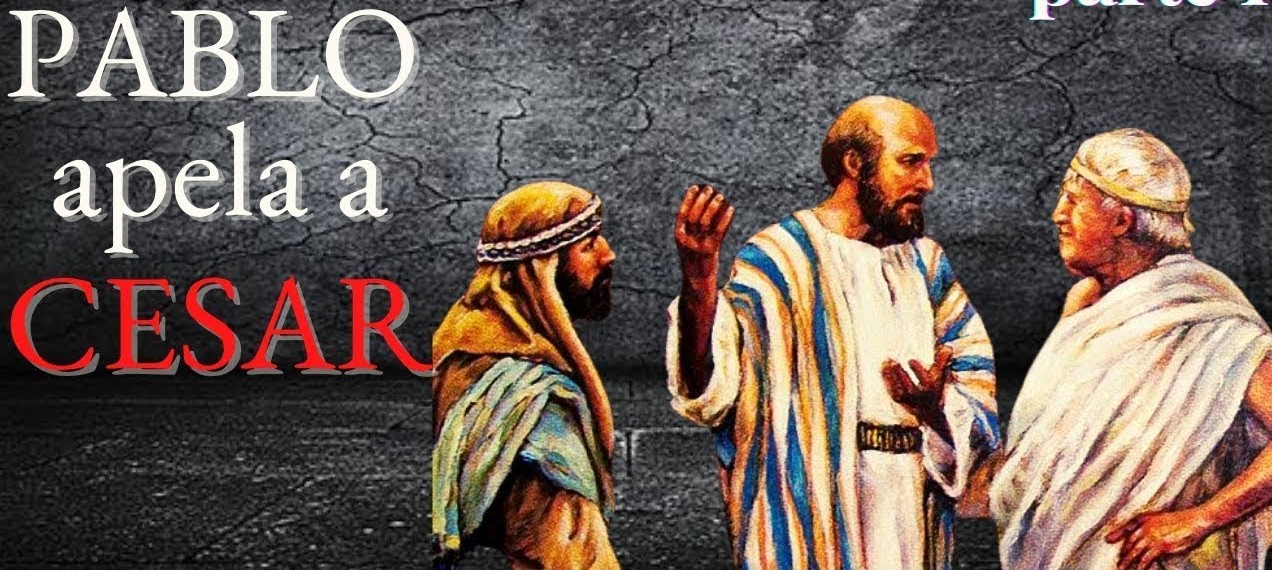 Cuando se hizo de día, los judíos tramaron una conspiración y se comprometieron bajo juramento, diciendo que no comerían ni beberían hasta que hubieran matado a Pablo. 
Su plan se cae.
Hechos.25:4-5.
Pero Festo respondió que Pablo estaba bajo custodia en Cesarea, y que en breve él mismo saldría para allá. 
V.5.  
Por tanto dijo*: «Que los más influyentes de ustedes vayan allá conmigo, y si hay algo malo en el hombre, que lo acusen».
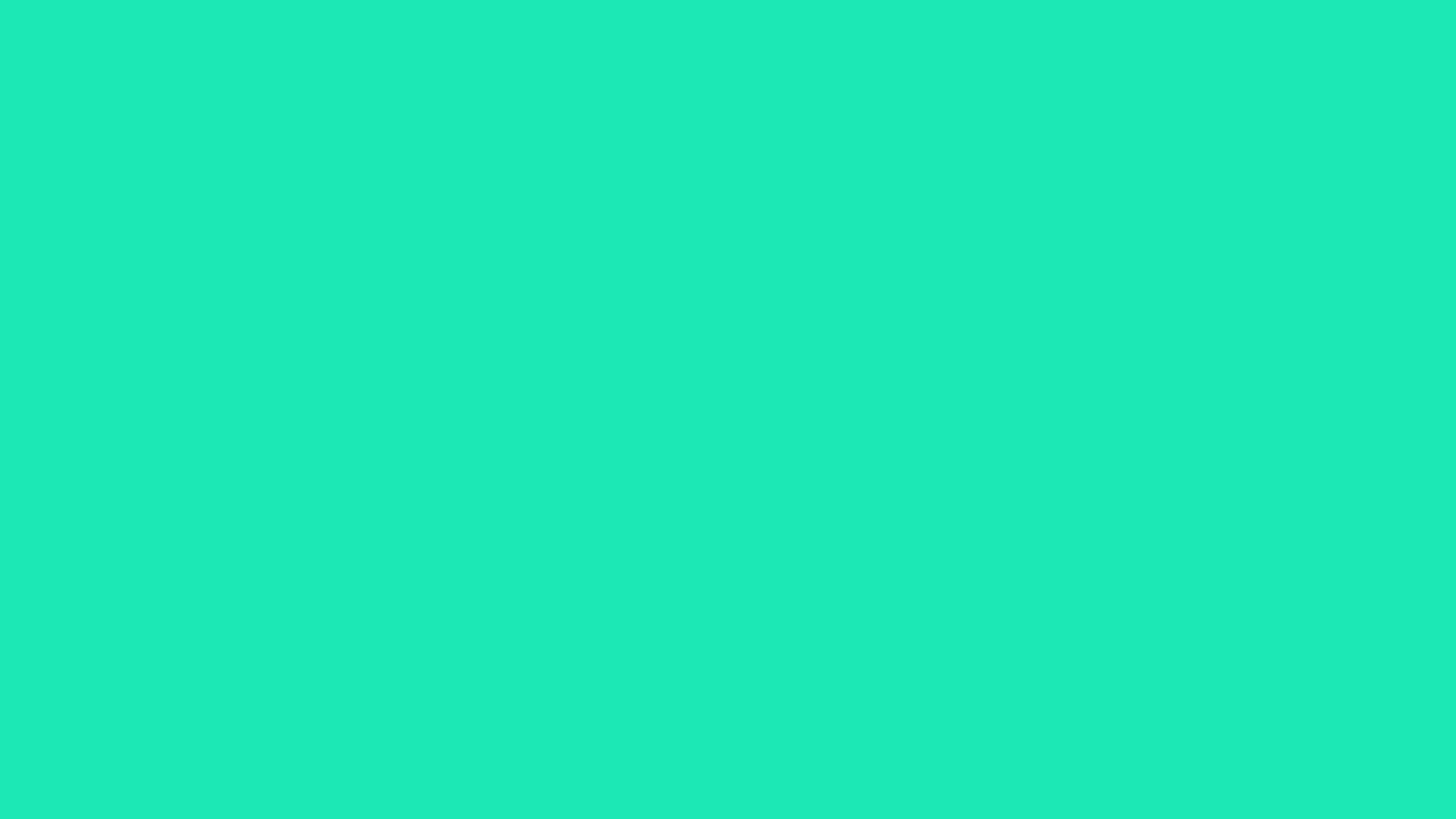 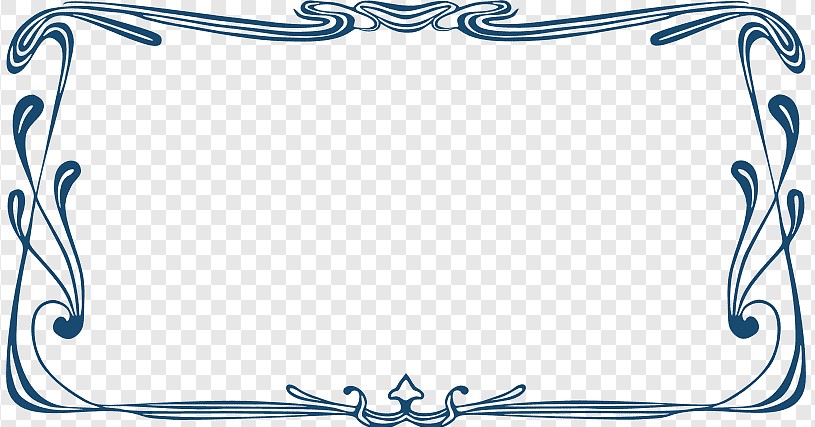 EL APOSTOL PABLO APELA AL CESAR.HECHOS.25:1-12.
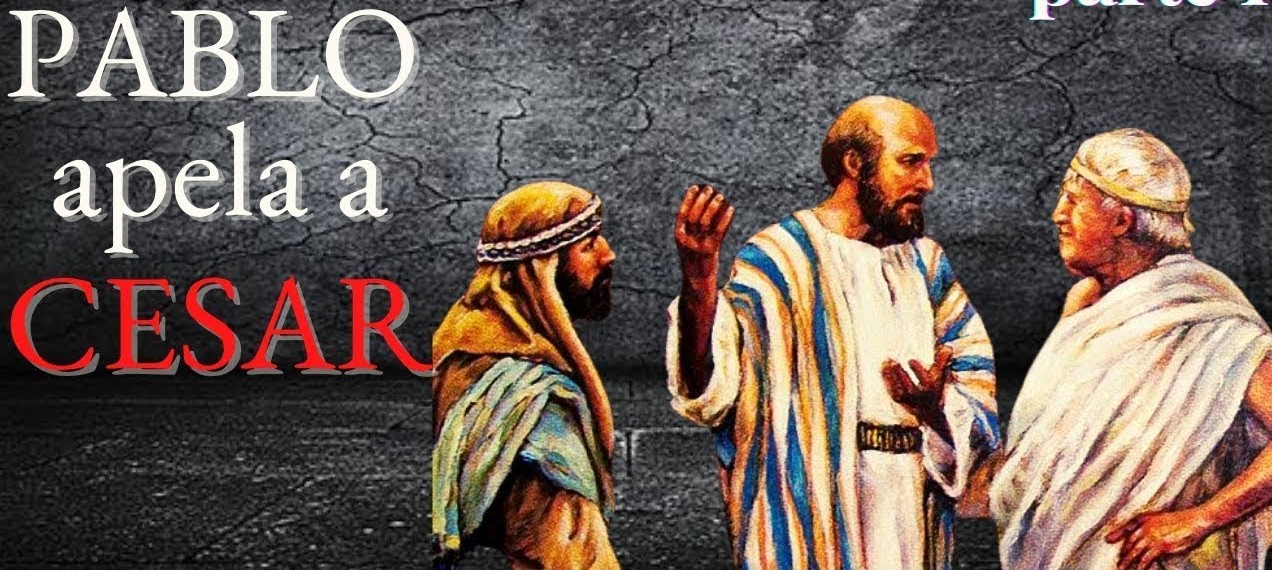 No se demoró en concederles la audiencia prometida.
Hechos.25:6.
Después de haberse quedado no más de ocho o diez días entre ellos, descendió a Cesarea, y al día siguiente se sentó en el tribunal y ordenó que trajeran a Pablo. 
Vuelven a acusar a Pablo pero no podían probar.
Hechos.25:7.
Cuando este llegó, lo rodearon los judíos que habían descendido de Jerusalén, presentando contra él muchas y graves acusaciones que no podían probar,
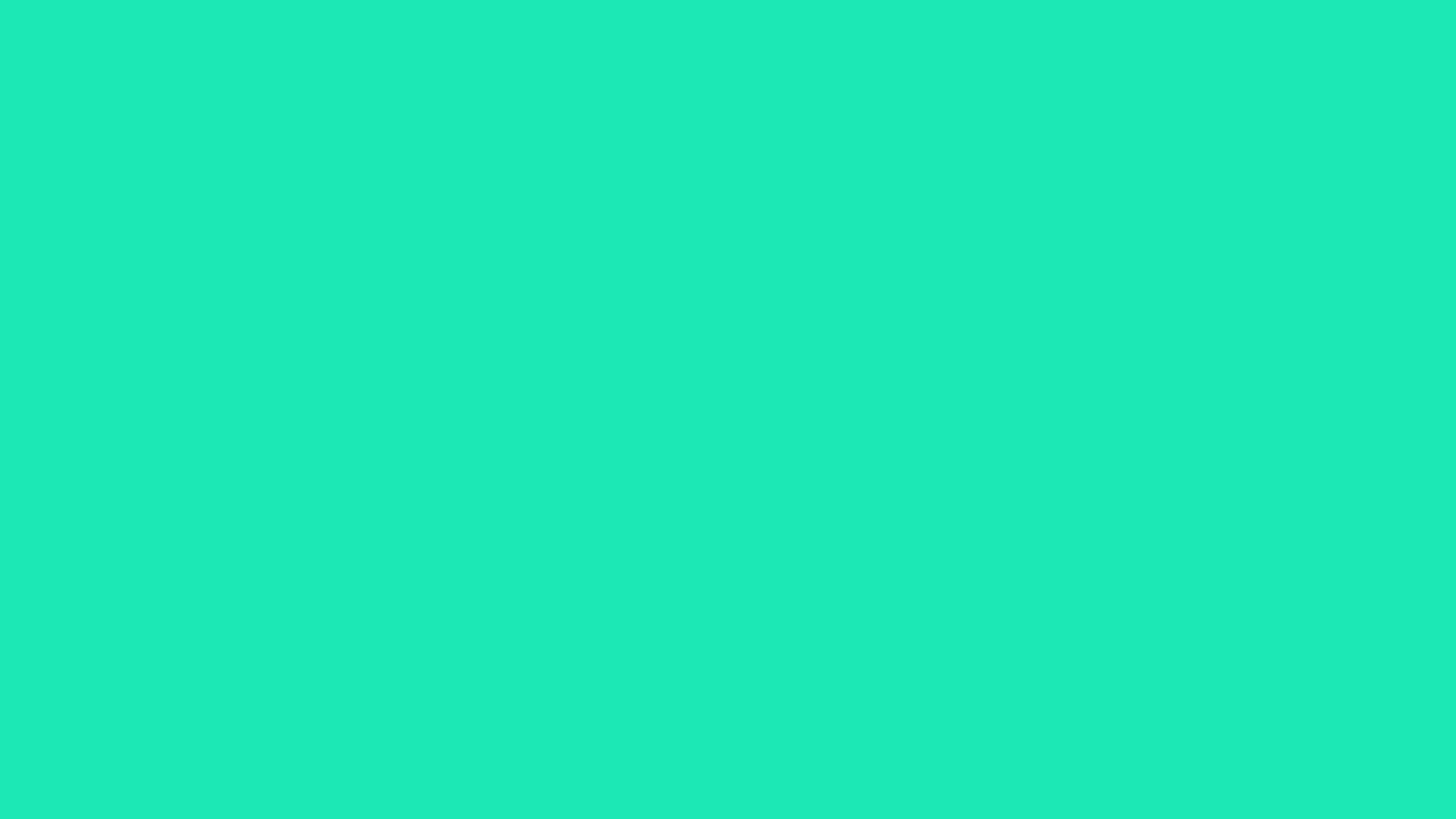 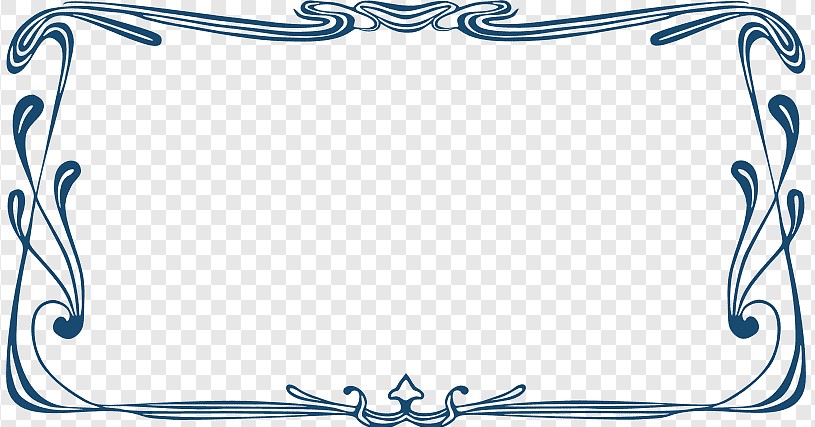 EL APOSTOL PABLO APELA AL CESAR.HECHOS.25:1-12.
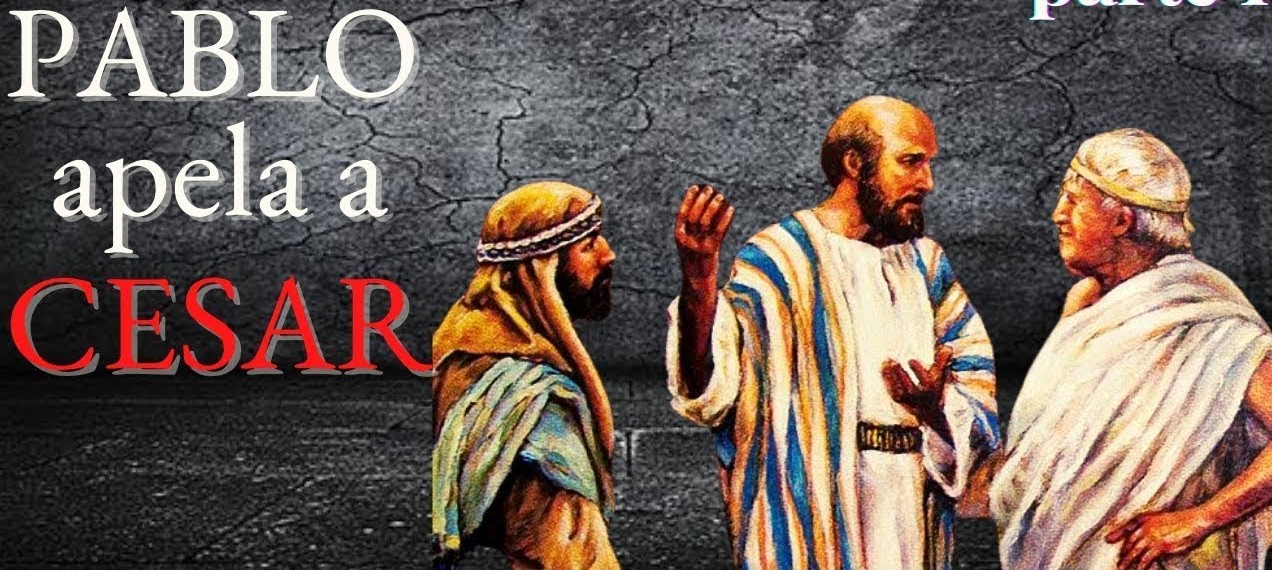 Lo que vemos aquí es lo mismo que le paso a Jesús. Muchos lo acusaban pero no podían probar sus acusaciones. 
Mateo.26:59-60.
Y los principales sacerdotes y todo el Concilio procuraban obtener falso testimonio contra Él, con el fin de dar muerte a Jesús, 
V.60.  
y no lo hallaron a pesar de que se presentaron muchos falsos testigos. Pero más tarde se presentaron dos, 
Una cosa es acusar otra es probar.
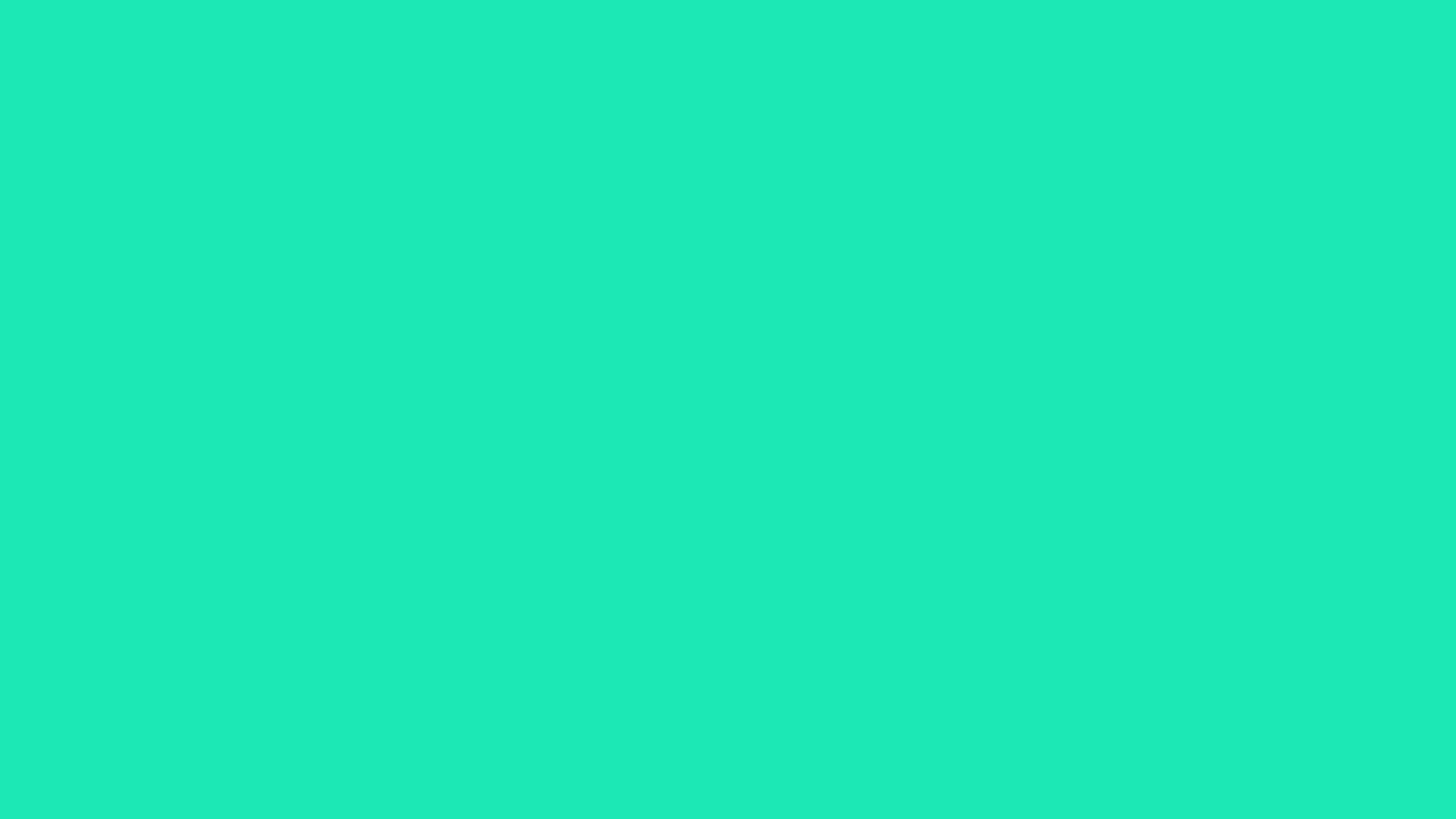 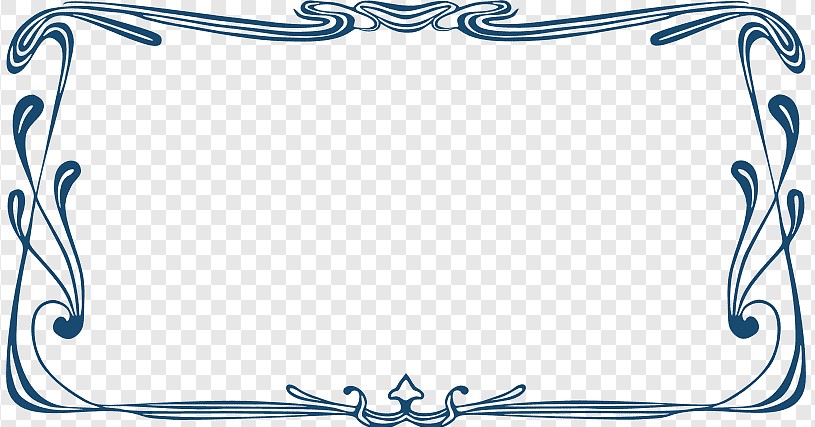 EL APOSTOL PABLO APELA AL CESAR.HECHOS.25:1-12.
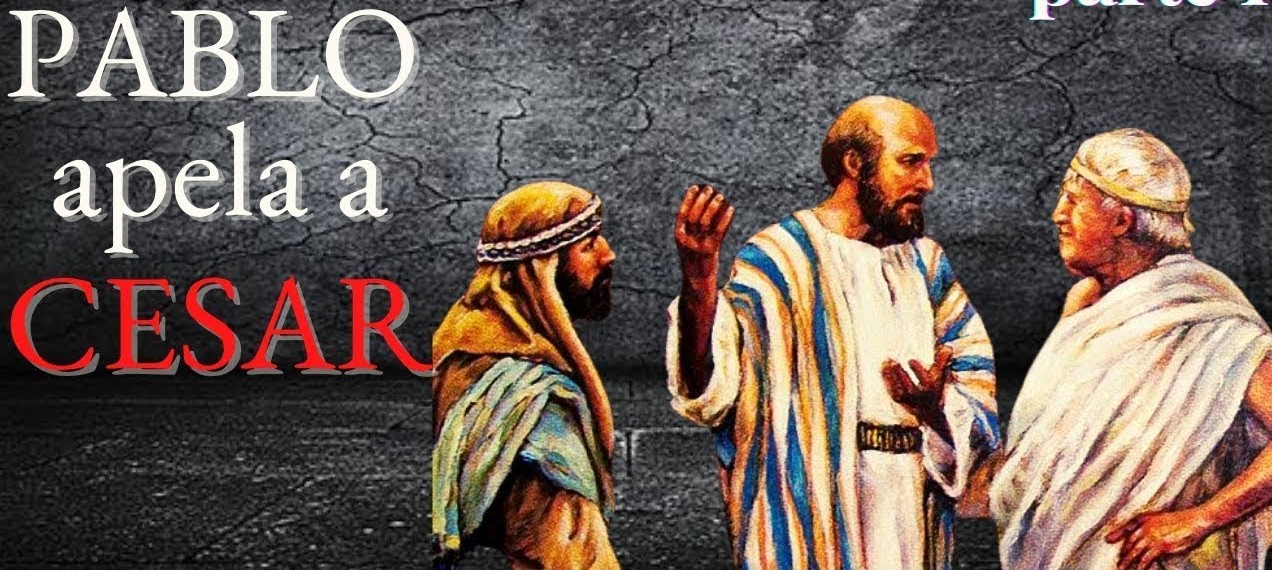 Pablo sigue con la verdad que Él no ha hecho nada, es inocente.
Hechos.25:8.
mientras Pablo decía en defensa propia: «No he cometido ningún delito, ni contra la ley de los judíos, ni contra el templo, ni contra César». 
Las especificaciones que hace Pablo en su defensa son las mismas que en su defensa contra los cargos presentados por Tértulo antes que Félix (24:10-21), mostrando que las acusaciones también eran los mismas. 
Ser “cabecilla de la secta de los nazarenos” fue su pecado contra la ley;
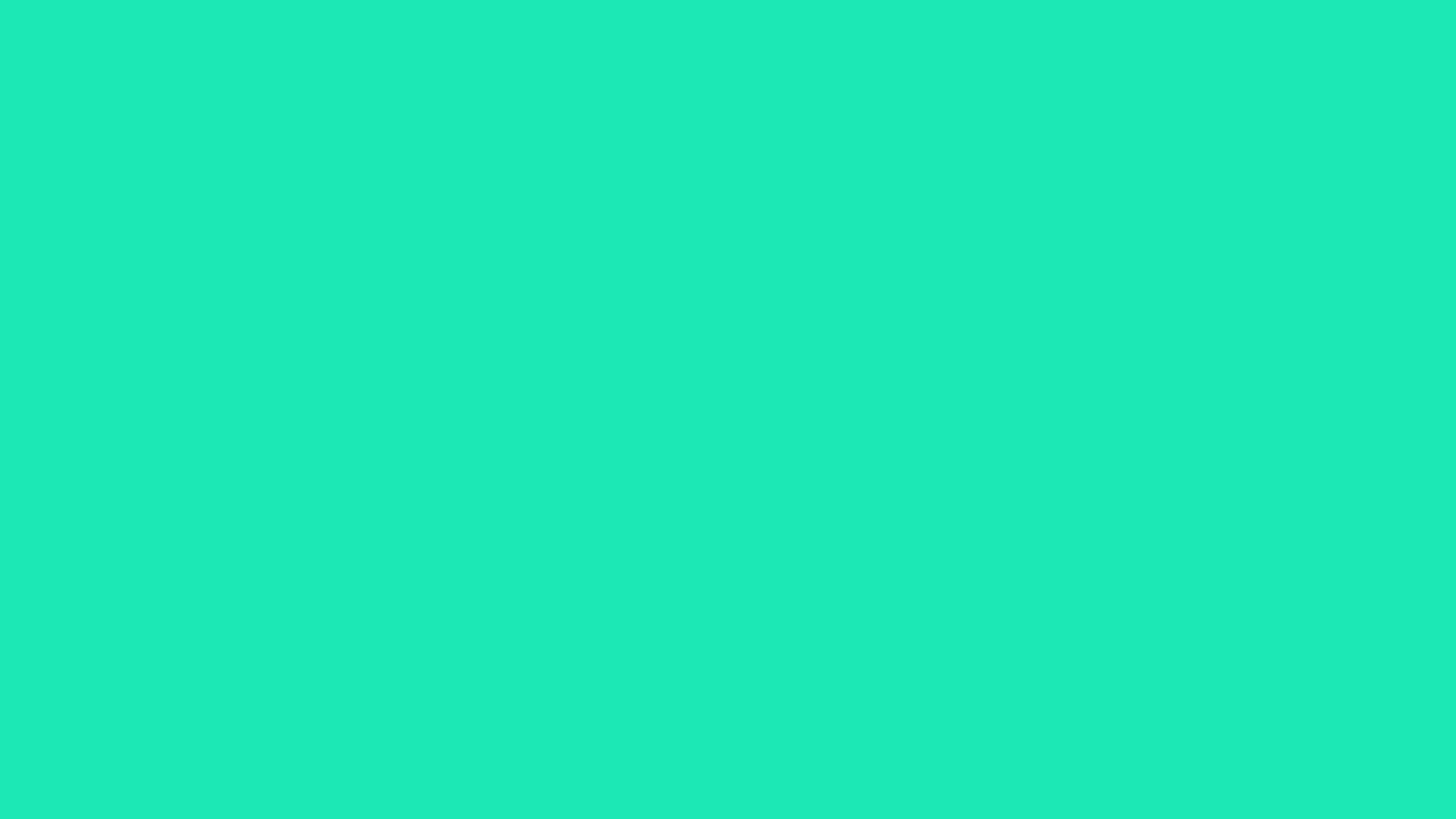 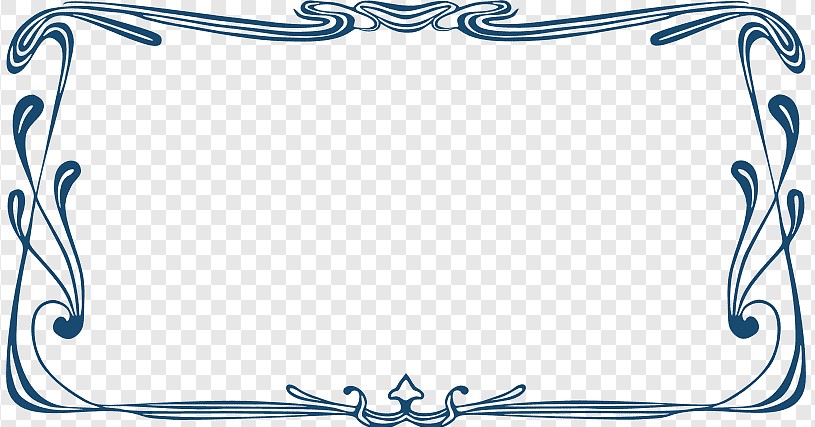 EL APOSTOL PABLO APELA AL CESAR.HECHOS.25:1-12.
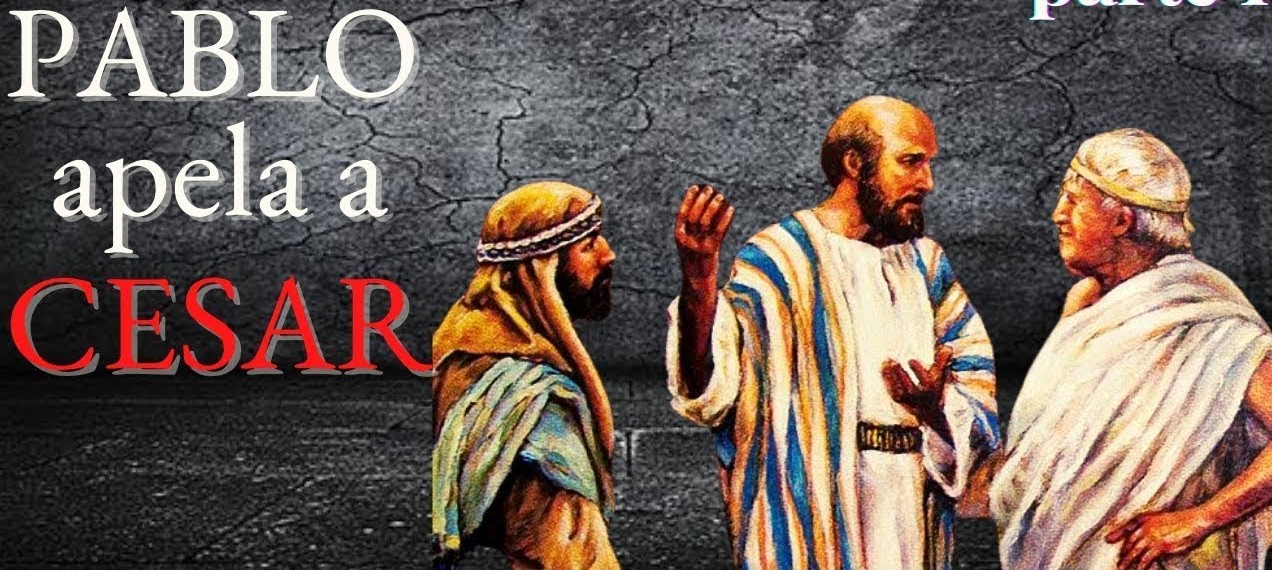 Intentar profanar el templo, su pecado contra el lugar santo; 
Y la incitación a las insurrecciones entre los Judíos.
Su pecado contra César. 
Festo quiere quedar bien con los judíos.
Hechos.25:9.
Pero Festo, queriendo hacer un favor a los judíos, respondió a Pablo, y dijo: «¿Estás dispuesto a subir a Jerusalén y a ser juzgado delante de mí por estas acusaciones?».
Como los acusadores no pudieron probar sus acusaciones.
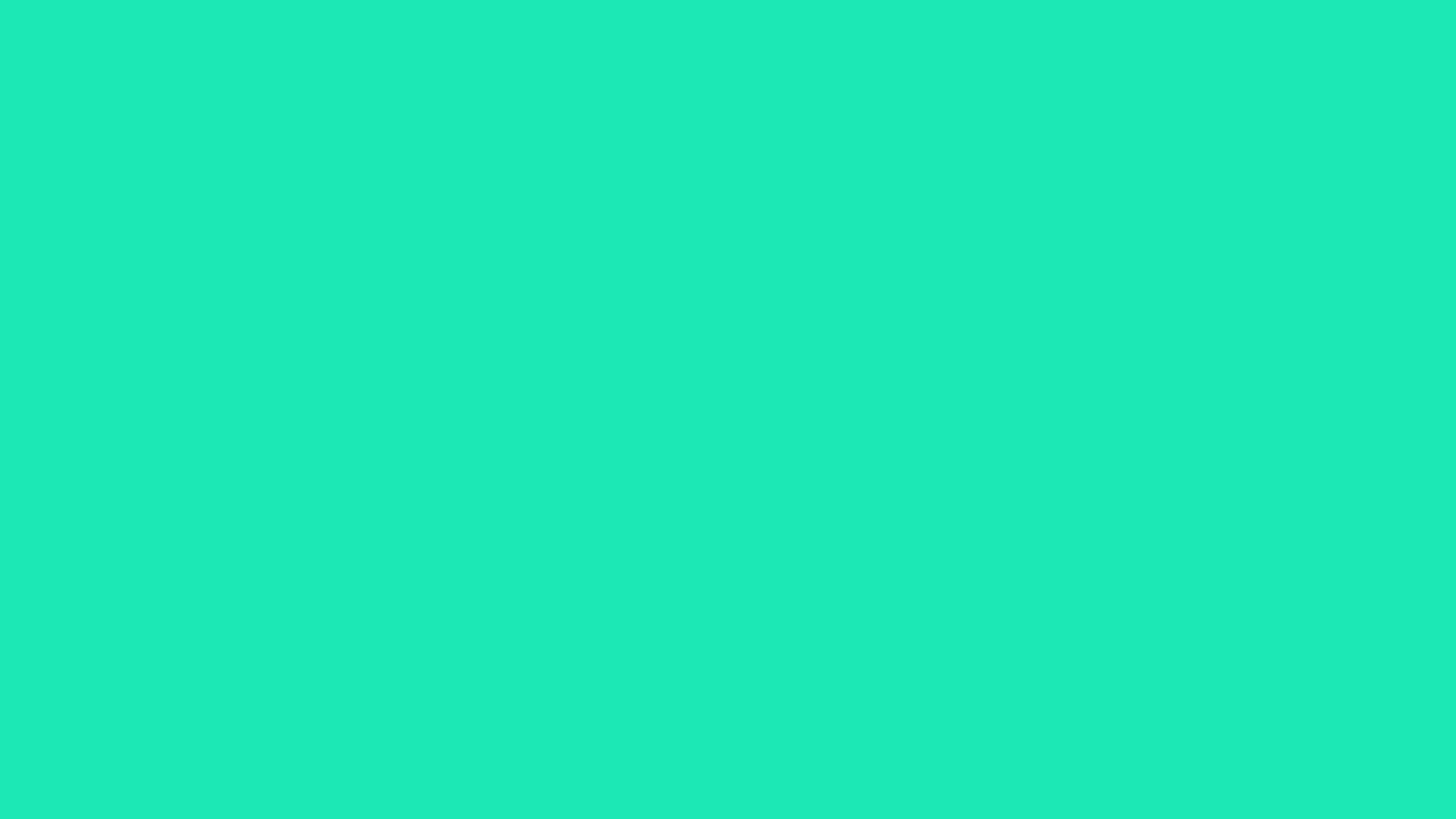 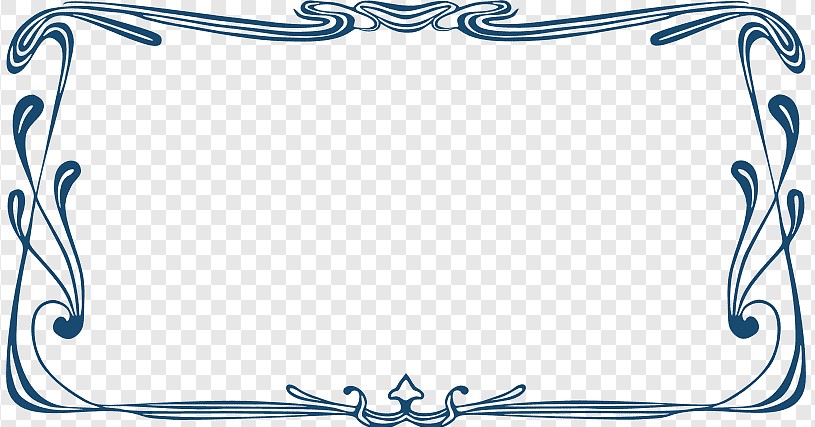 EL APOSTOL PABLO APELA AL CESAR.HECHOS.25:1-12.
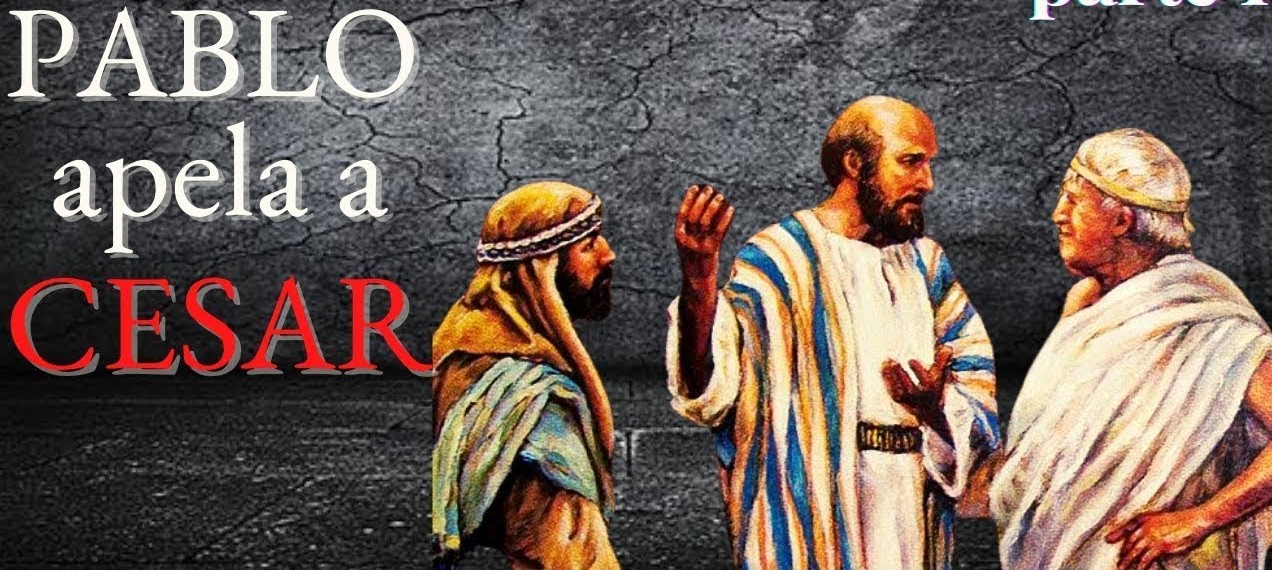 Y el prisionero se declaró “no culpable” de cada uno de ellos, debería haber sido puesto en libertad incondicional; 
Pero Festo, en este punto, permitió que su sentido de la justicia se viera sesgado por su deseo de popularidad.
Lo mismo que hizo Pilato.
Lucas.23:4.
Entonces Pilato dijo a los principales sacerdotes y a la multitud: «No encuentro delito en este hombre». 
Entonces:
¿Por qué no lo soltó?
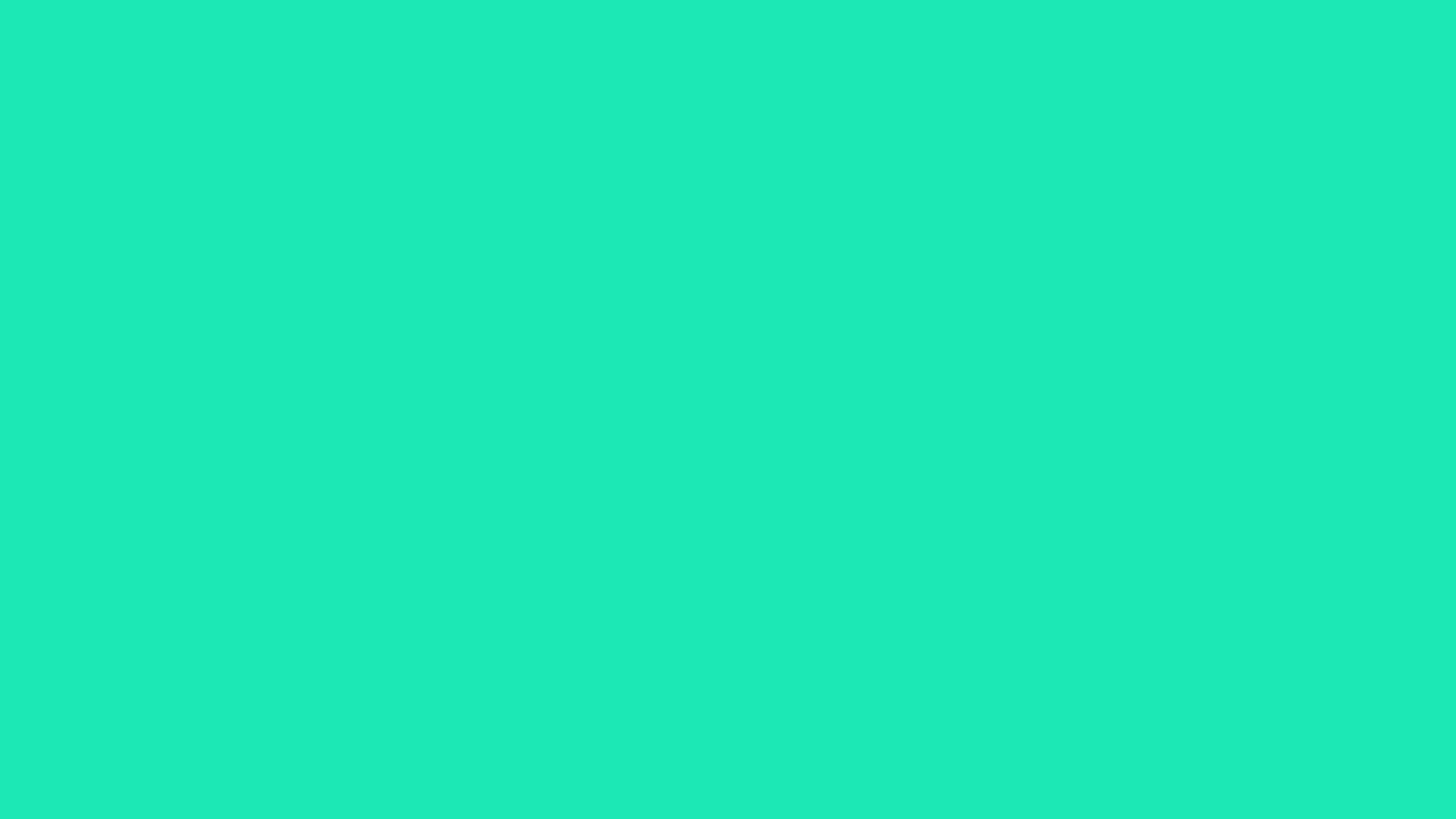 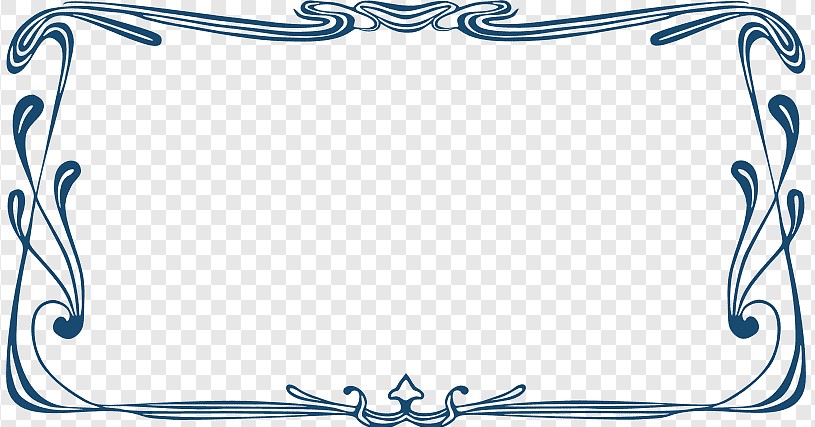 EL APOSTOL PABLO APELA AL CESAR.HECHOS.25:1-12.
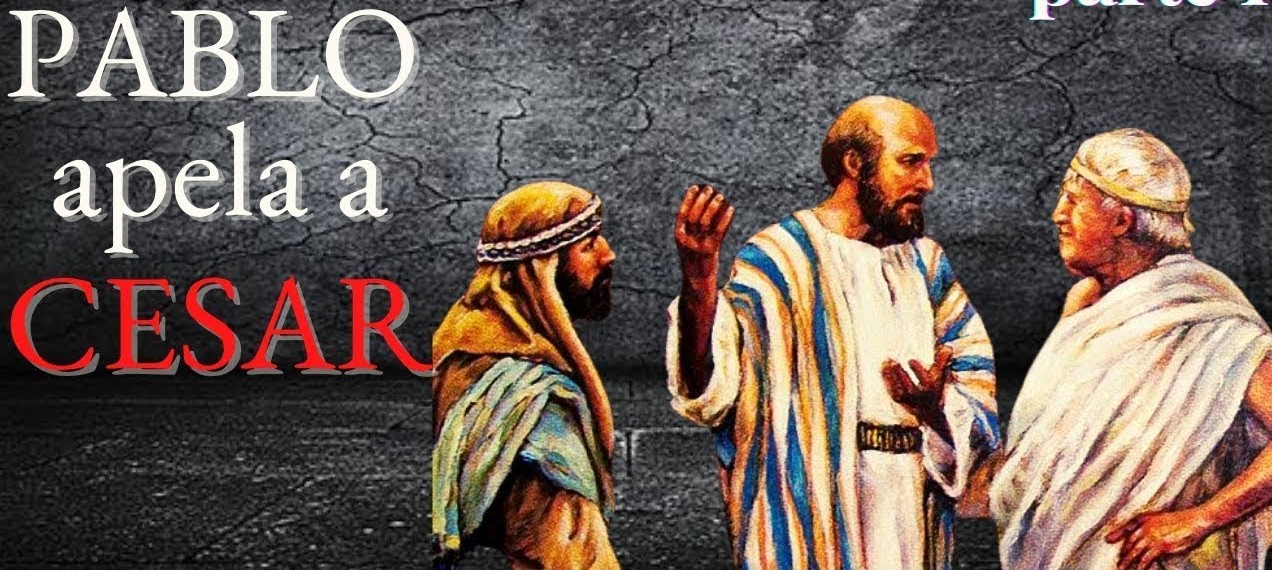 Como Cesárea era la sede del gobierno de la provincia, no tenía derecho a ordenar el juicio de un ciudadano en otro lugar; de ahí la pregunta de si Pablo estaba dispuesto a ser juzgado en Jerusalén.
El Apóstol Pablo está dispuesto a ir al Cesar y morir.
Hechos.25:10-12.
Entonces Pablo respondió: «Ante el tribunal de César estoy, que es donde debo ser juzgado. Ningún agravio he hecho a los judíos, como también usted muy bien sabe. 
Pablo está seguro de como Él sea conducido en esta vida.
V.11.
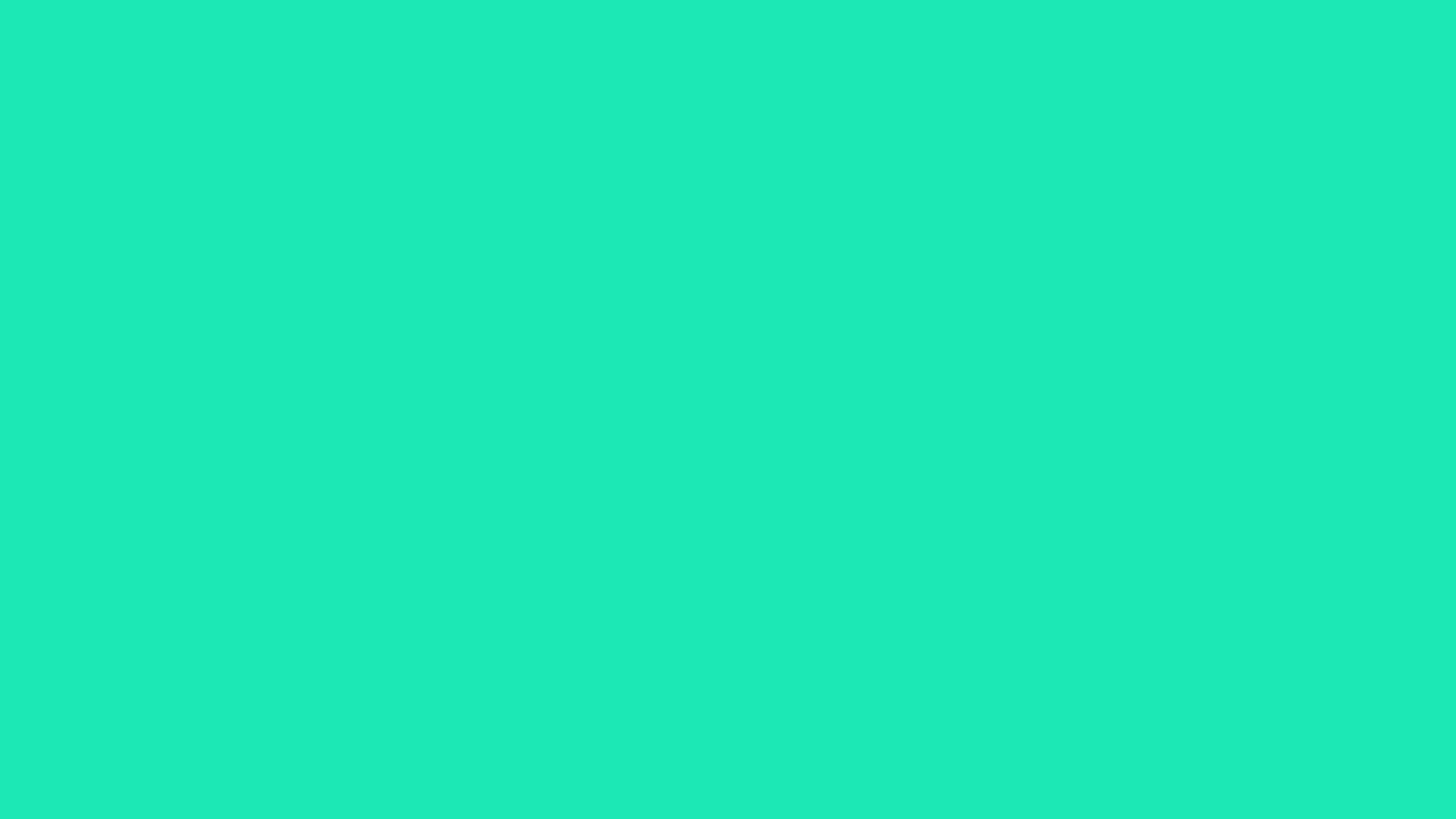 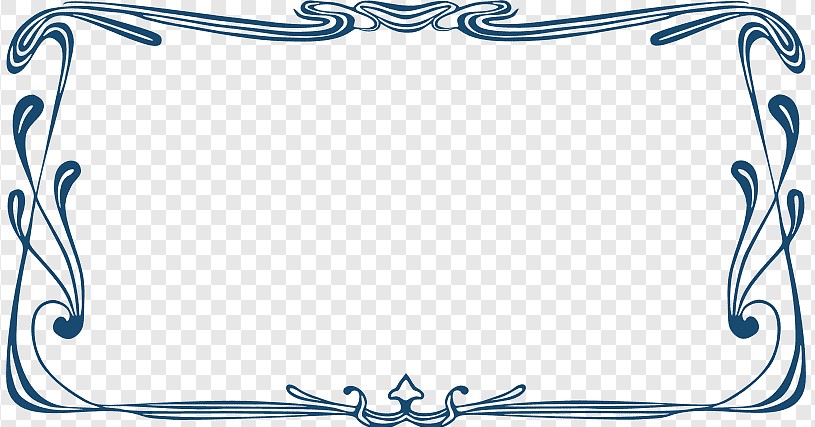 EL APOSTOL PABLO APELA AL CESAR.HECHOS.25:1-12.
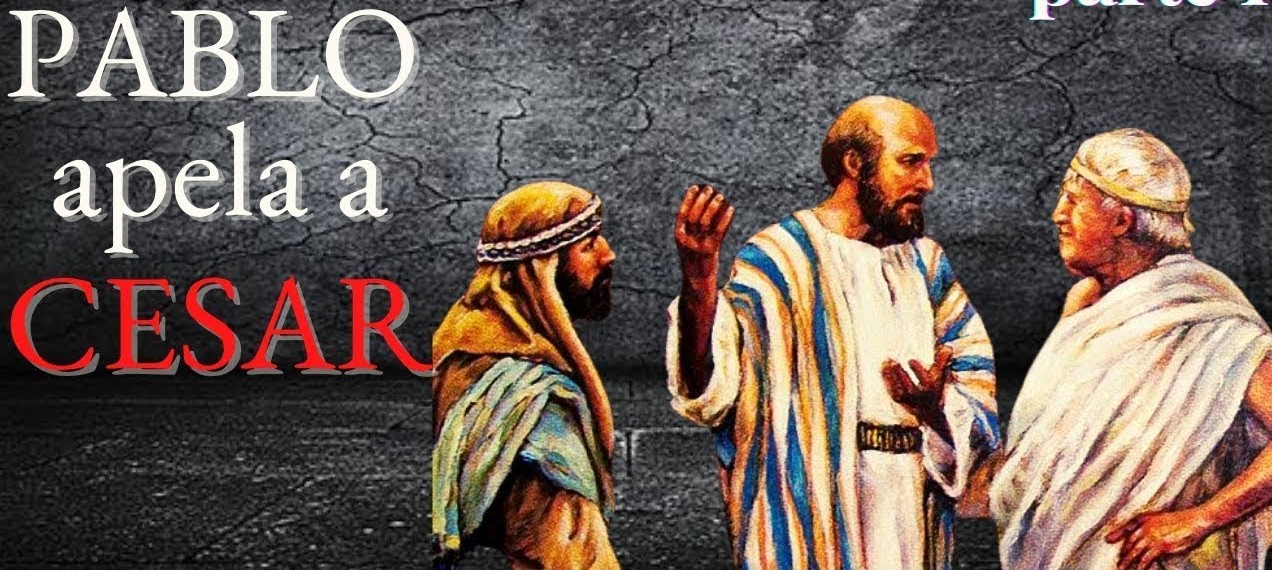 »Si soy, pues, un malhechor y he hecho algo digno de muerte, no rehúso morir. Pero si ninguna de esas cosas de que estos me acusan es verdad, nadie puede entregarme a ellos. Apelo a César». 
Pablo reconoce que si Él ha hecho algo digno de muerte, entonces Él está decidido a morir. 
El Apóstol Pablo siempre estaba dispuesto a morir por la causa de Cristo.
Hechos.20:24.
»Pero en ninguna manera estimo mi vida como valiosa para mí mismo, a fin de poder terminar mi carrera y el ministerio que recibí del Señor Jesús, para dar testimonio solemnemente del evangelio de la gracia de Dios.
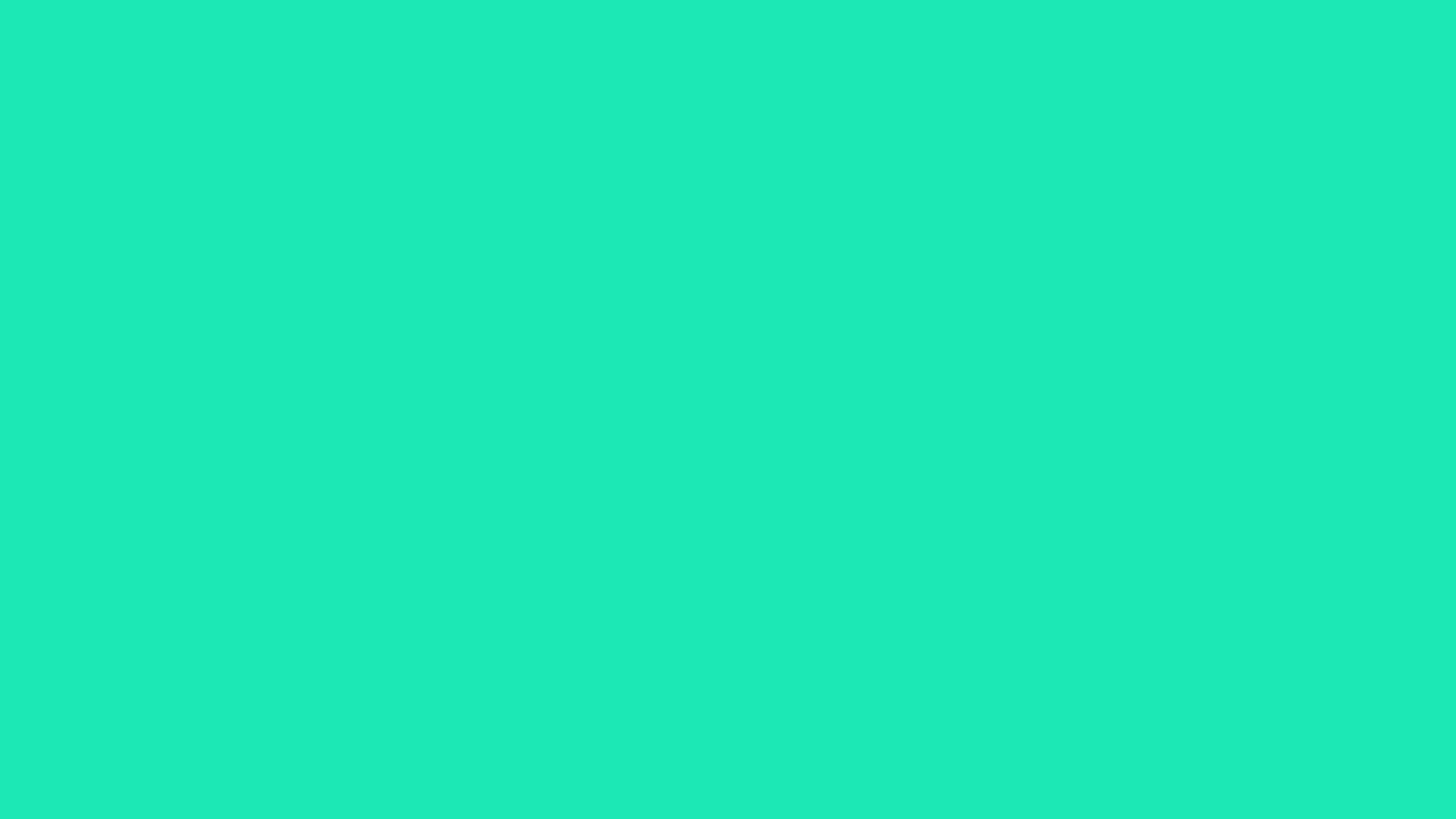 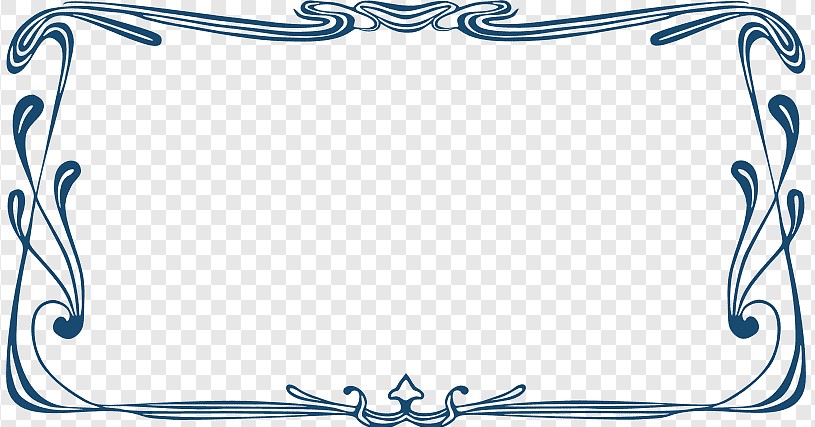 EL APOSTOL PABLO APELA AL CESAR.HECHOS.25:1-12.
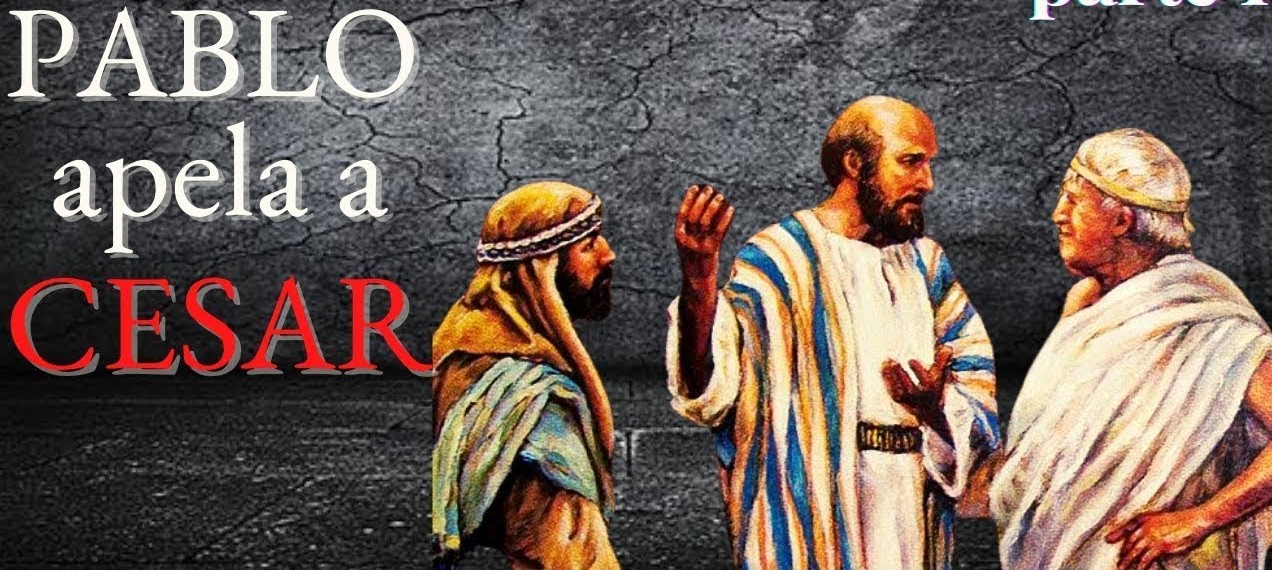 Porque para Él, el morir era ganancia.
Filipenses.1:20-21.
conforme a mi anhelo y esperanza de que en nada seré avergonzado, sino que con toda confianza, aun ahora, como siempre, Cristo será exaltado en mi cuerpo, ya sea por vida o por muerte. 
V.21.  
Pues para mí, el vivir es Cristo y el morir es ganancia.
Hermanos preguntémonos:
¿Estoy dispuesto Usted, Yo a morir por Cristo?
Respondámonos sinceramente.
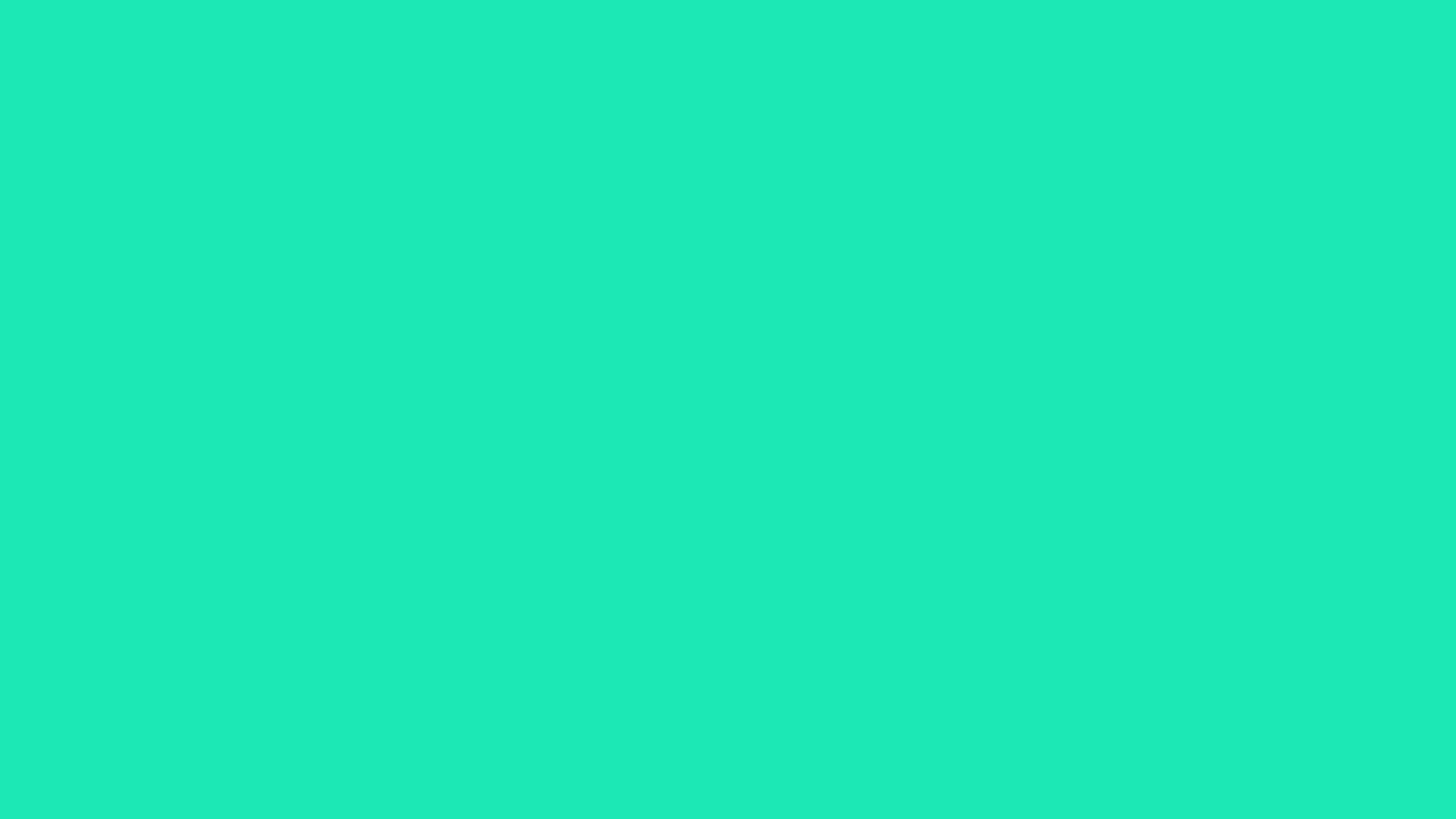 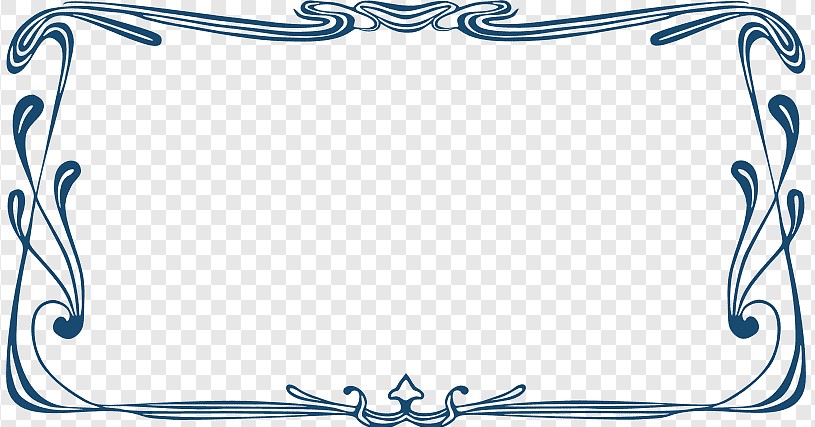 EL APOSTOL PABLO APELA AL CESAR.HECHOS.25:1-12.
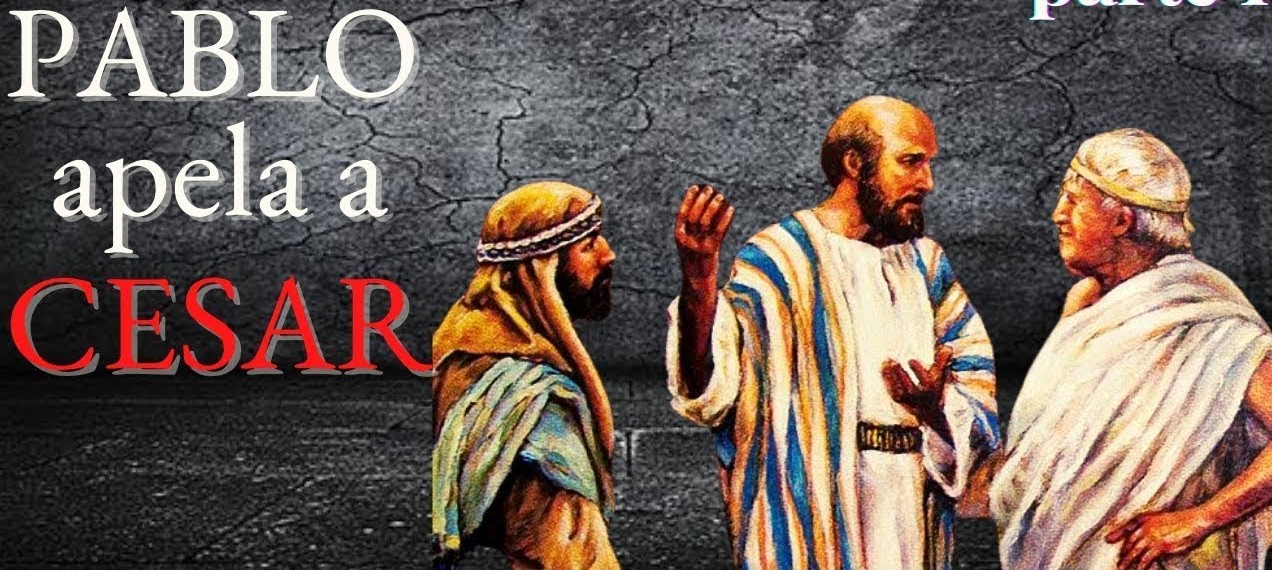 Si no hay nada de esta índole, entonces no es justo que Él este en la cárcel por algo que no puede ser probado. 
Pablo apela a sus derechos como ser humano, algo normal de hacer en una situación como esta.
Todos tenemos este mismo derecho antes las autoridades.
Festo le cumple la petición a Pablo.
Hechos.25:12.
Entonces Festo, habiendo deliberado con el consejo, respondió: «A César has apelado, a César irás».
Vemos como Pablo apela al Cesar y se le es concedido ir con Él.
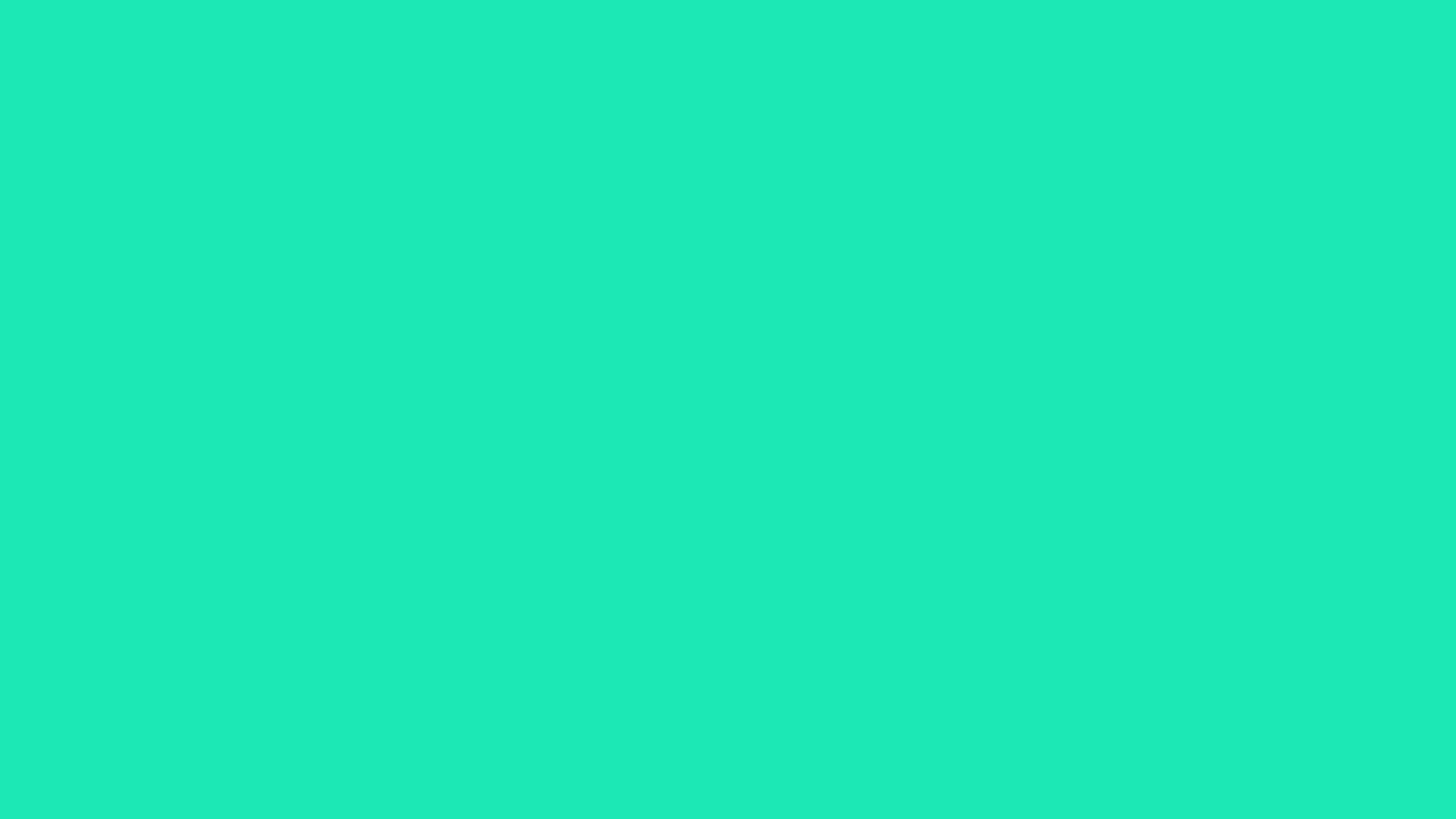 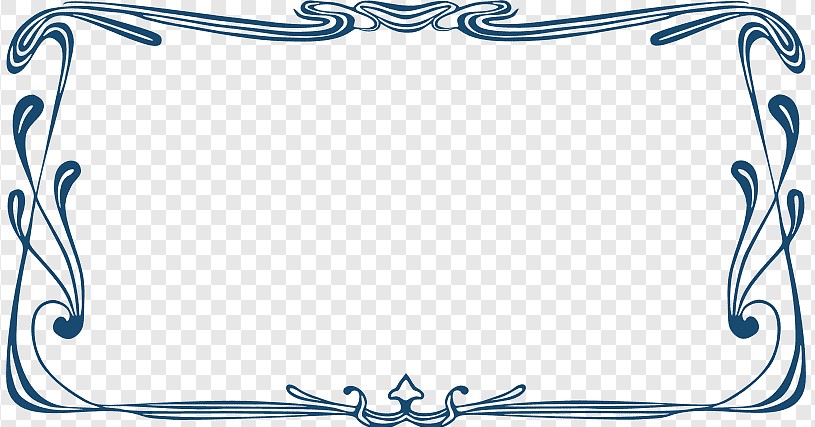 EL APOSTOL PABLO APELA AL CESAR.HECHOS.25:1-12.
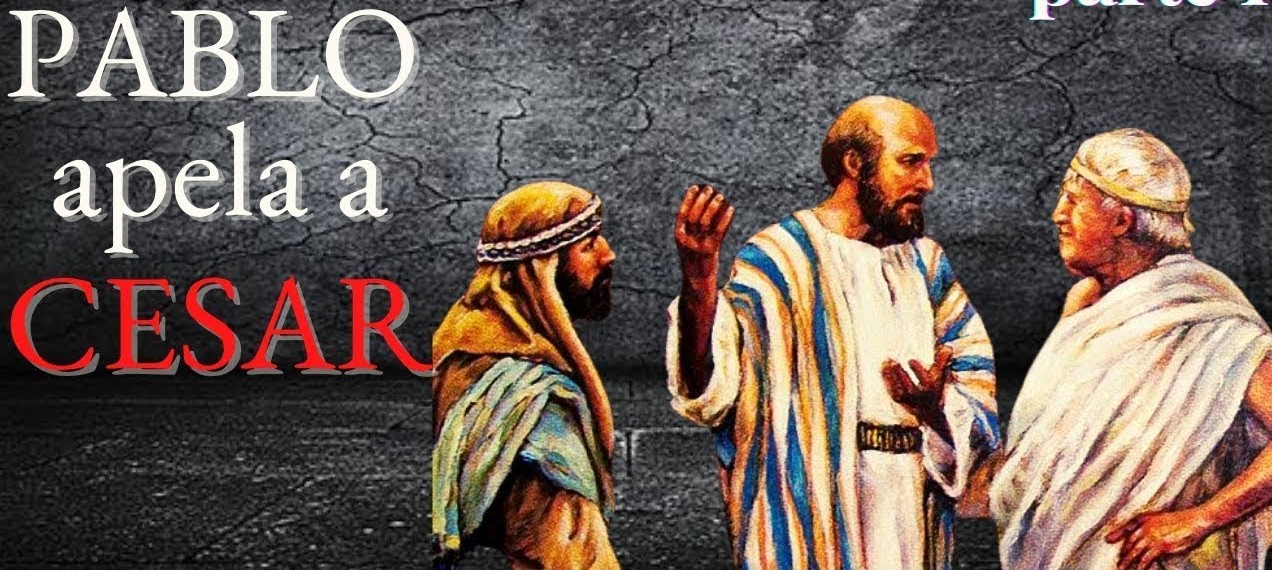 Pablo apela al Cesar porque recordaba lo que Jesús le había dicho. 
Hechos.23:11.
A la noche siguiente el Señor se le apareció a Pablo y le dijo: «Ten ánimo, porque como has testificado fielmente de Mi causa en Jerusalén, así has de testificar también en Roma».  
Donde le dijo que era necesario que fuera a roma.
Todo estaba en las manos de Dios, por eso hermano debemos dejar todo en las manos de Dios. 
Confiar en los planes y propósitos de Dios, sus planes son los mejores y perfectos siempre.
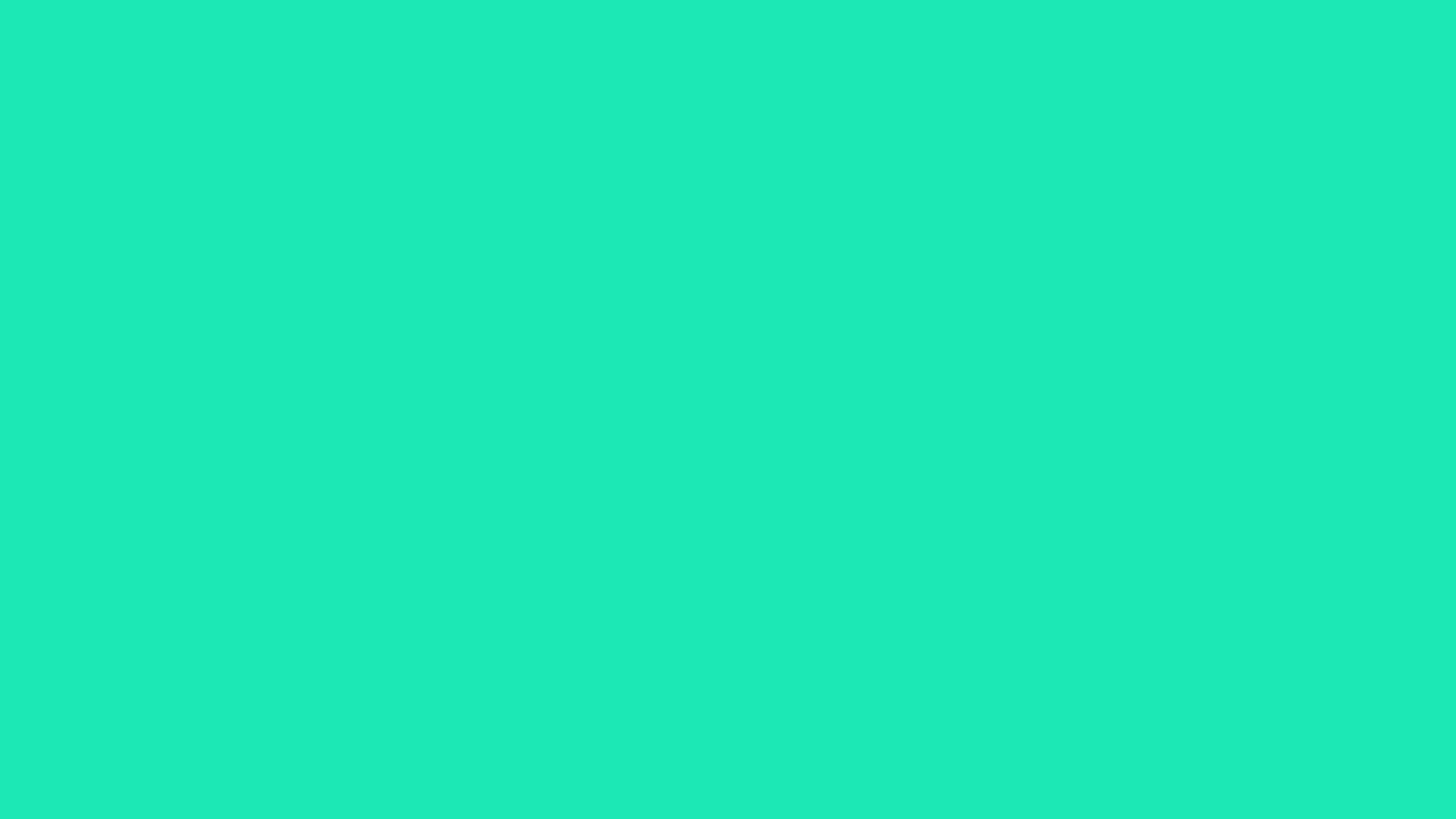 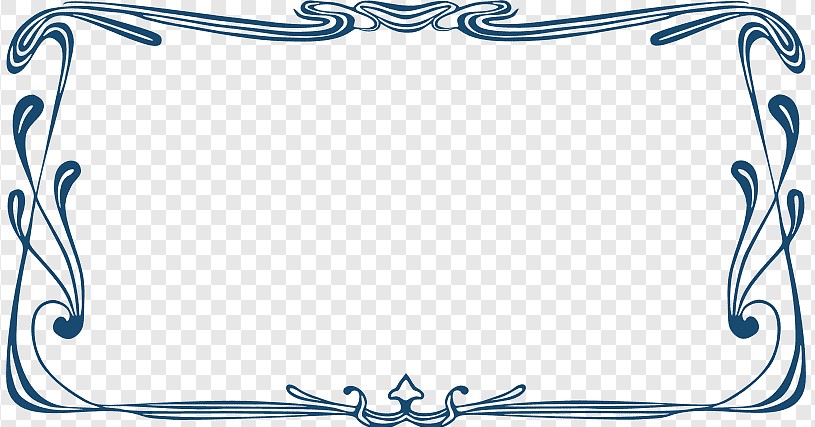 EL APOSTOL PABLO ANTE AGRIPA II.HECHOS.25:13-27.
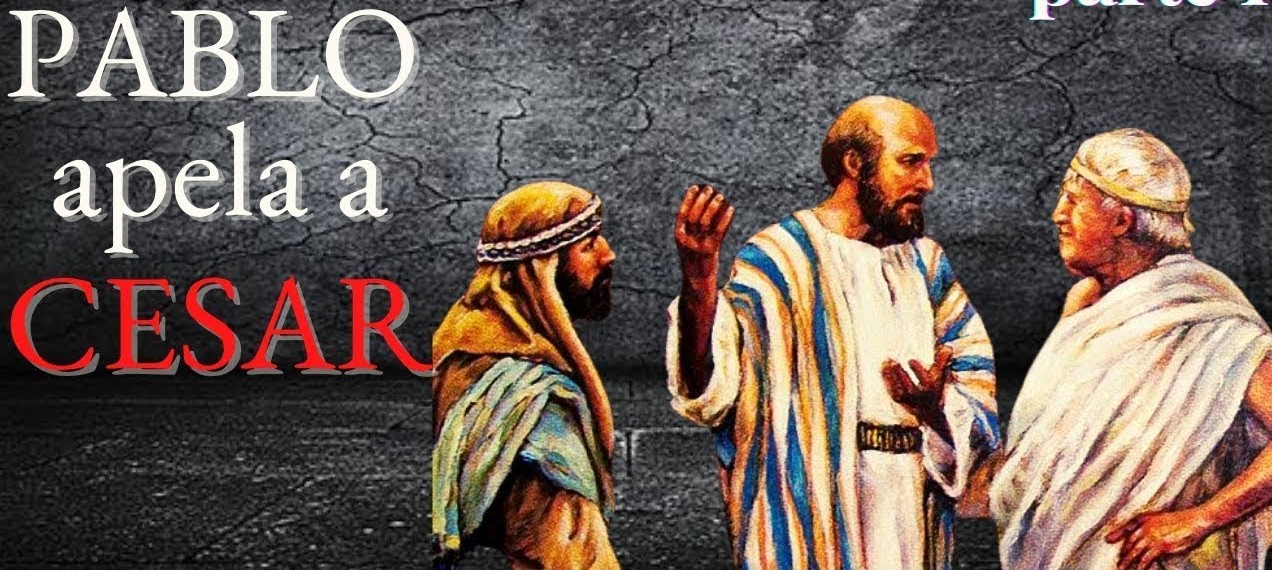 La costumbre entre los príncipes de extender  felicitaciones a aquellos de igual rango que eran nombrados recientemente en las provincias vecinas,  condujo al siguiente incidente registrado del confinamiento de Pablo. 
Varios días atrás, Él joven rey Agripa II y su hermana Berenice habían venido a presentar sus respetos a Festo, Él nuevo gobernador de Judea. 
Hechos.25:13.
Pasados varios días, el rey Herodes Agripa II y Berenice llegaron a Cesarea y fueron a saludar a Festo.
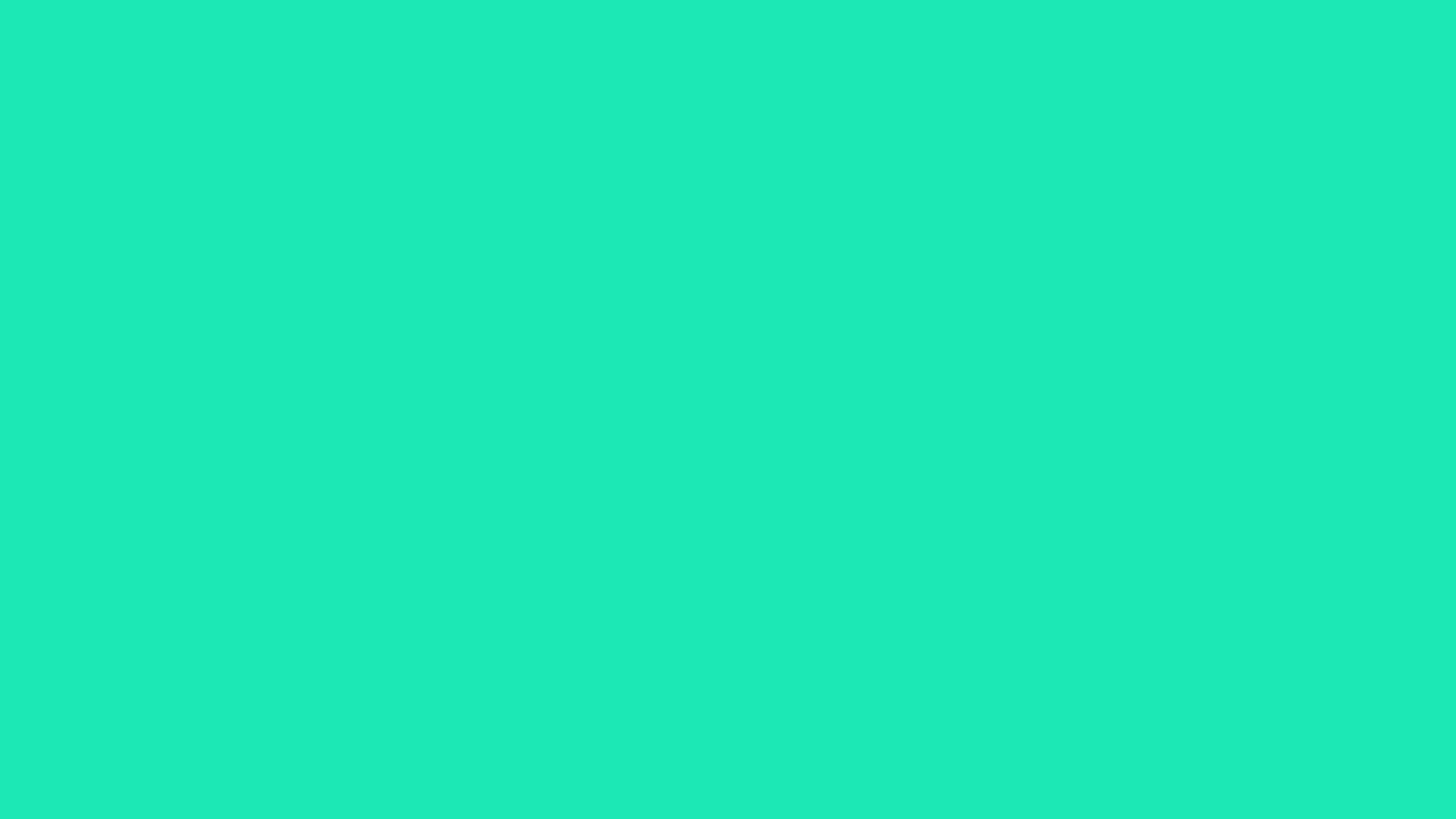 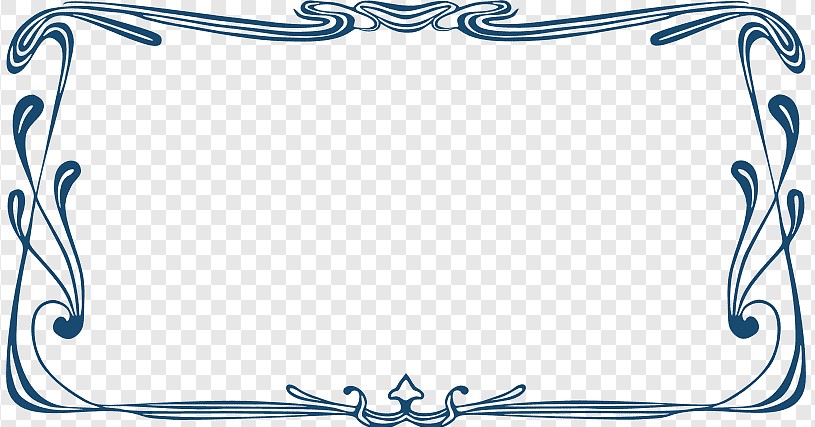 EL APOSTOL PABLO ANTE AGRIPA II.HECHOS.25:13-27.
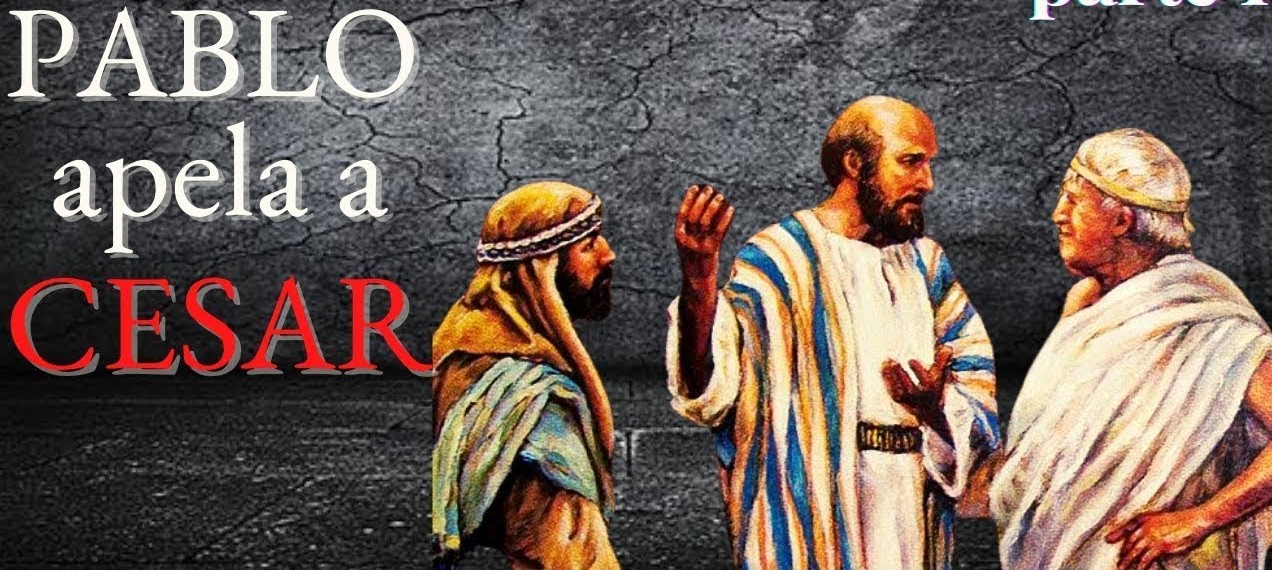 Agripa tenía sólo diecisiete años cuando su padre murió este Agripa era el único hijo del Herodes que había asesinado al apóstol Jacobo. Hechos.12:1-2. 
De manera que no se le concedió el extendido dominio de su padre. 
Más bien, unos pocos años después, se le concedió un territorio insignificante al norte de Palestina.
Berenice era su hermana, y al igual que la hermana menor Drusila quien era la esposa de Félix, destacaba por su belleza. 
Había sido la esposa de su propio tío, el anterior rey de Calcis, pero ahora era viuda y vivía con su hermano. Josefo Antigüedades De Los judíos.
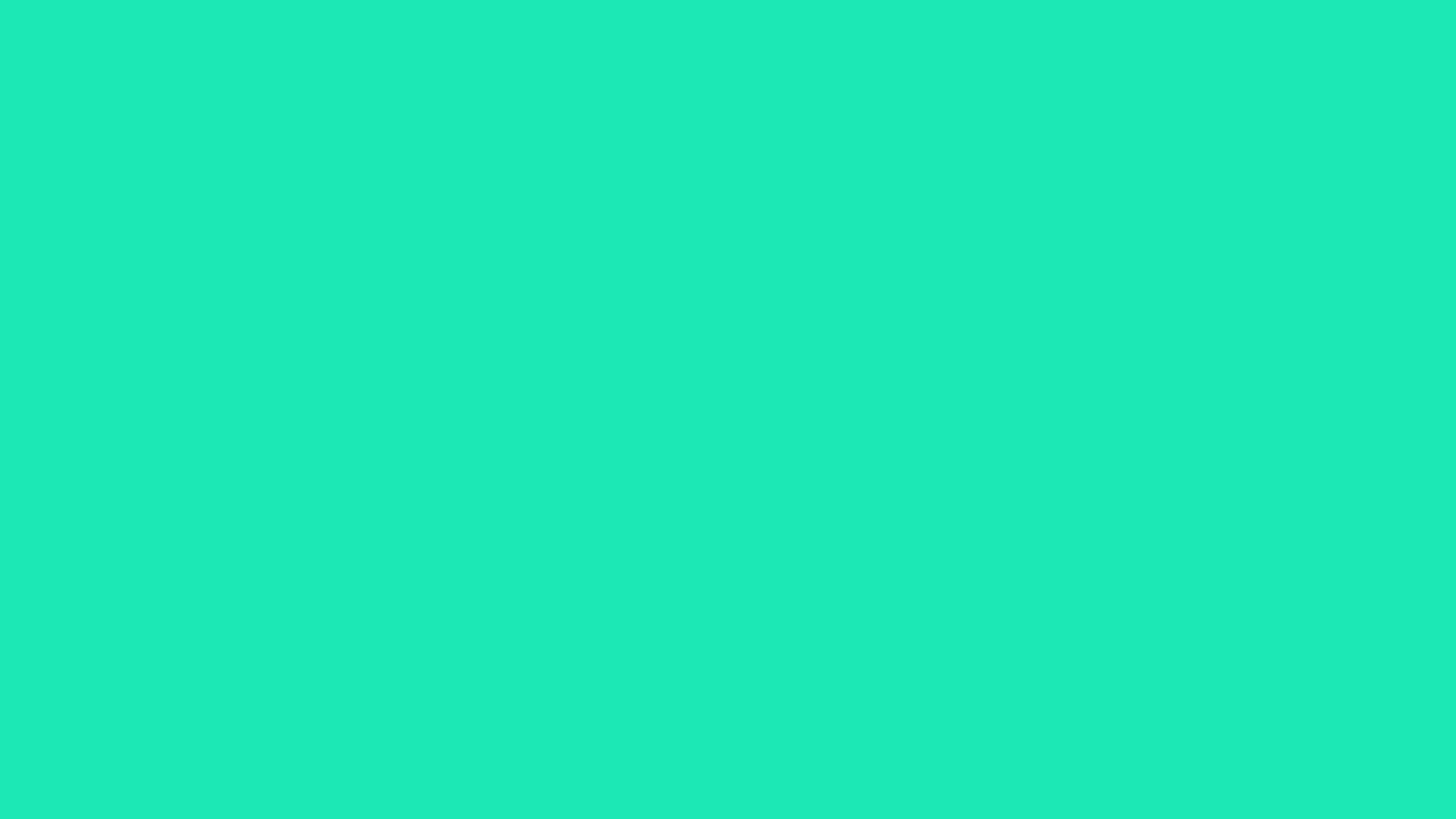 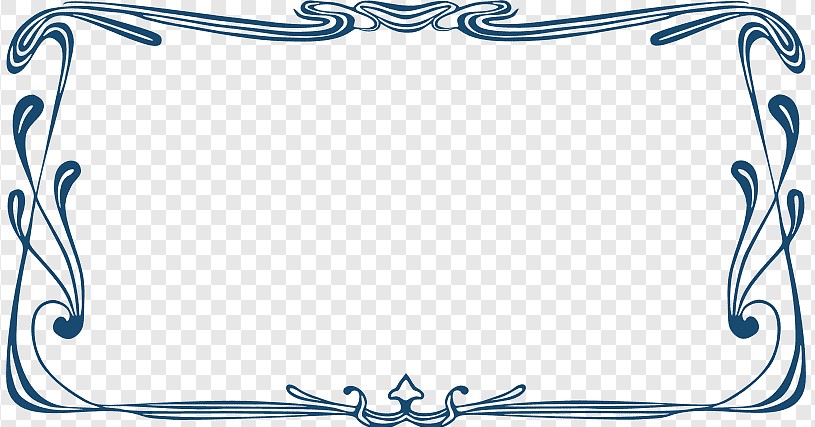 EL APOSTOL PABLO ANTE AGRIPA II.HECHOS.25:13-27.
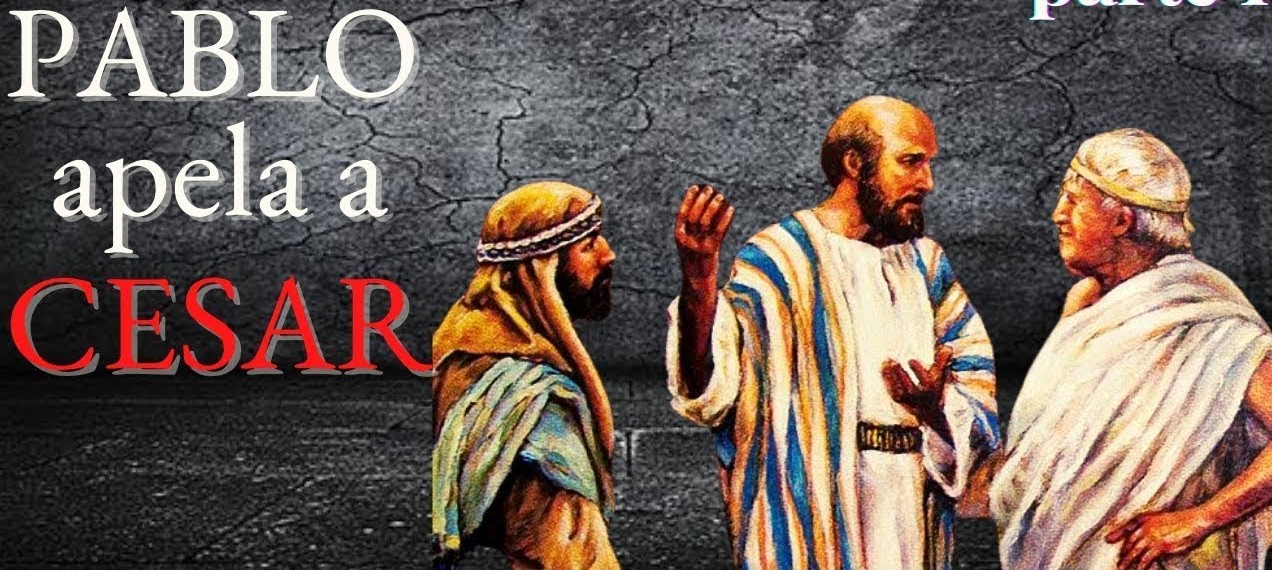 En esta sección de la Escritura leemos como Pablo es traído ante el rey Agripa, después de haber estado con Félix y Festo.
Hechos.25:14.
Como estuvieron allí muchos días, Festo presentó el caso de Pablo ante el rey, diciendo: «Hay un hombre que Félix dejó preso, 
Le expone el caso.
V.15.
acerca del cual, estando yo en Jerusalén, los principales sacerdotes y los ancianos de los judíos presentaron acusaciones contra él, pidiendo sentencia condenatoria contra él.
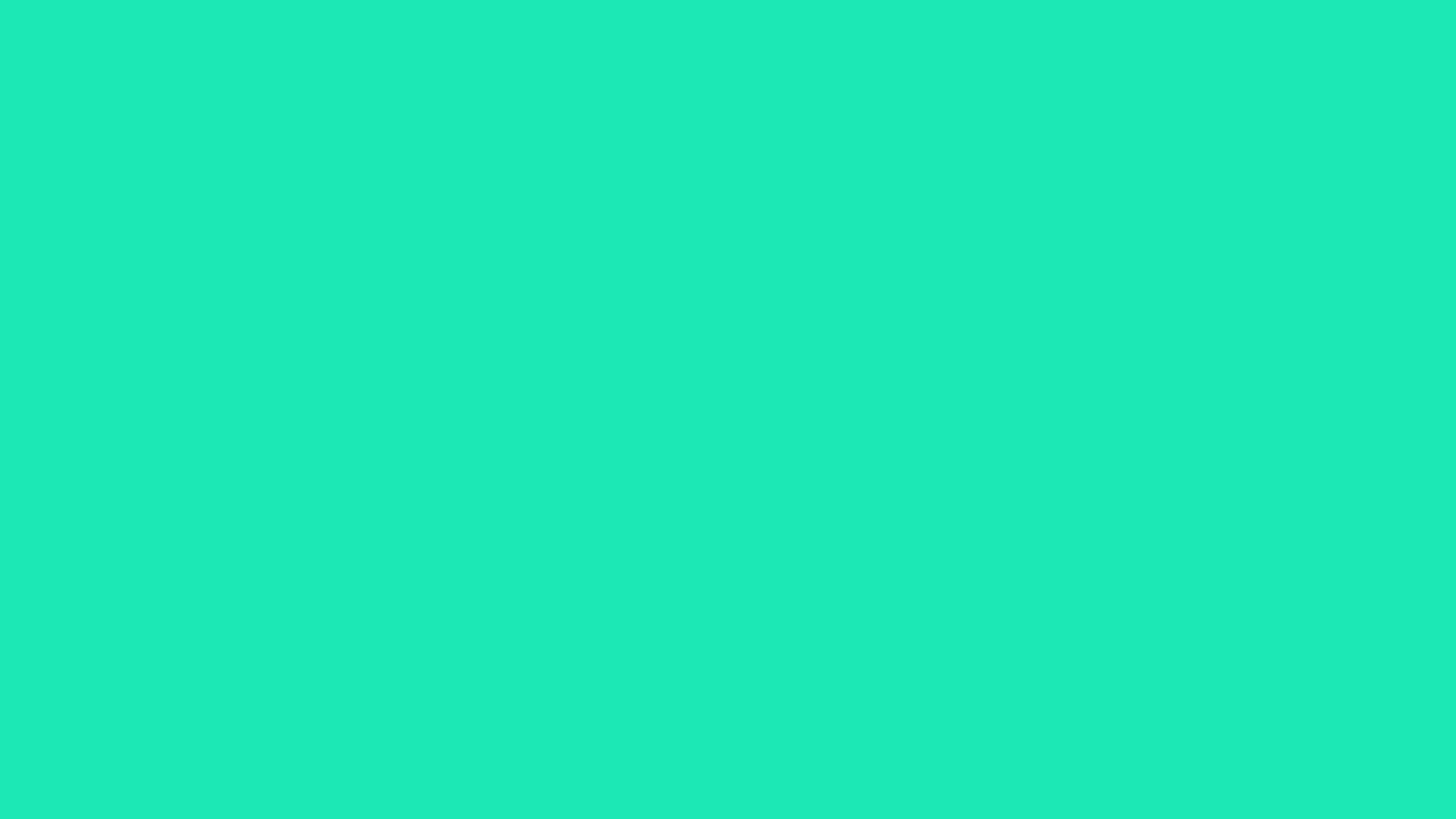 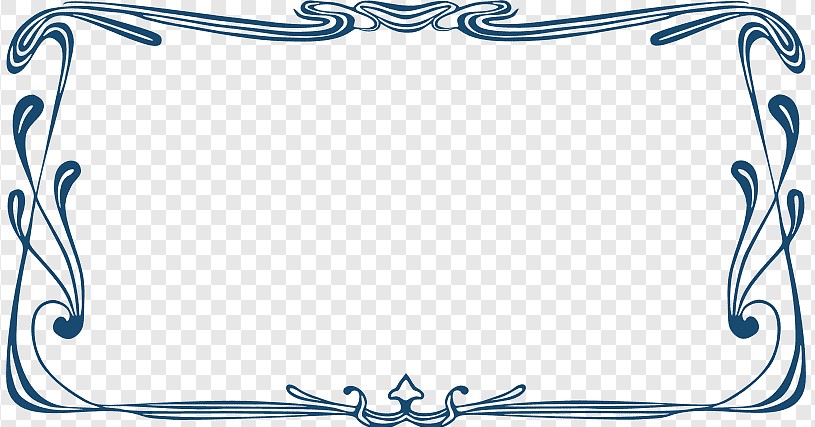 EL APOSTOL PABLO ANTE AGRIPA II.HECHOS.25:13-27.
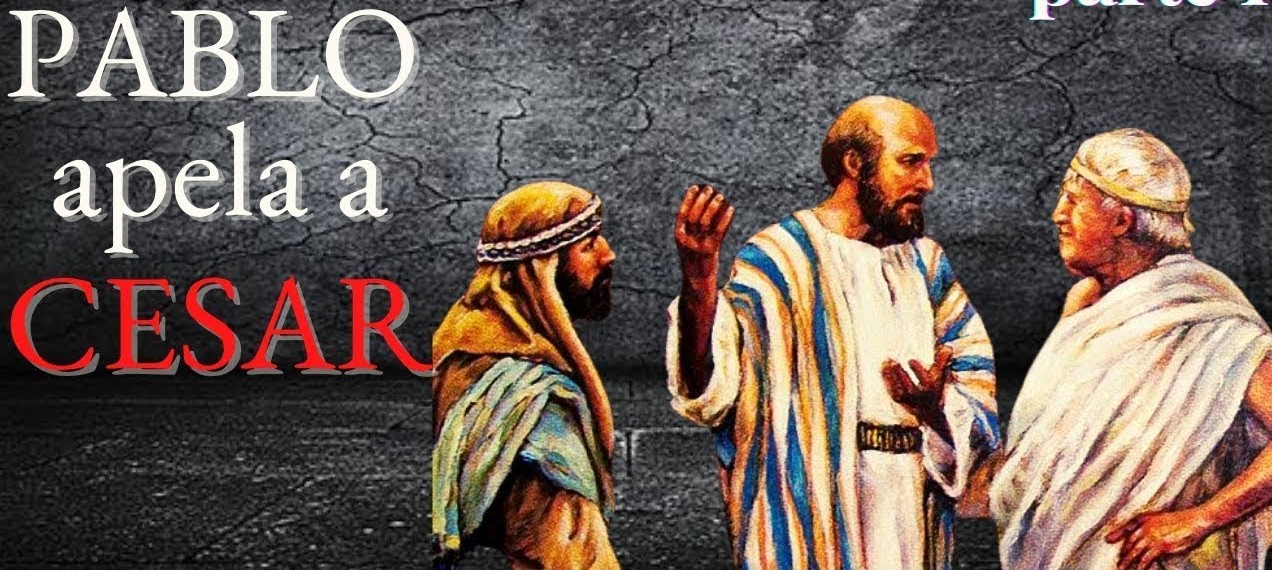 Sabemos las acusaciones sin fundamentos que ellos habían hechos contra Pablo.
V.16.
»Yo les respondí que no es costumbre de los romanos entregar a un hombre sin que antes el acusado confronte a sus acusadores, y tenga la oportunidad de defenderse de los cargos.
Al hablar de la "costumbre de los romanos" este gobernador cobarde lo que está haciendo es burlase de la justicia romana. 
¿Era costumbre de los romanos detener a alguno aun después de que confrontara a sus acusadores y éstos no pudieran probar ninguna de sus acusaciones? No.
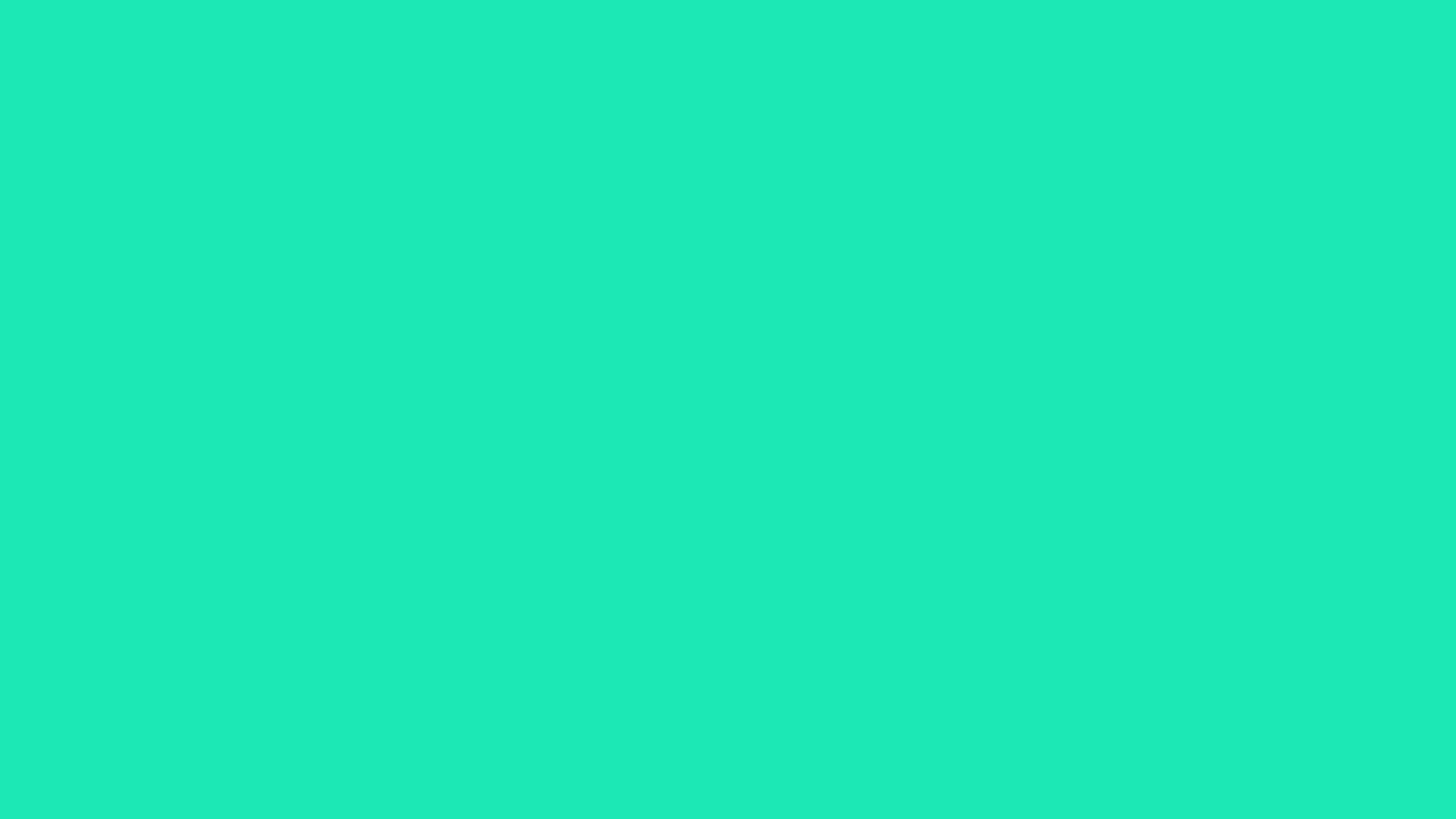 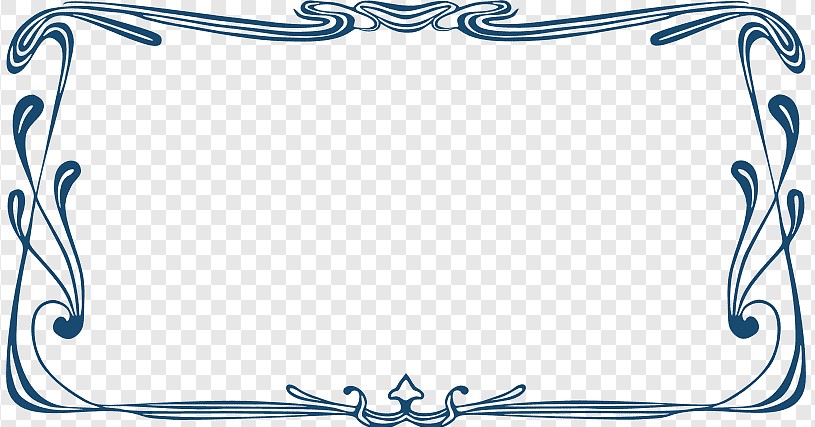 EL APOSTOL PABLO ANTE AGRIPA II.HECHOS.25:13-27.
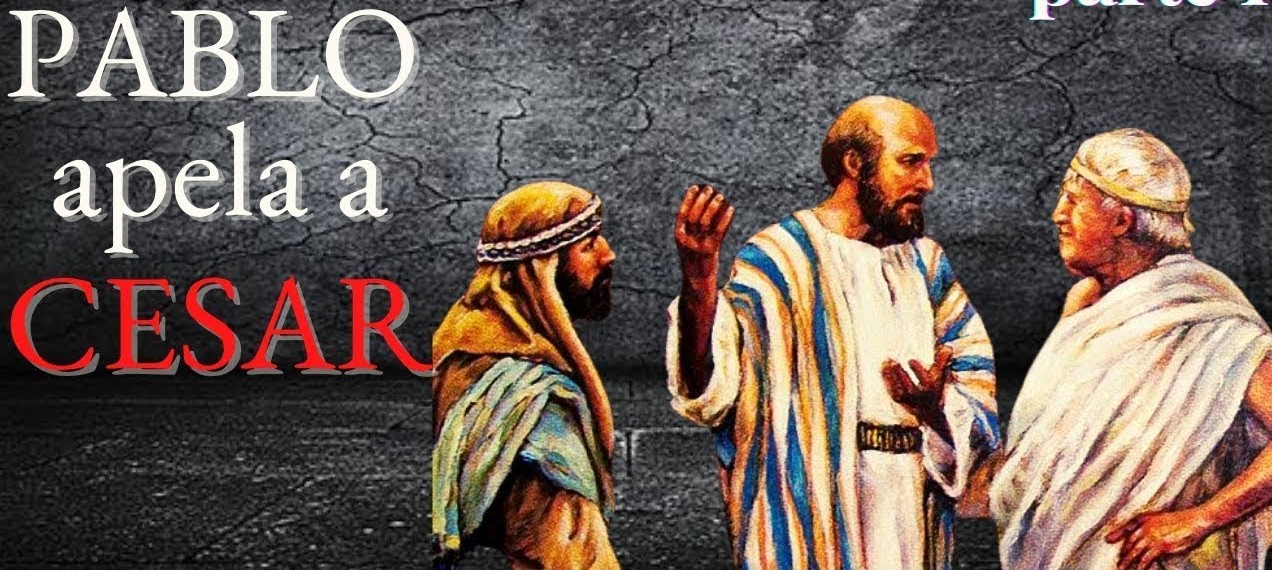 ¿Era costumbre de los romanos de que un oficial (como Félix) custodiara a alguno con la esperanza de que comprara su libertad? No 
¿Era costumbre de los romanos de que algún oficial (como Festo) menospreciara la justicia para congraciarse con los judíos? No
Le narra todo lo sucedido.
V.17.
»Así que cuando se reunieron aquí, sin ninguna demora, al día siguiente me senté en el tribunal y ordené traer al hombre. 
V.18.
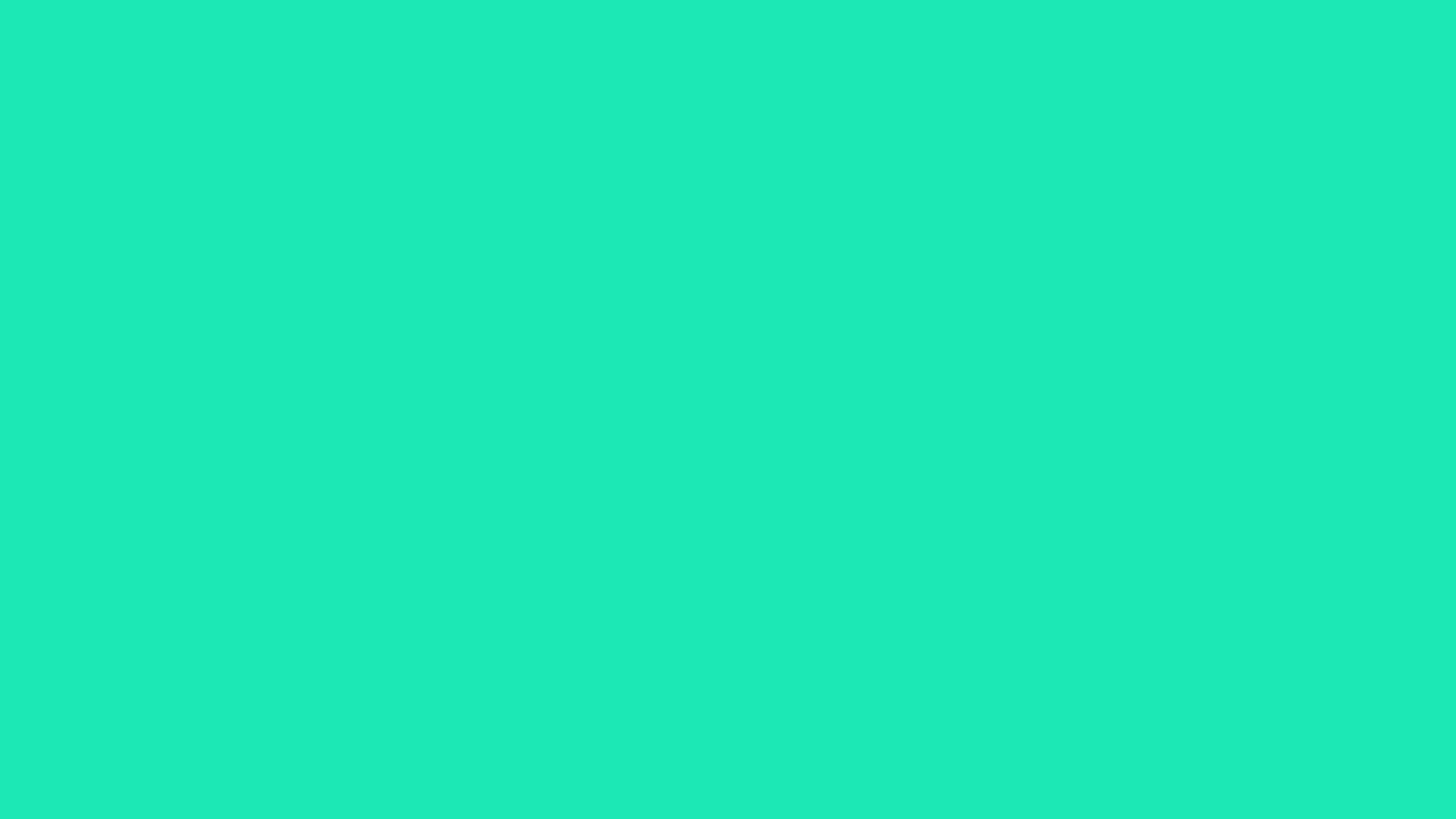 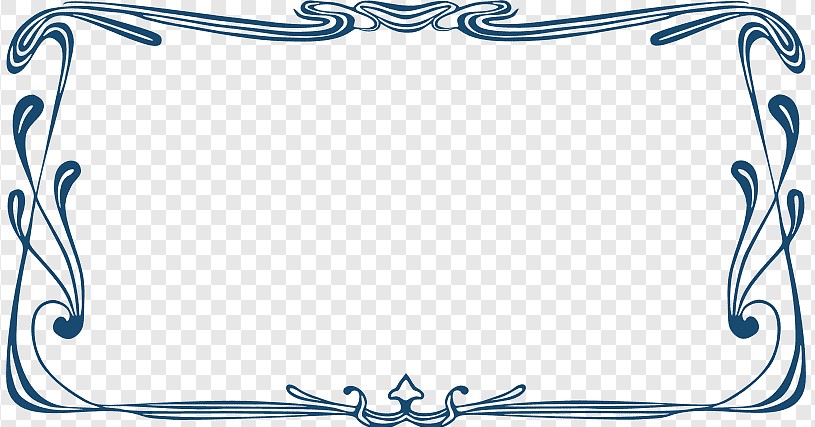 EL APOSTOL PABLO ANTE AGRIPA II.HECHOS.25:13-27.
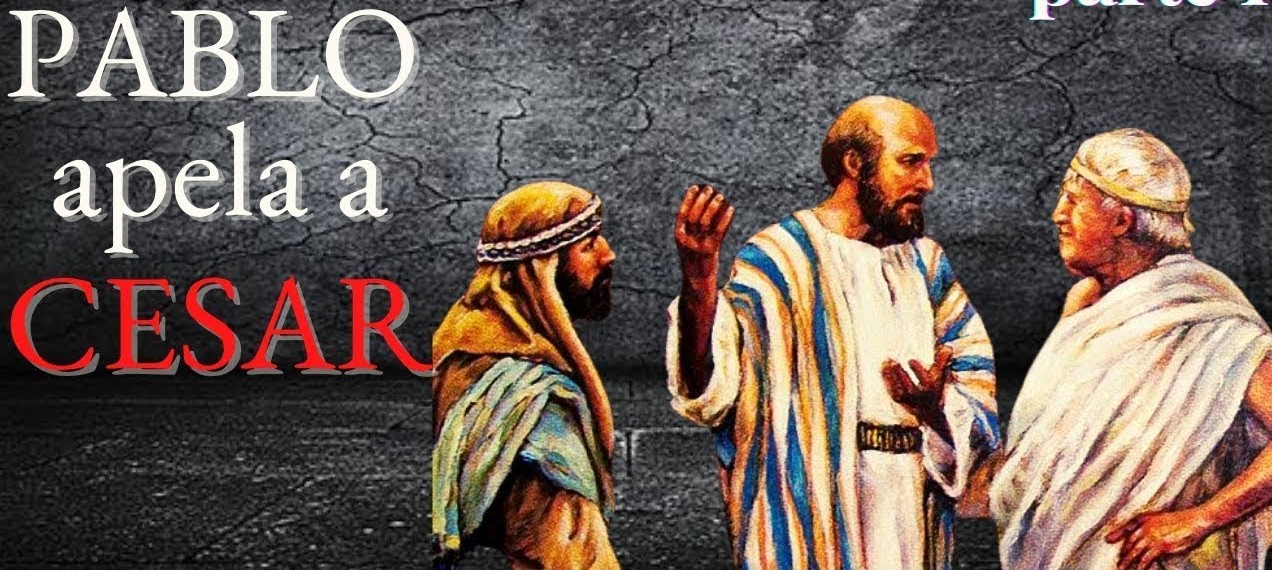 »Levantándose los acusadores, presentaban acusaciones contra él, pero no de la clase de crímenes que yo suponía, 
Por ejemplo, actos de sedición contra Roma.
V.19.
sino que simplemente tenían contra él ciertas cuestiones sobre su propia religión, y sobre cierto Jesús, ya muerto, de quien Pablo afirmaba que estaba vivo. 
De su religión (deisidaimonías)- Esta palabra puede ser traducida superstición o religión, pero como Pablo no la hubiera usado para insultar a los atenienses.
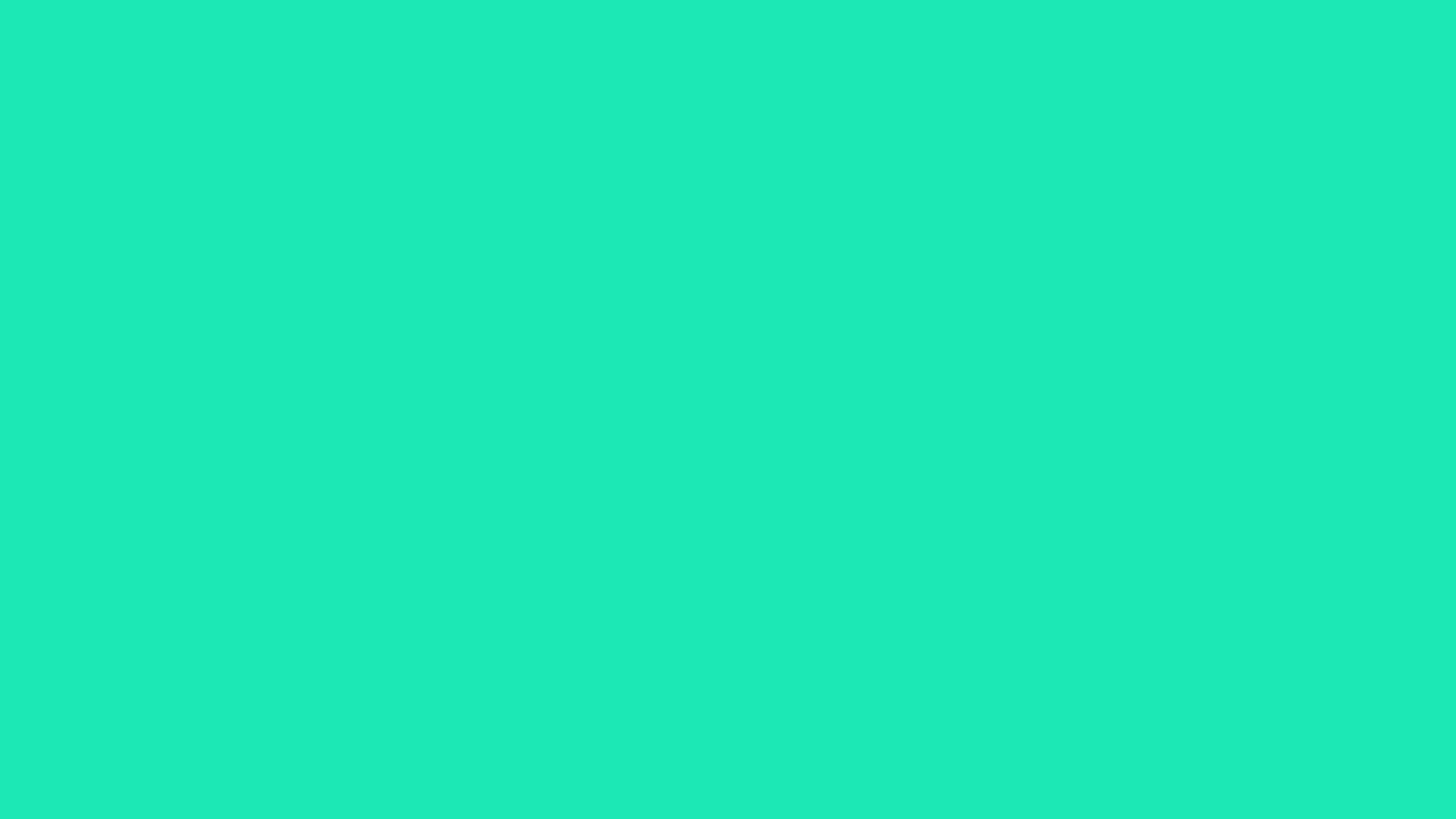 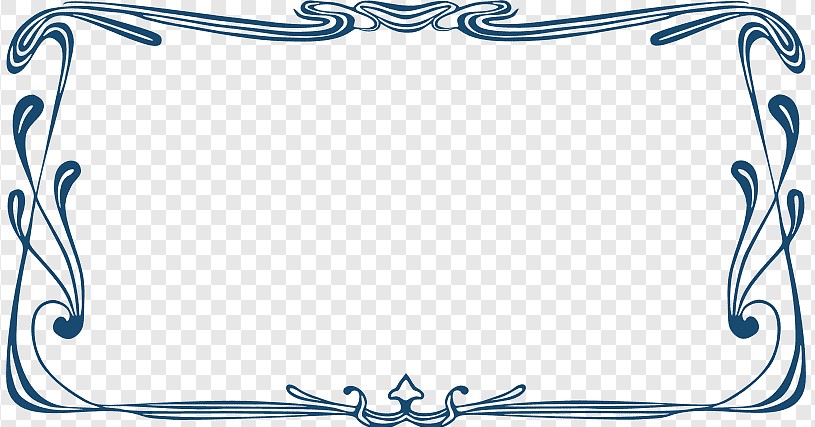 EL APOSTOL PABLO ANTE AGRIPA II.HECHOS.25:13-27.
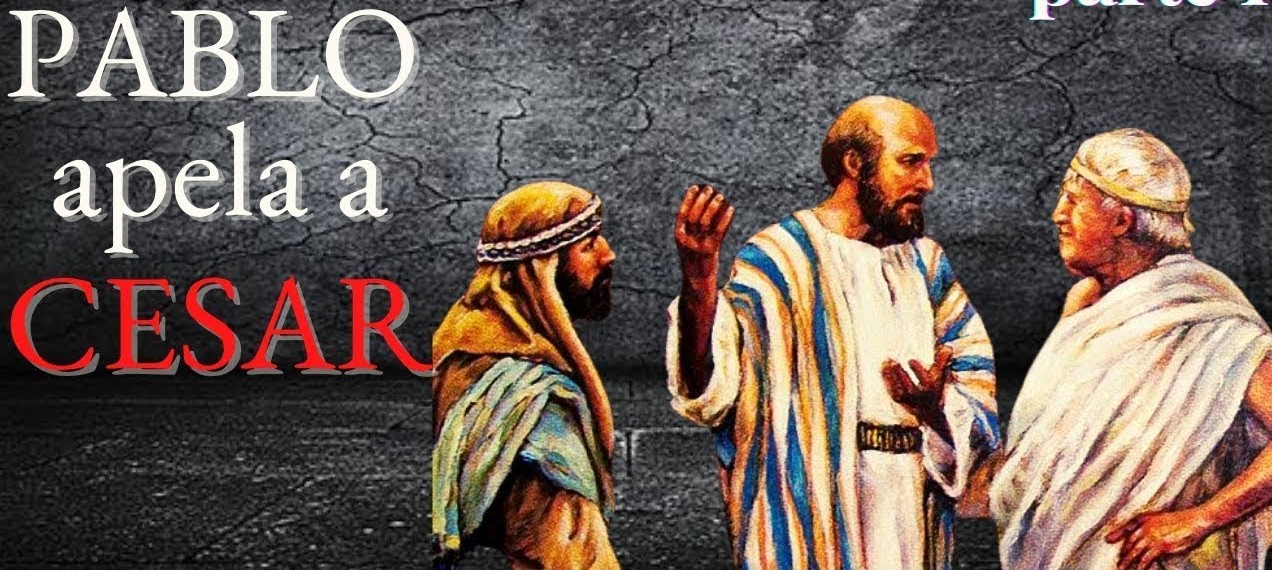 Hechos.17:22.
Entonces Pablo poniéndose en pie en medio del Areópago, dijo: «Varones atenienses, percibo que ustedes son muy religiosos en todo sentido. 
Debemos de tener cierto tacto para enseñar la palabra de Dios y no ir confrontativos.
Hechos.25:20.
»Pero estando yo perplejo cómo investigar estas cuestiones, le pregunté si estaba dispuesto a ir a Jerusalén y ser juzgado de estas cosas allá. 
Lucas explica la razón verdadera de su pregunta: quería congraciarse con los judíos. 
Hechos.25:9.
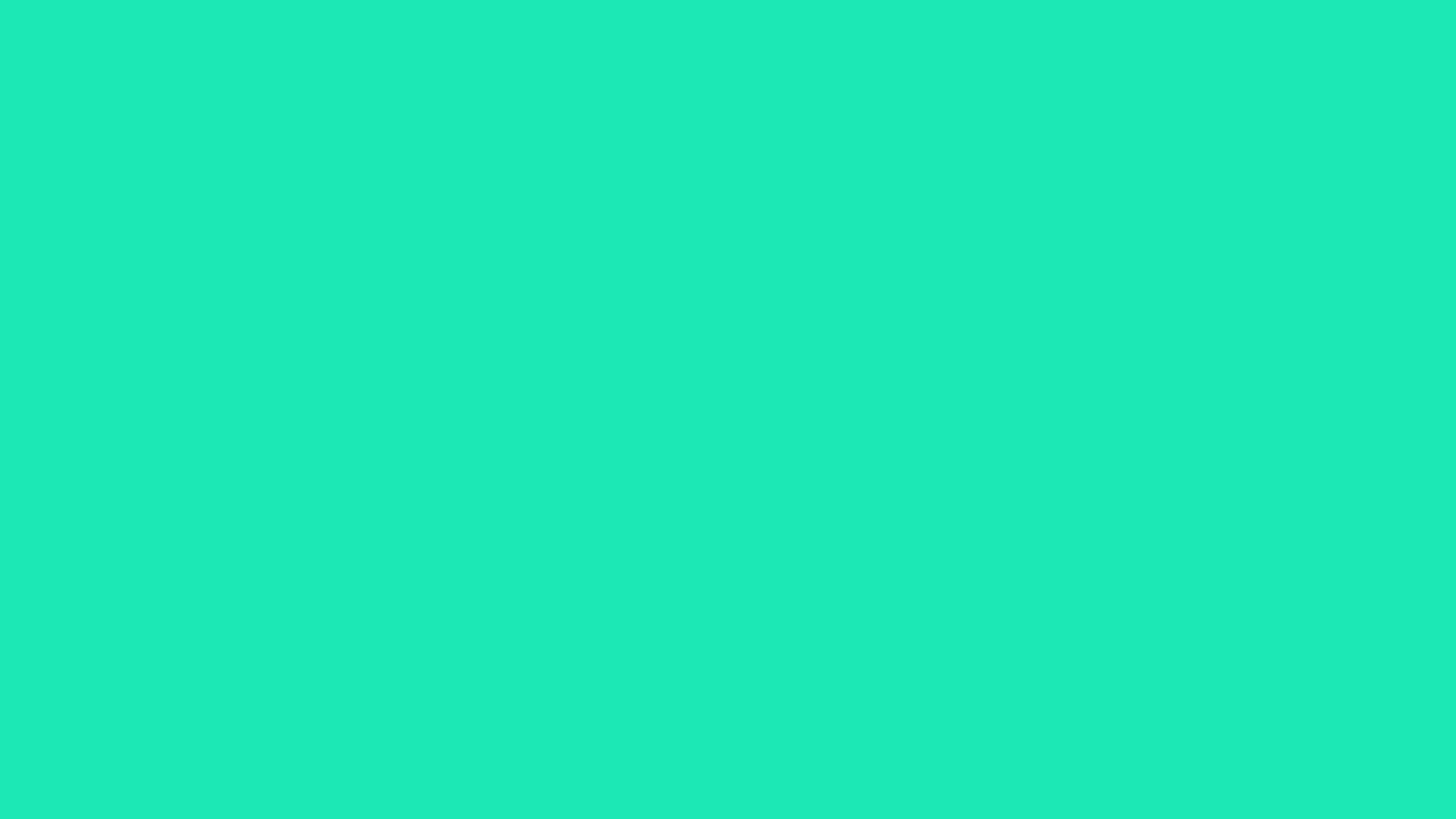 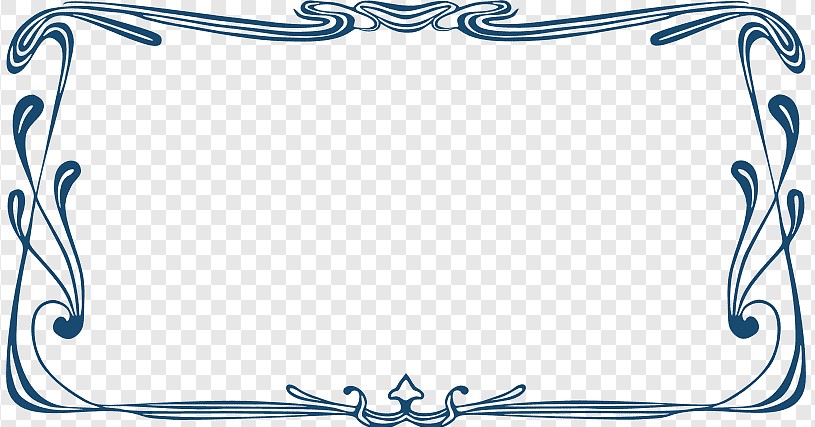 EL APOSTOL PABLO ANTE AGRIPA II.HECHOS.25:13-27.
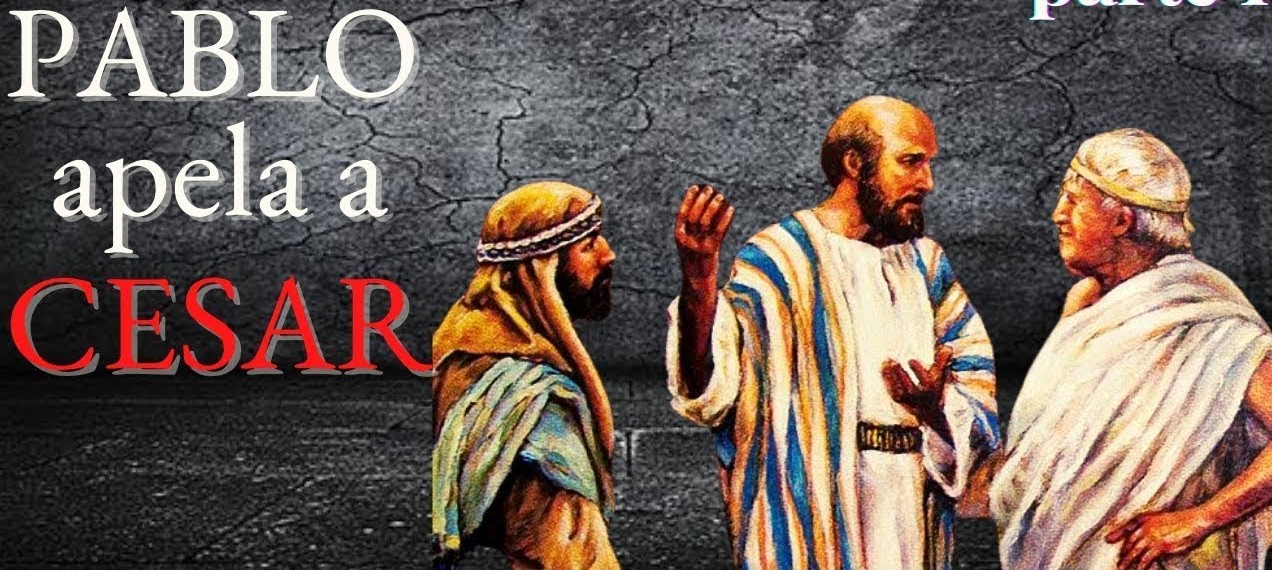 Pero Festo, queriendo hacer un favor a los judíos, respondió a Pablo, y dijo: «¿Estás dispuesto a subir a Jerusalén y a ser juzgado delante de mí por estas acusaciones?». 
Pero un verdadero juez romano hubiera hecho como Galión quien "los echó del tribunal" 
Hechos.18:16. 
Y los echó del tribunal. 
Aprendemos aquí que Pablo había hablado no solamente de la crucifixión de Jesús, sino también de su resurrección. 
Festo no entendía nada de eso pero, por lo menos, había escuchado la defensa de Pablo.
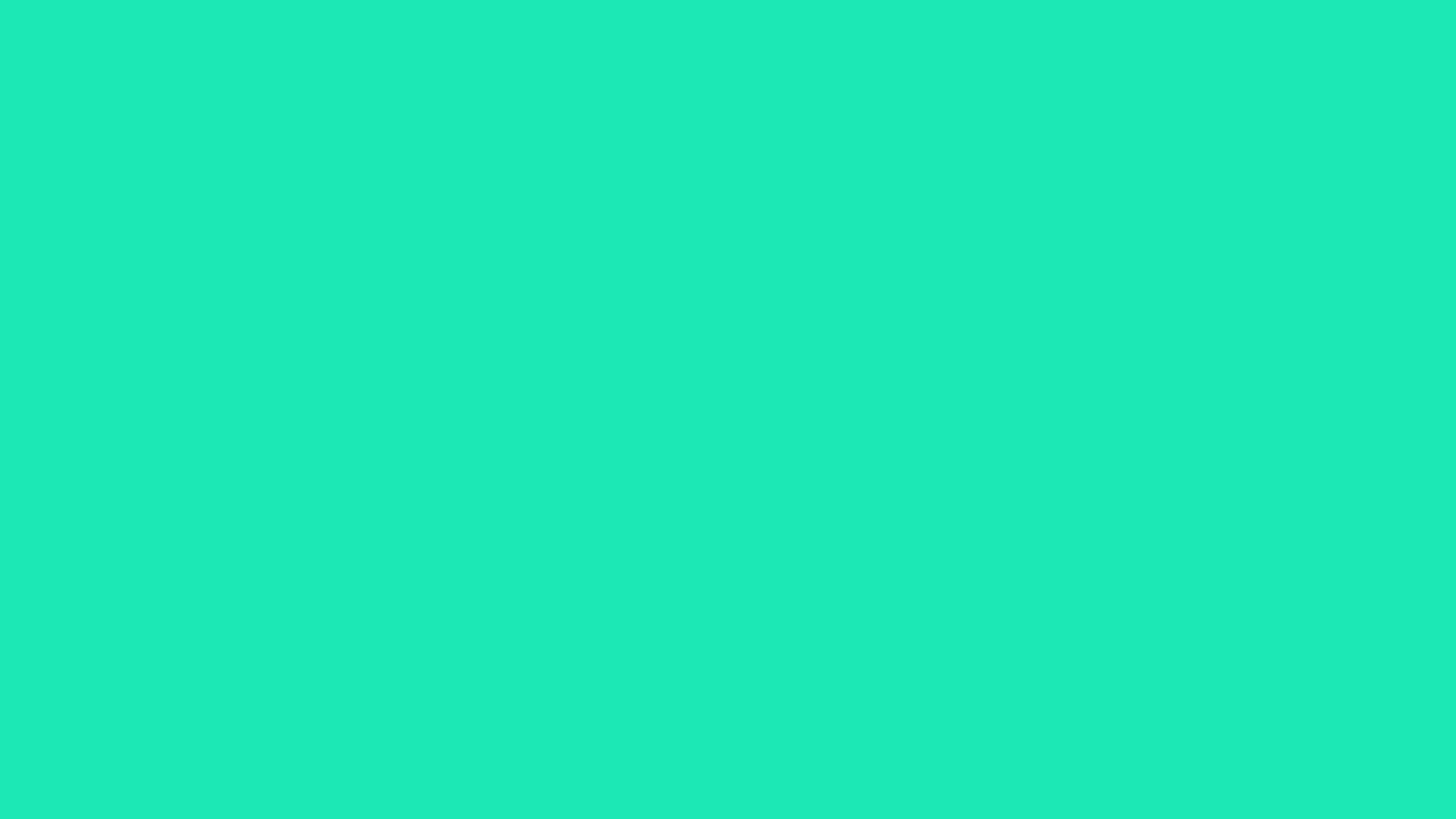 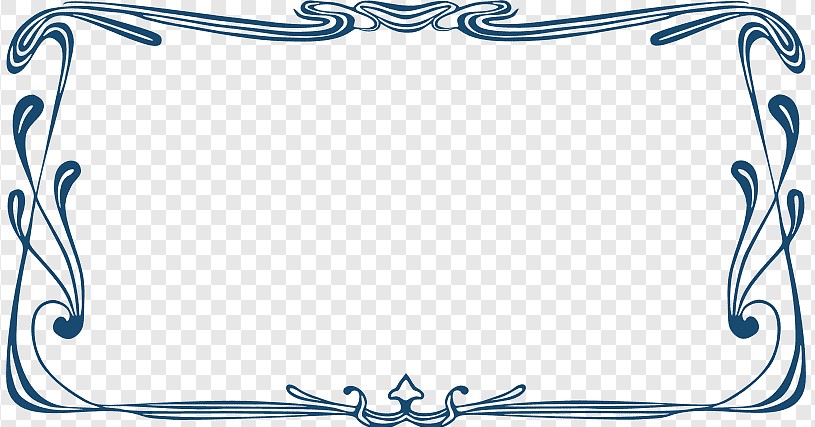 EL APOSTOL PABLO ANTE AGRIPA II.HECHOS.25:13-27.
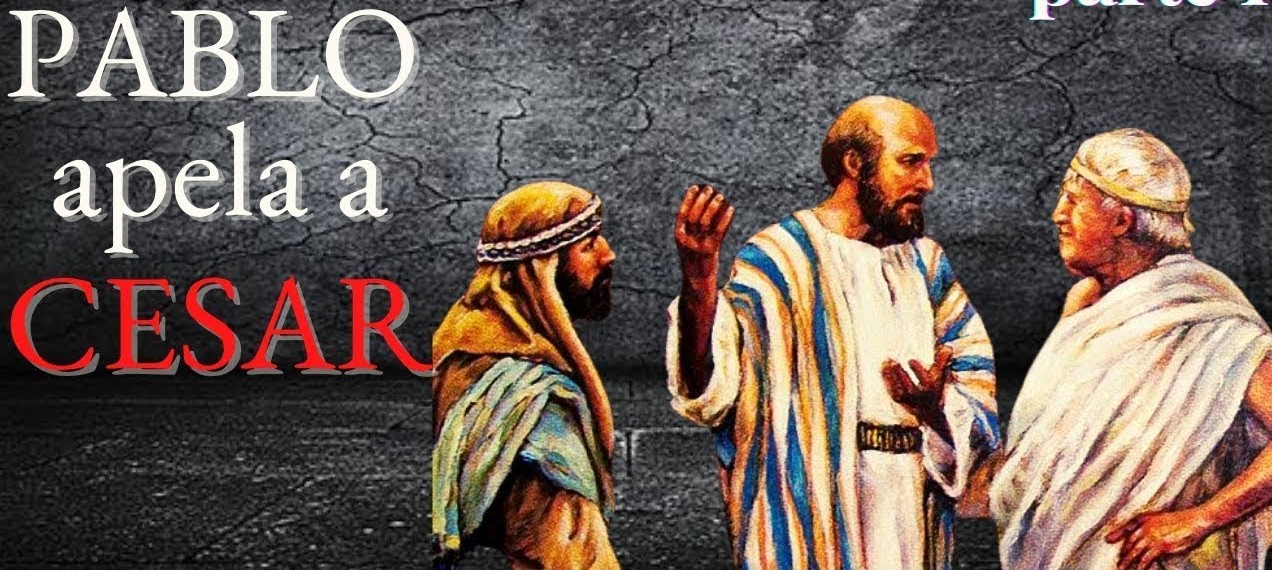 El expresó su indiferencia hacia la muerte y resurrección de Jesús, como si este evento tan importante no le afectara a Él.
Como hoy en día pasa lo mismo el evento más grandioso la gente no lo admira, lo menosprecia.
Hechos.25:21.
»Pero como Pablo apeló que se le tuviera bajo custodia para que el emperador Nerón diera el fallo, ordené que continuara bajo custodia hasta que yo lo enviara a César». 
Festo no cree conveniente que Él le escriba a Cesar sin mandar alguna acusación formal por parte de ellos, esto es, Félix, o Agripa.
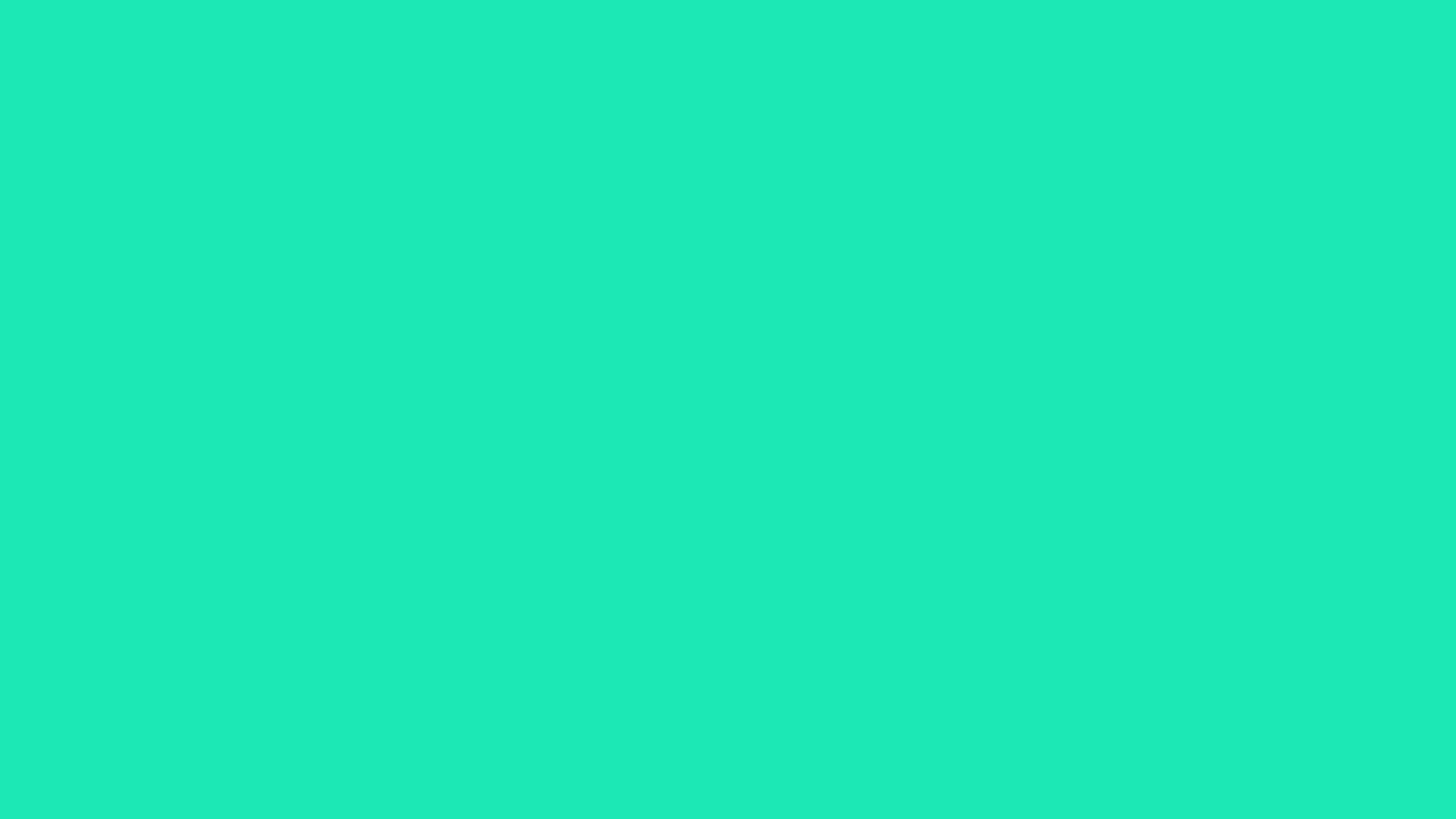 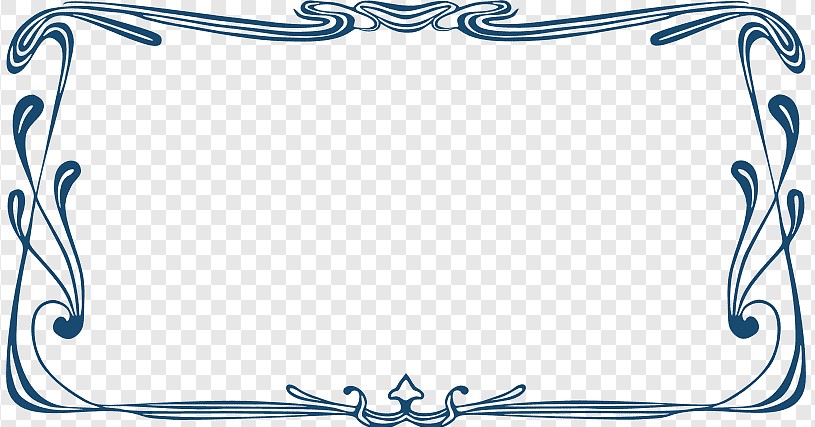 EL APOSTOL PABLO ANTE AGRIPA II.HECHOS.25:13-27.
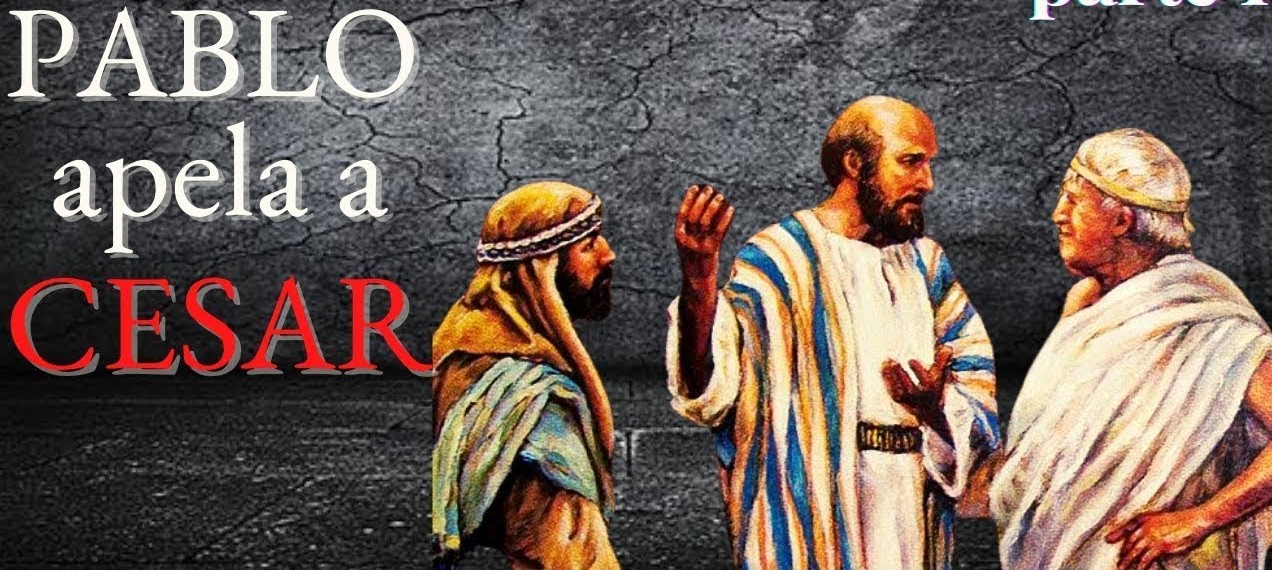 Hechos.25:22.
Entonces Agripa II dijo a Festo: «A mí también me gustaría oír al hombre». «Mañana lo oirás», dijo* Festo. 
Agripa ya sabía bastante acerca del Camino. 
Hechos.26:26. 
»Porque el rey entiende estas cosas, y también le hablo con confianza, porque estoy persuadido de que él no ignora nada de esto; pues esto no se ha hecho en secreto. 
Su bisabuelo era Él que trató de matar a Jesús; su tío mató a Juan y juzgó a Jesús; su padre mató a Jacobo y quería matar a Pedro.
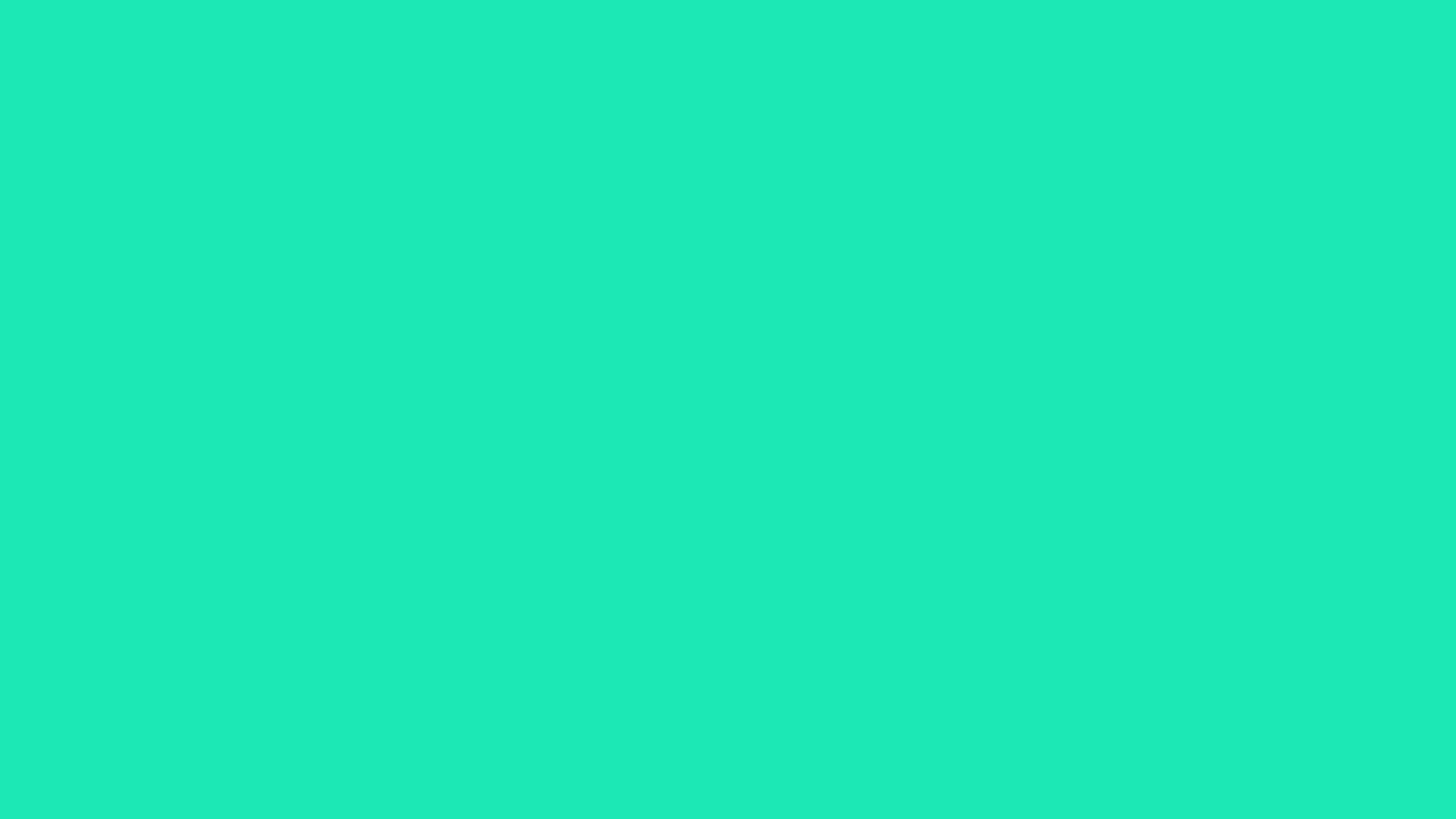 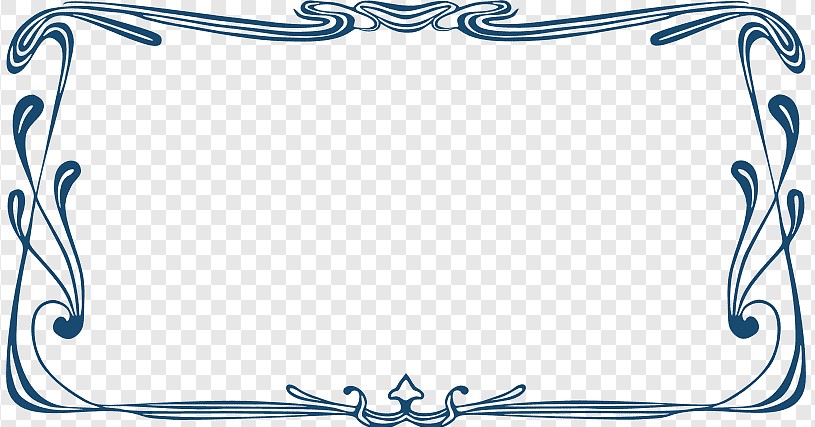 EL APOSTOL PABLO ANTE AGRIPA II.HECHOS.25:13-27.
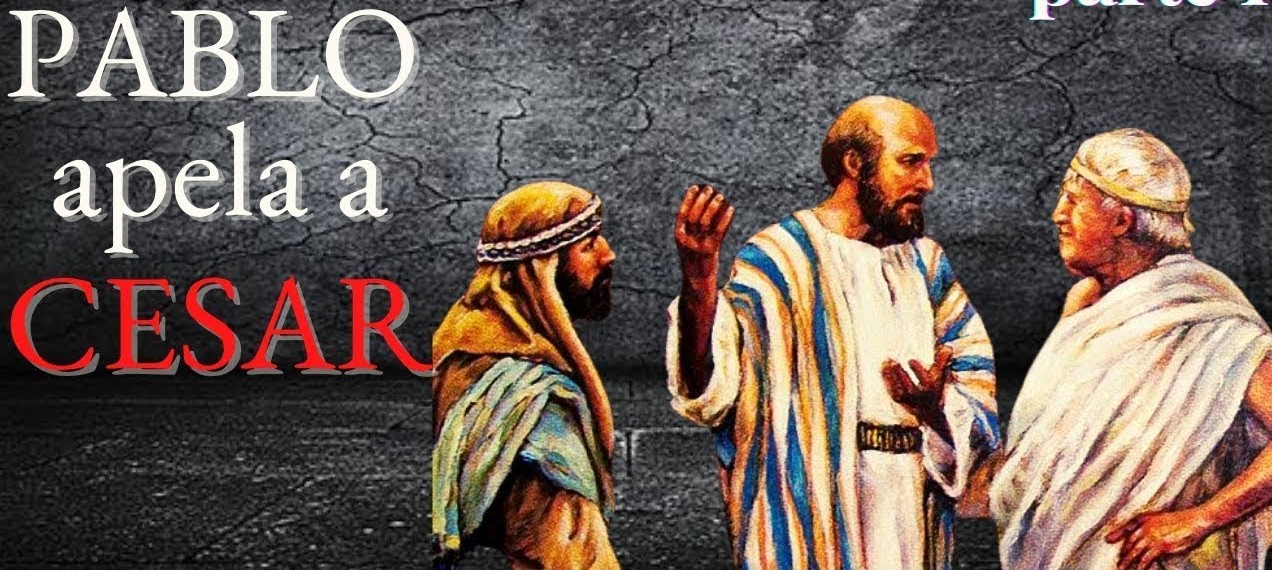 "Este deseo de Agripa hizo posible la ocasión para la defensa más noble que jamás se haya oído delante de cualquier tribunal, y para una elocuencia tan espléndida como la que se pueda encontrar en cualquier idioma. 
Hechos.25:23.
Así que al día siguiente, cuando Agripa II y Berenice entraron al auditorio en medio de gran pompa, acompañados por los comandantes y los hombres importantes de la ciudad, por orden de Festo, fue traído Pablo. 
La palabra “Pompa” viene del Griego FANTASIAS que significa: Un show, una vana presentación (Vine)
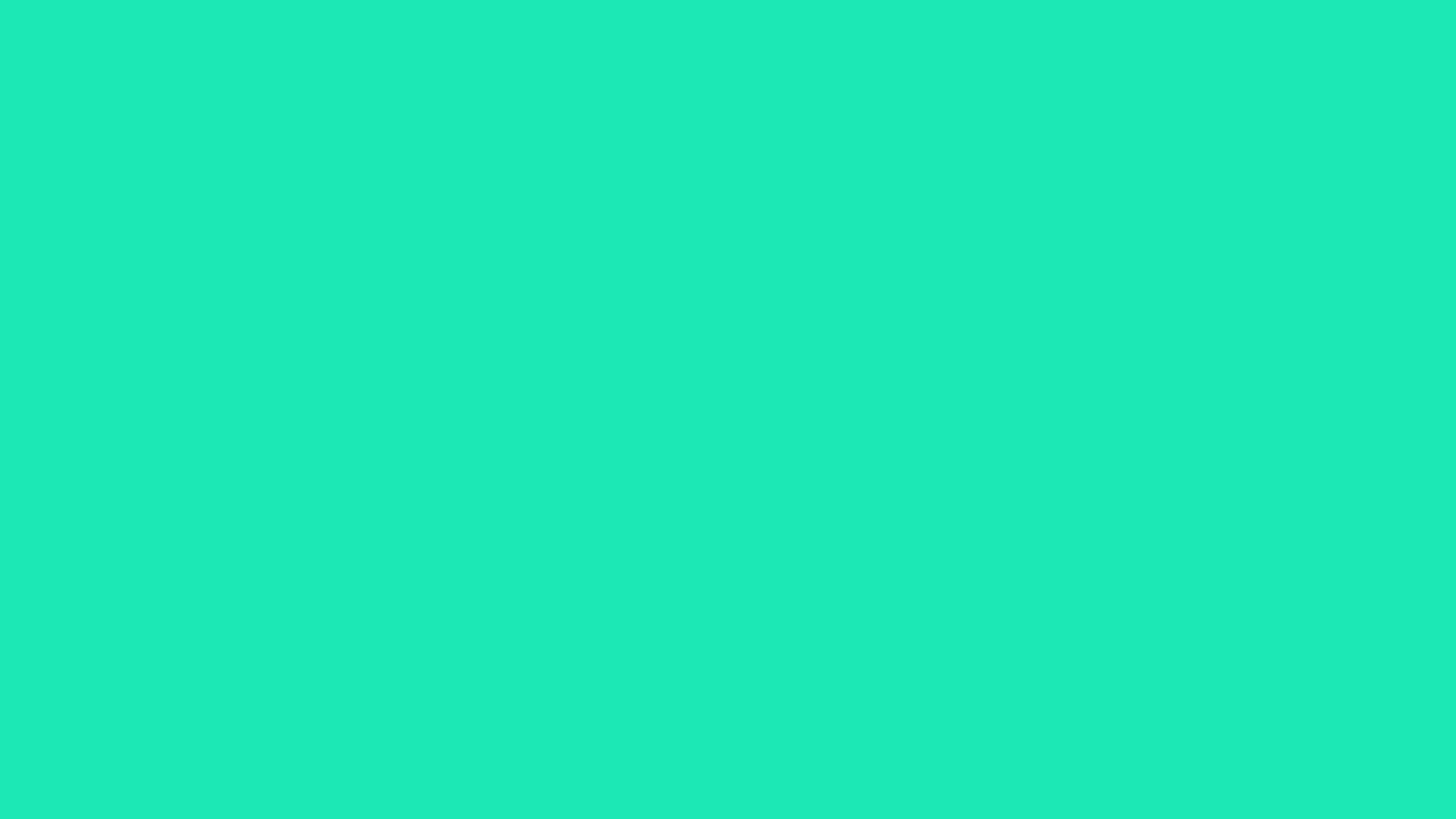 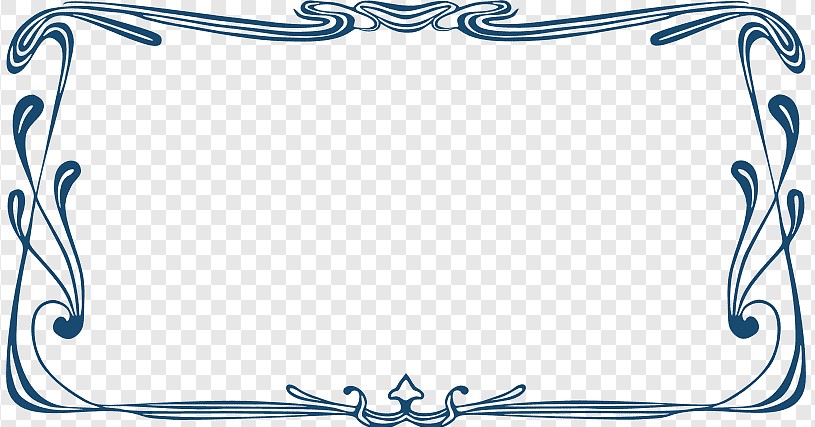 EL APOSTOL PABLO ANTE AGRIPA II.HECHOS.25:13-27.
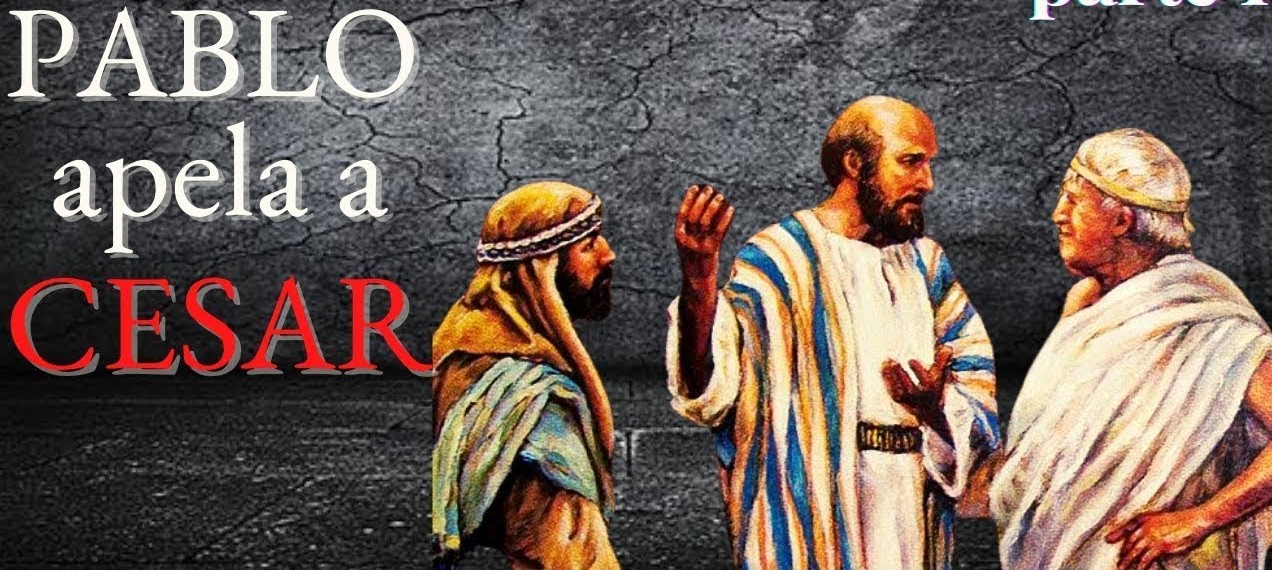 ¿No recordaron lo que le había costado el orgullo de su padre? 
Hechos.12:23.
Al instante un ángel del Señor lo hirió, por no haber dado la gloria a Dios; y Herodes murió comido de gusanos. 
dice Barclay, "Seguramente estaban revestidos con los mantos reales de púrpura y llevaban sobre sus cabezas las coronas de oro. Sin duda alguna, para la ocasión Festo habría vestido la túnica escarlata que todo gobernador lucía en ocasiones de ese tipo.
Lamentablemente el ser humano olvida rápidamente las cosas.
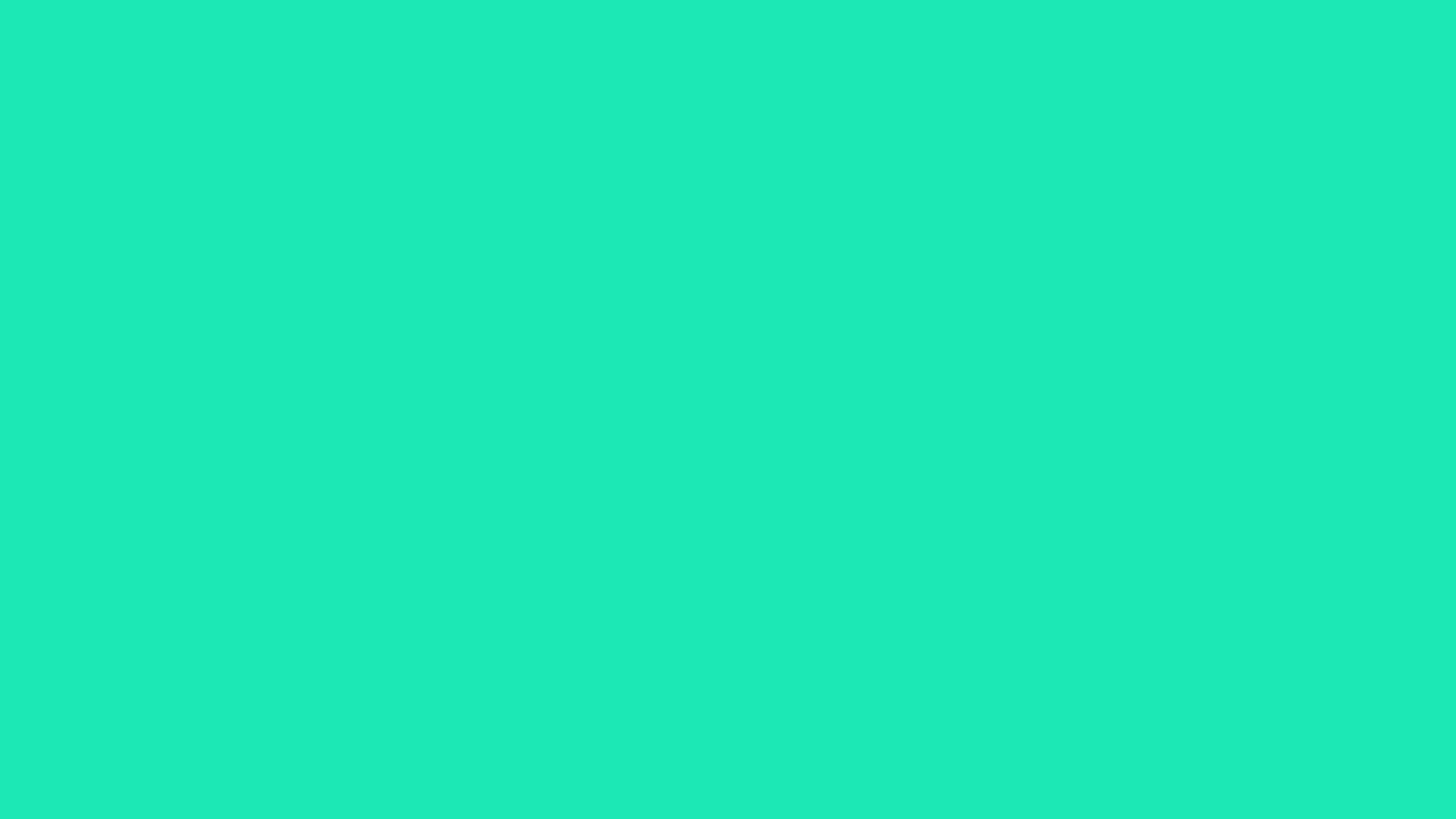 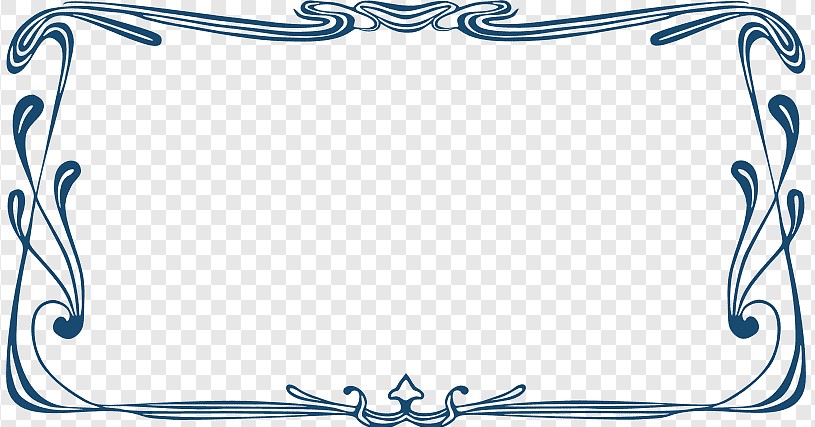 EL APOSTOL PABLO ANTE AGRIPA II.HECHOS.25:13-27.
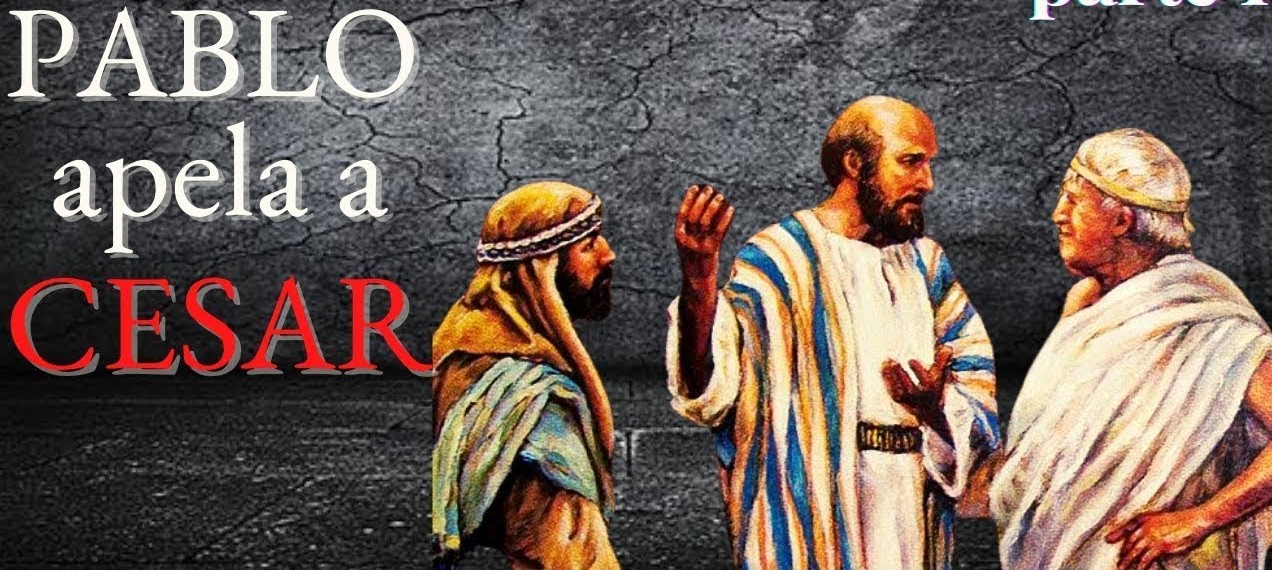 Aquí se cumple lo que Jesús ya les había dicho a sus discípulos.
Jesús había dicho a sus apóstoles que.
Mateo.10:18.
y hasta serán llevados delante de gobernadores y reyes por Mi causa, como un testimonio a ellos y a los gentiles. 
Él Señor le dijo a Ananías acerca de Saulo de Tarso, 
Hechos.9:15.
Pero el Señor le dijo: «Ve, porque él es Mi instrumento escogido, para llevar Mi nombre en presencia de los gentiles, de los reyes y de los israelitas;
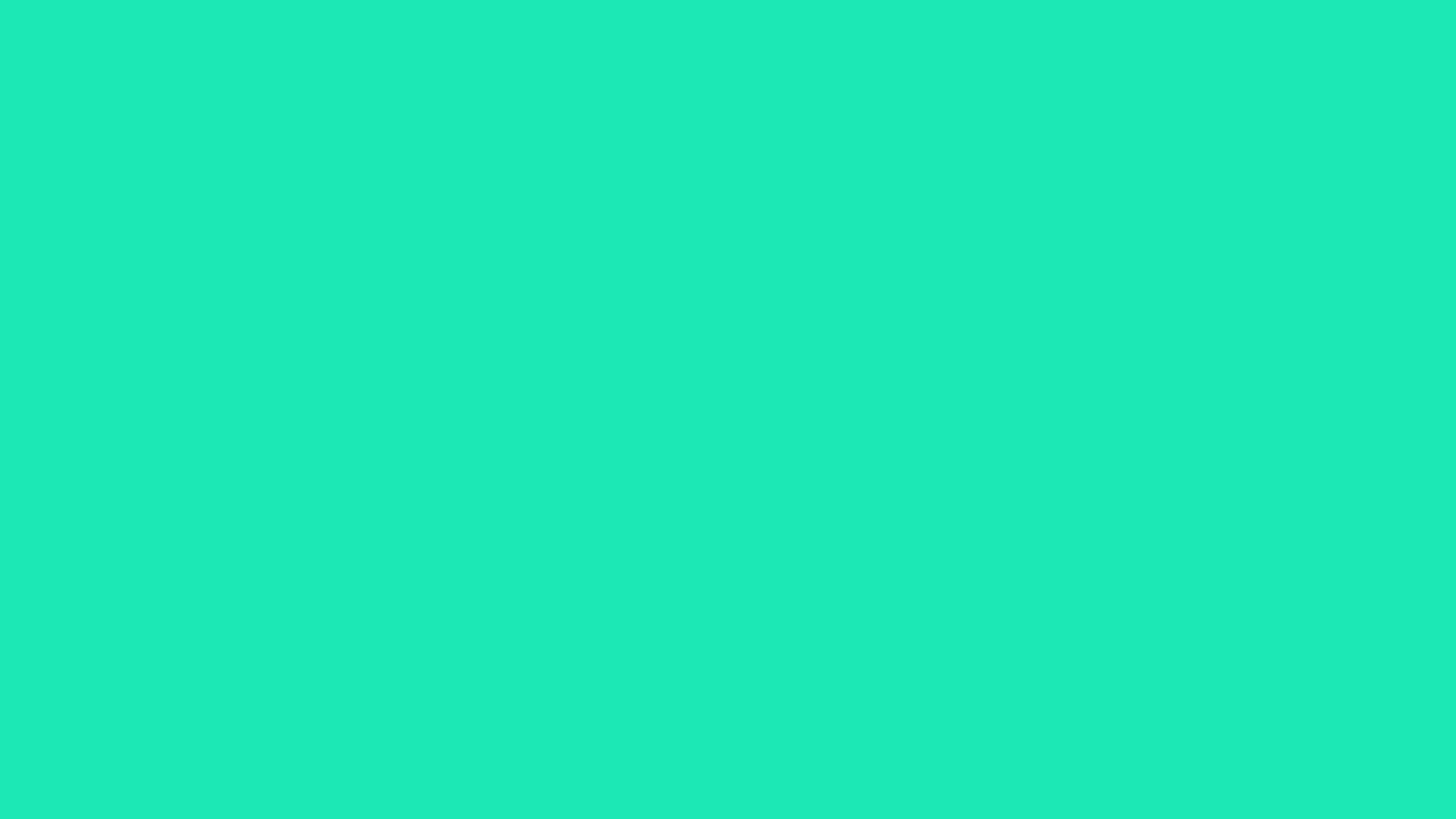 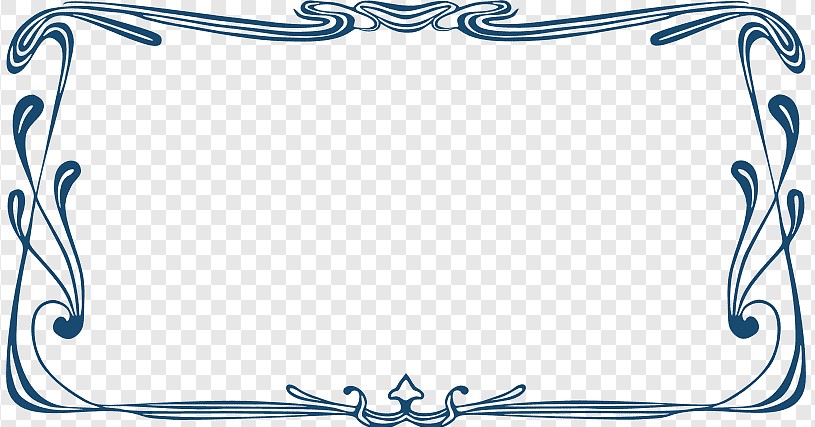 EL APOSTOL PABLO ANTE AGRIPA II.HECHOS.25:13-27.
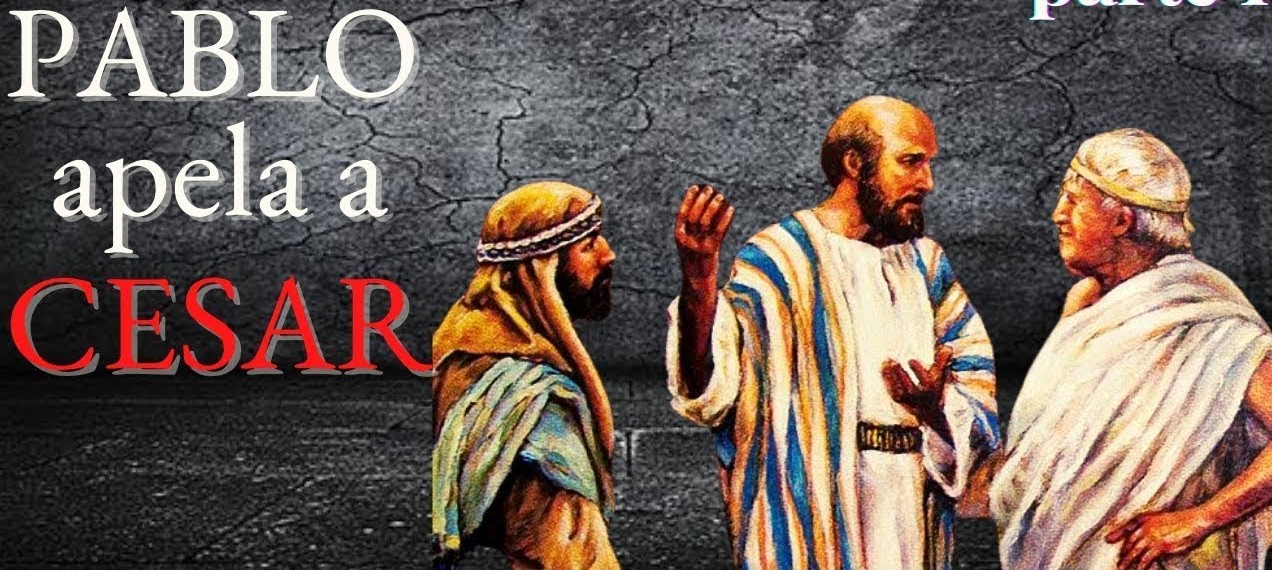 Ahora se cumplen esta profecía. 
"La providencia divina ordenaba estas circunstancias para que el embajador del Cielo pudiese dar su mensaje y testimonio ante un auditorio compuesto de la aristocracia de Palestina de la época.
Hechos.25:24.
Y Festo dijo*: «Rey Agripa y todos los demás aquí presentes con nosotros; este es el hombre acerca del cual los judíos, tanto en Jerusalén como aquí, me hicieron una petición declarando a gritos que no debe vivir más. 
Los judíos "influyentes" le habían convencido que todos los judíos decían que Pablo debía morir. 
No tomaron en cuenta los muchos judíos cristianos.
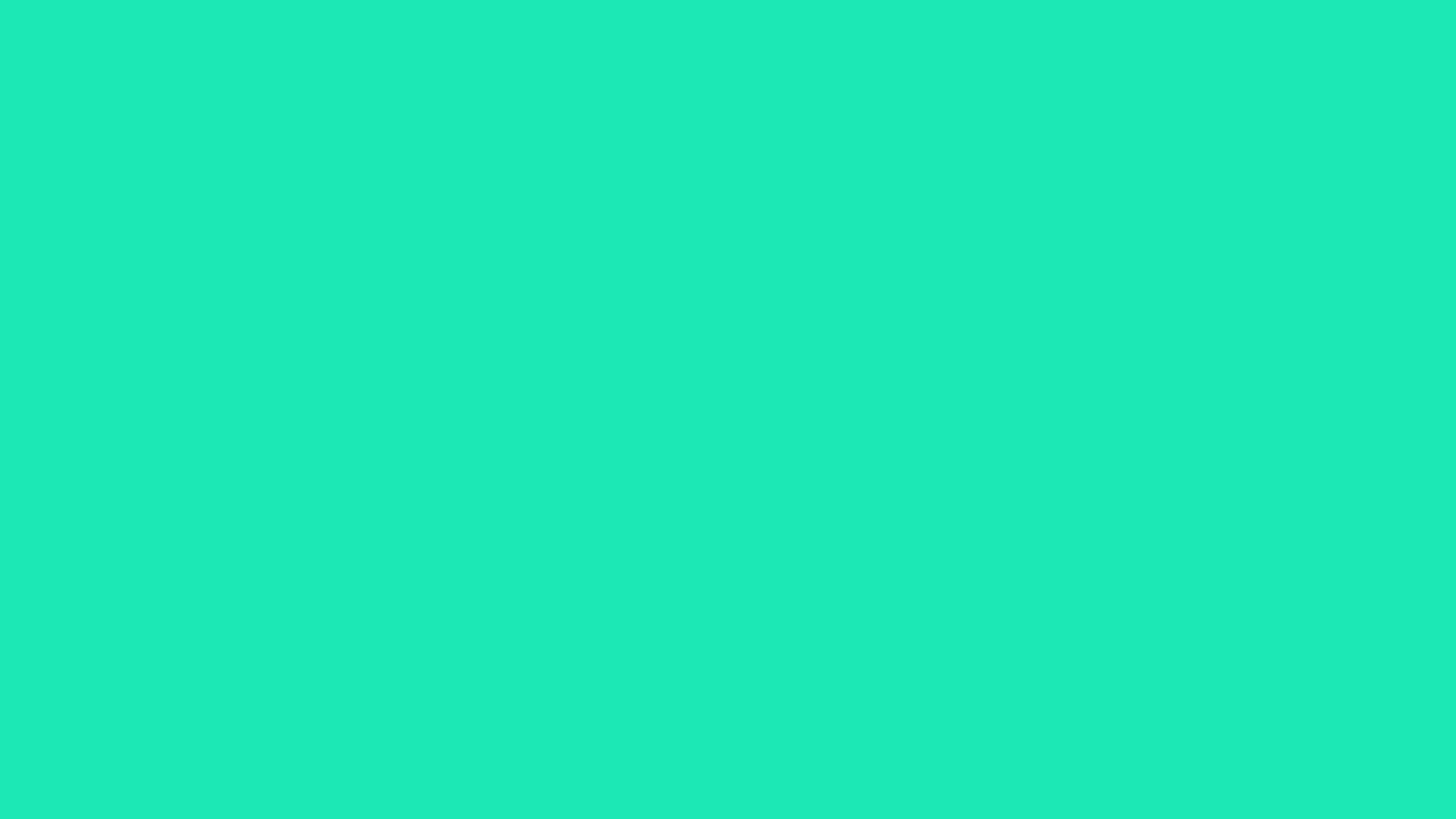 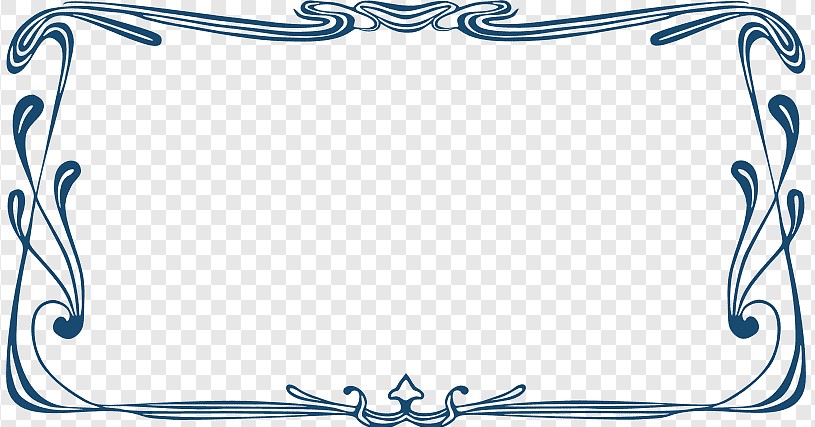 EL APOSTOL PABLO ANTE AGRIPA II.HECHOS.25:13-27.
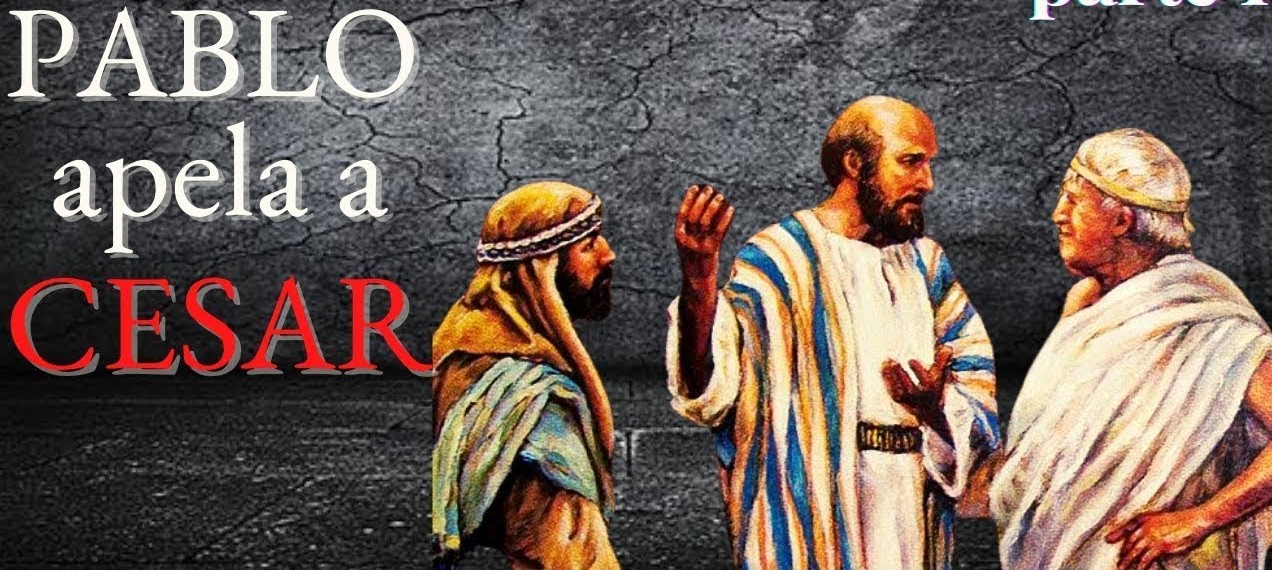 Hechos.25:25.
»Pero a mí me parece que no ha hecho nada digno de muerte, pero como él mismo apeló al emperador, he decidido enviarlo a Roma. 
Si Festo había hallado que "ninguna cosa digna de muerte ha hecho" 
¿Por qué le preguntó si quería ir a Jerusalén?
Aquí está otro de los varios oficiales romanos que testificaban que Pablo era inocente.
Pero surge la pregunta:
¿Por qué no lo suelta?
Hechos.25:26.
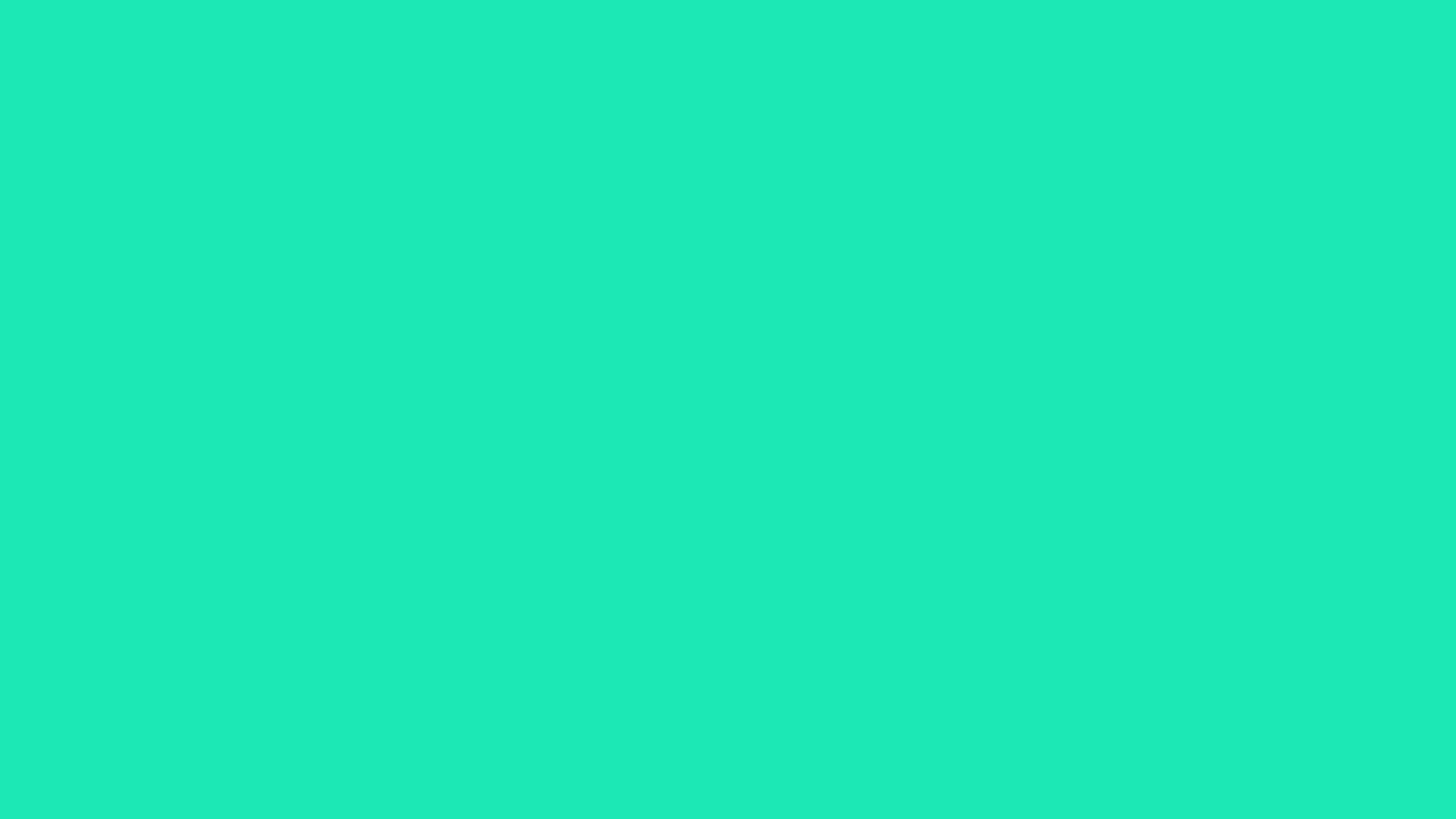 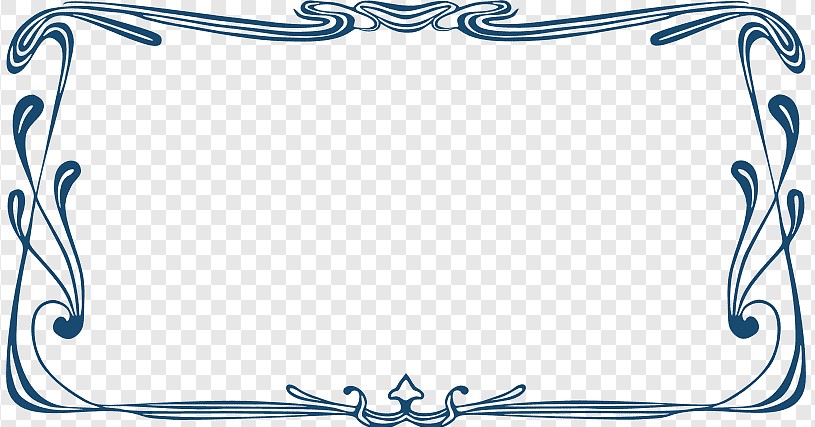 EL APOSTOL PABLO ANTE AGRIPA II.HECHOS.25:13-27.
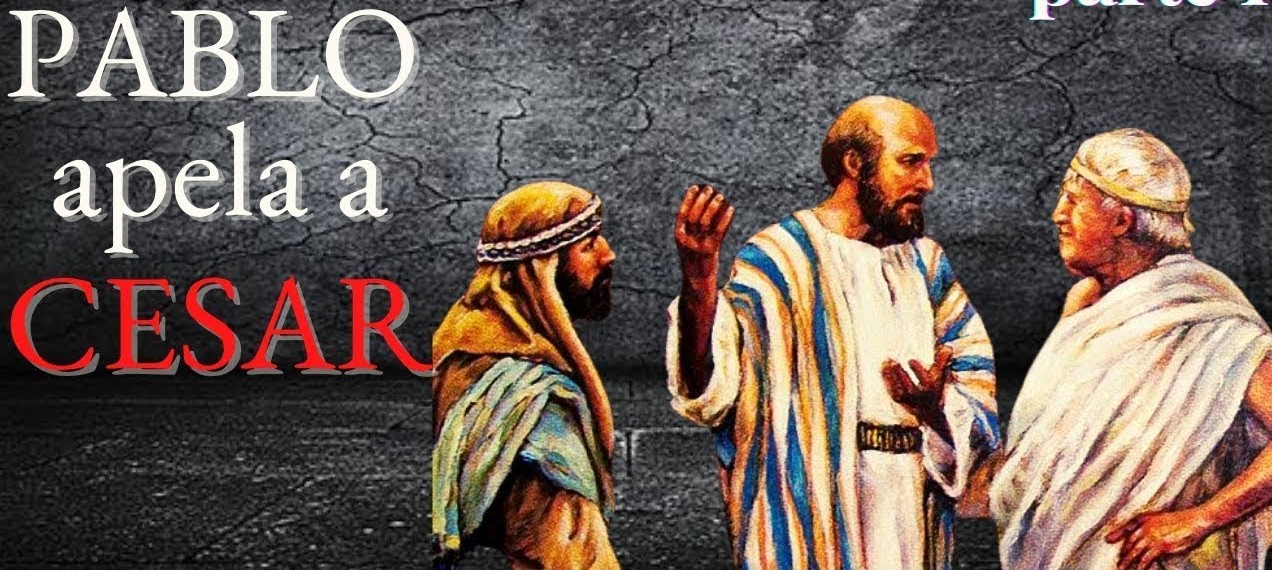 »Sin embargo, no tengo nada definido sobre él para escribirle a mi señor. Por eso lo he traído ante ustedes, y especialmente ante ti, rey Agripa, para que después de que se le interrogue, yo tenga algo que escribir. 
"Todas las acusaciones del Sanedrín se desvanecieron o tropezaron con Pablo. 
Festo confiesa aquí que no le quedaba nada, y por ello se traiciona a sí mismo como culpable de una burda insinceridad en su proposición a Pablo en el versículo 9 acerca de ir a Jerusalén. 
Por su propia declaración tenía que haber liberado a Pablo"
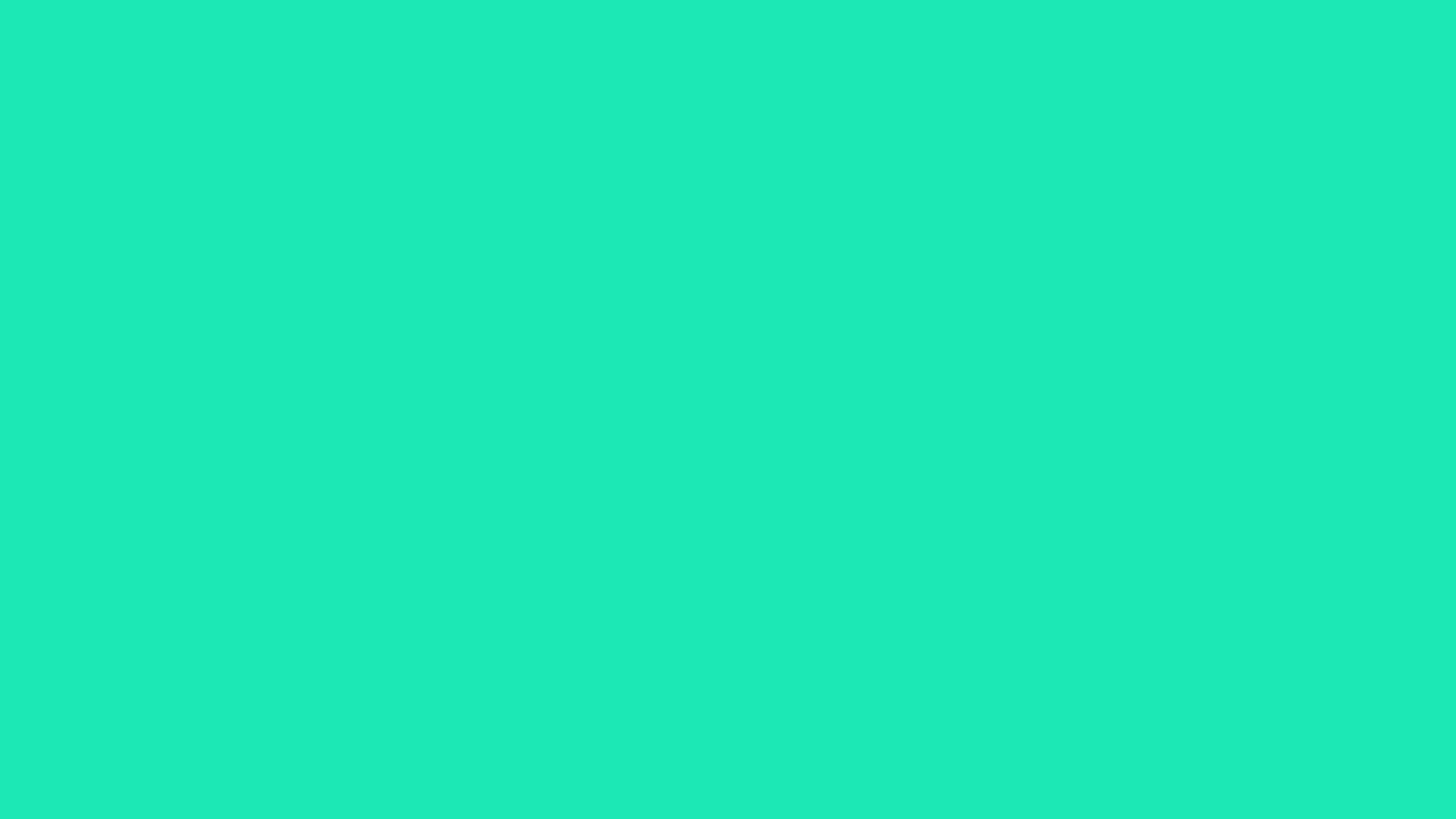 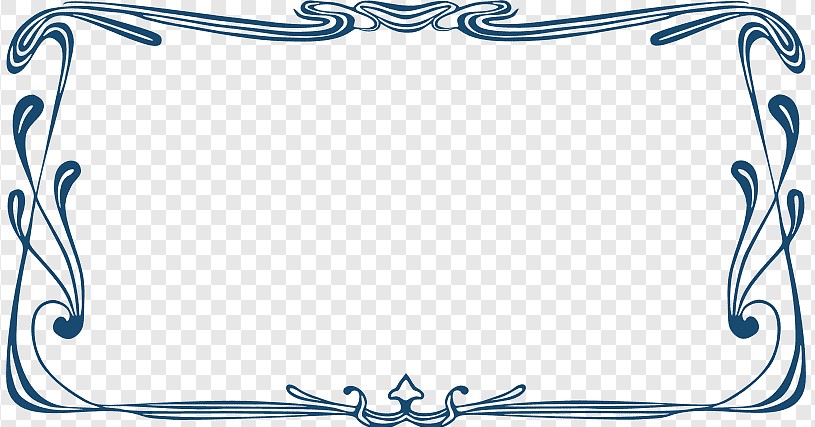 EL APOSTOL PABLO ANTE AGRIPA II.HECHOS.25:13-27.
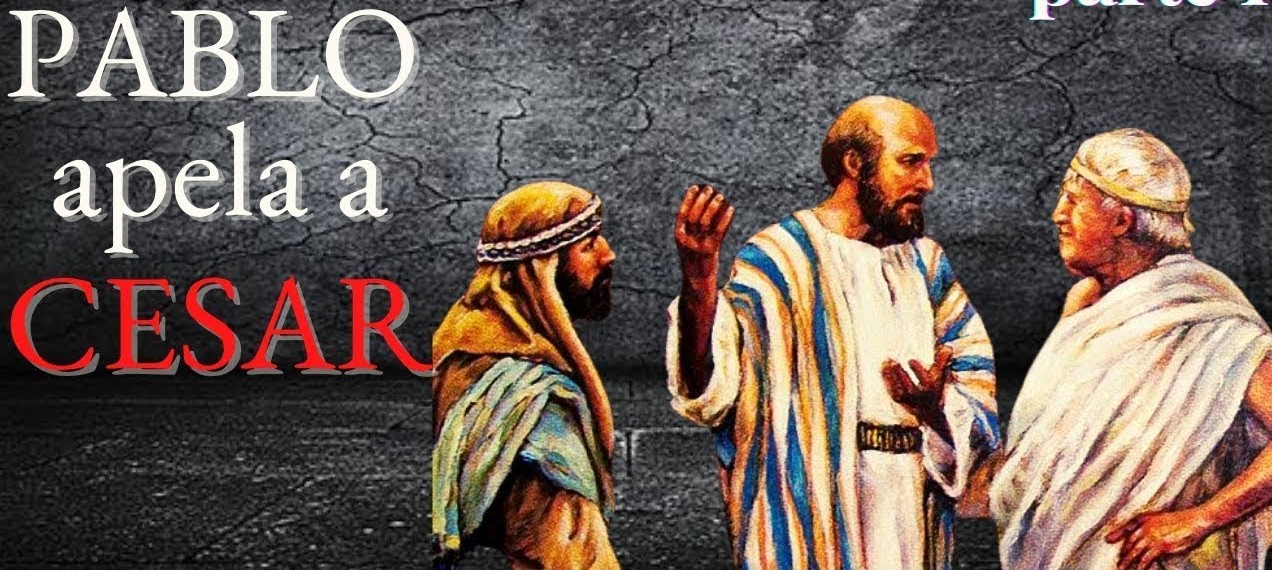 No era, pues, un juicio, sino solamente una oportunidad para que Él rey Agripa escuchara la defensa de Pablo con el propósito de ayudar a Festo a formular un cargo oficial contra Pablo.
Hechos.25:27.
»Porque me parece absurdo, al enviar un preso, no informar también de los cargos en su contra». 
Probablemente Pablo sería el primer preso que llegaría a Roma para apelar a la corte suprema del imperio sin que hubiera cargo formal contra Él. 
Festo entendía que todas las acusaciones de los judíos eran simplemente una disputa religiosa, pero estaba resuelto a fabricar una acusación contra Pablo de algún crimen contra Roma, para que el caso no pareciera absurdo ante los ojos del emperador.
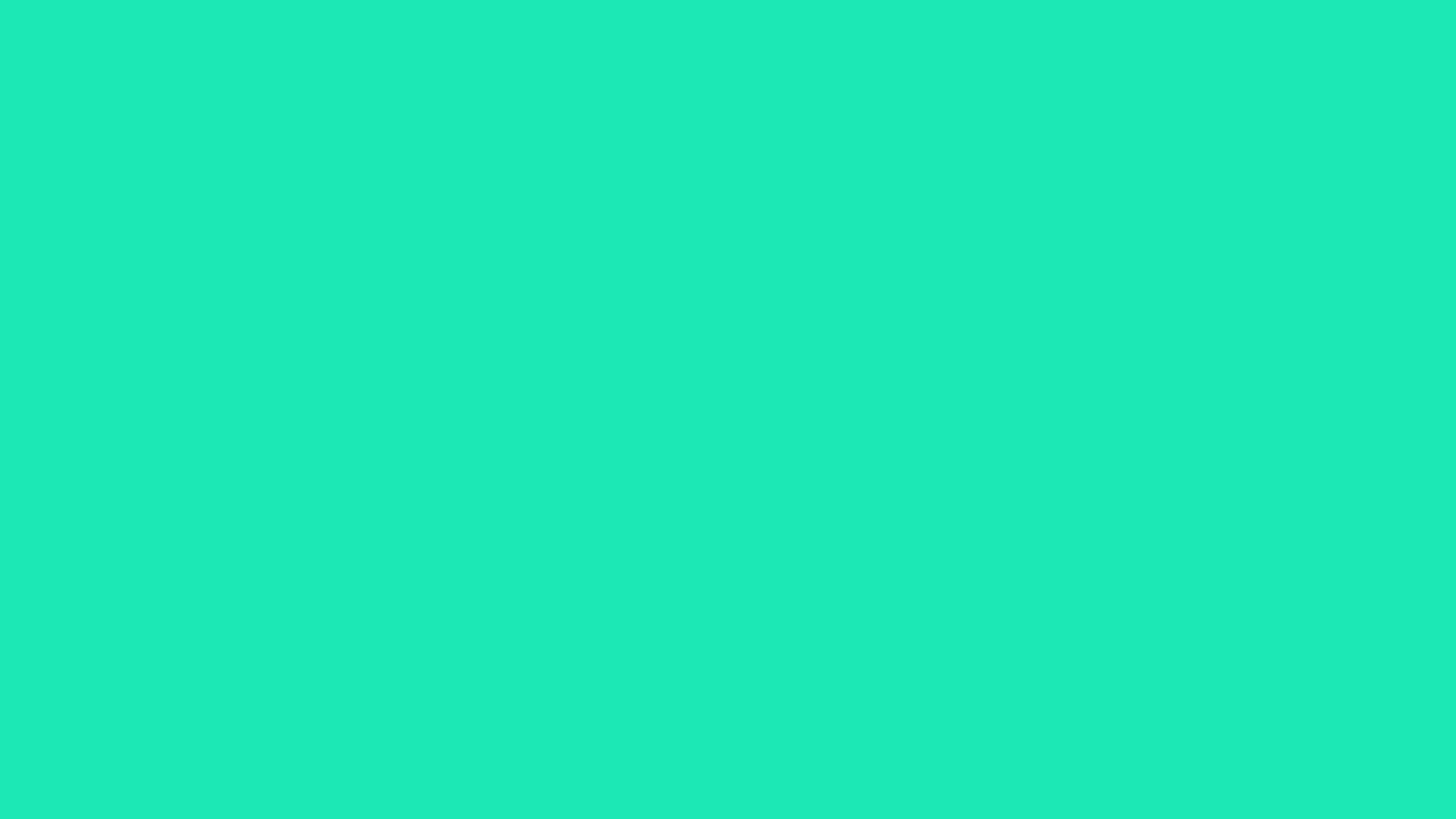 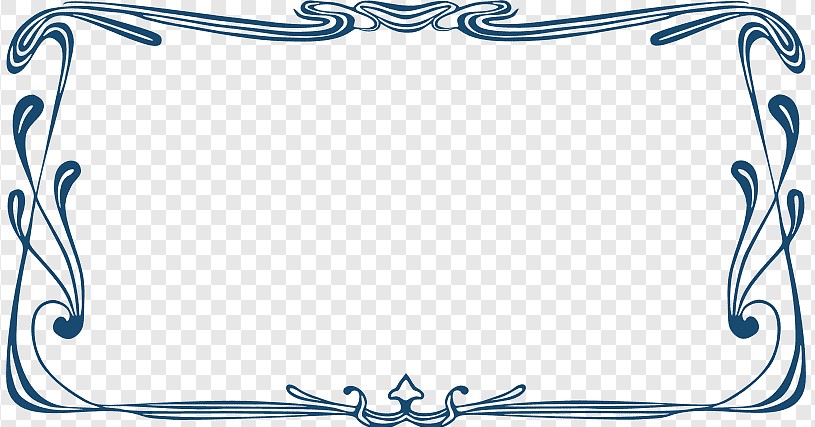 CONCLUSIÓN:
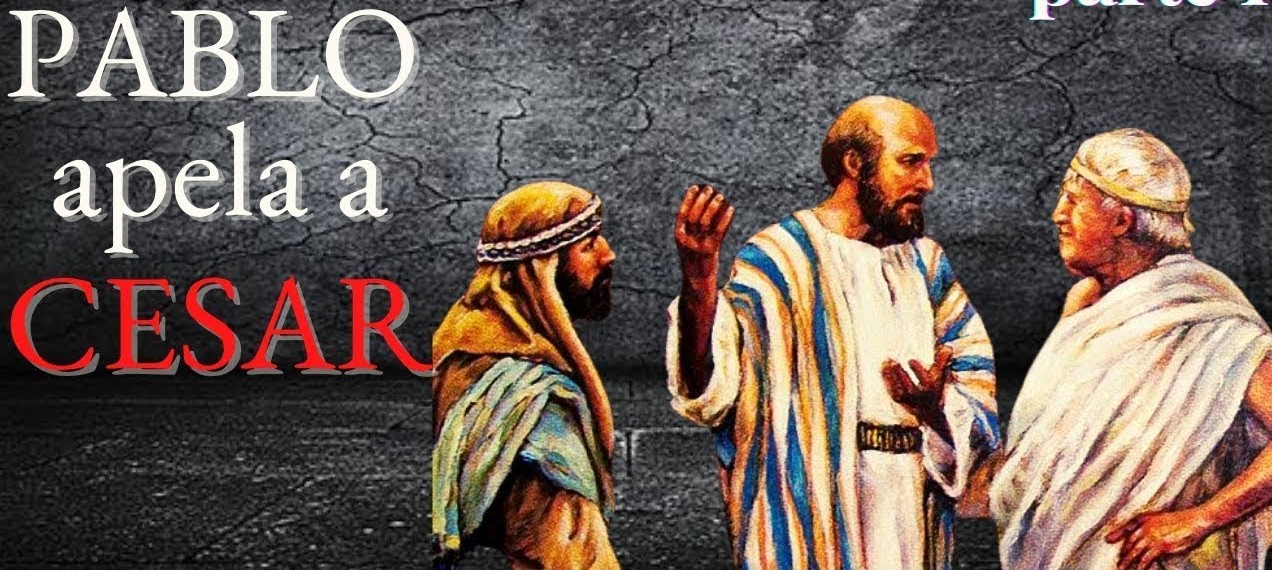 Aquí encontramos el juicio injusto que se le sigue al Apóstol Pablo.
Encontramos siempre las injusticias que suceden en los tribunales humanos.
Aunque todo esto era difícil estar en la cárcel enfrentar a emperadores corrupto, todo esto estaba siempre bajo el control de Dios.
Era algo que Dios permitía para que se cumpliera lo que Jesús les había dicho a sus discípulos.
Que tenían que ser llevados antes gobernantes.
Confiemos siempre en la providencia de Dios, aunque la justicia sea corrupta, Dios tiene un propósito siempre.
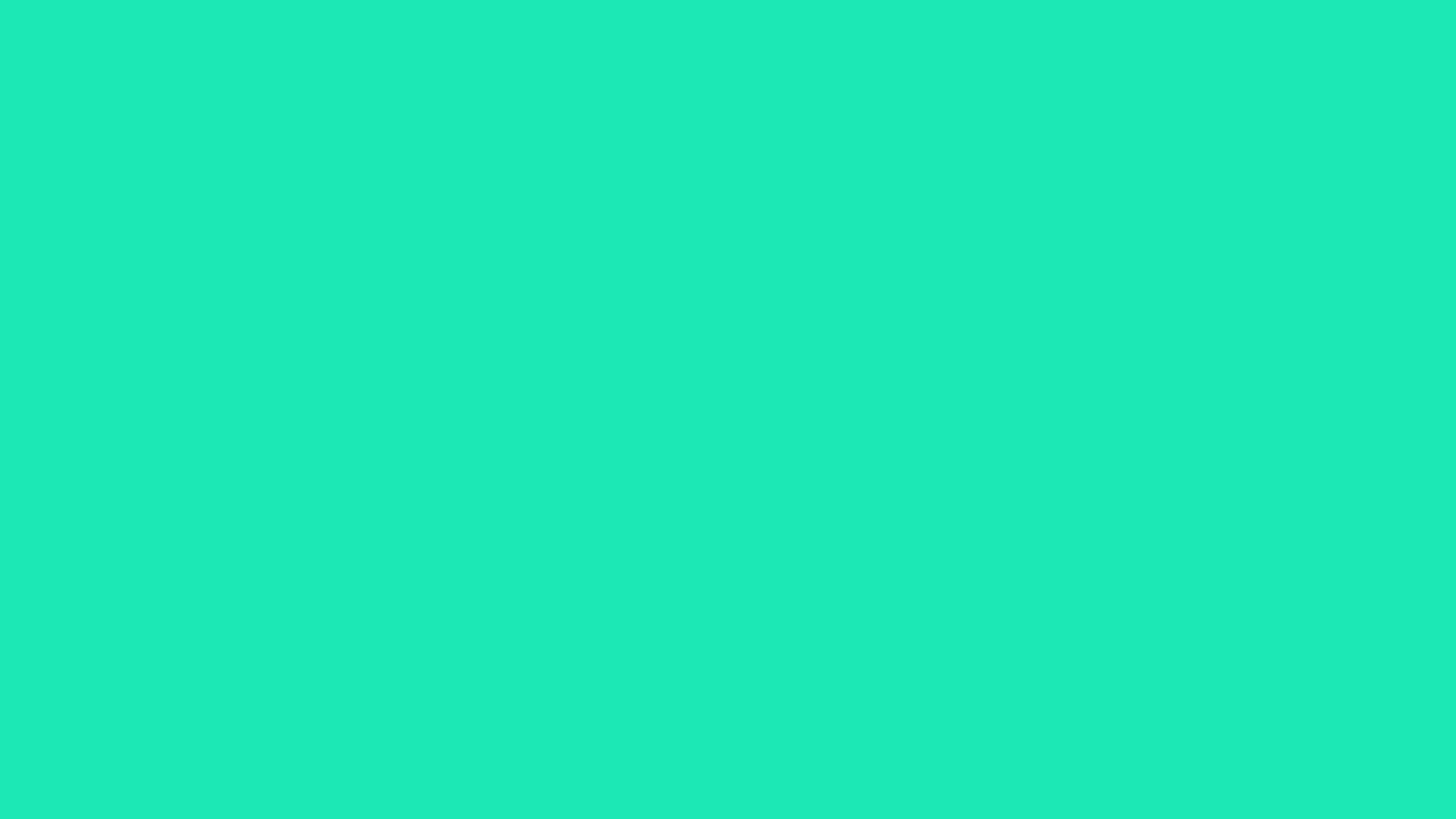 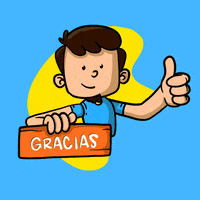 DIOS NOS BENDIGA A TODOS